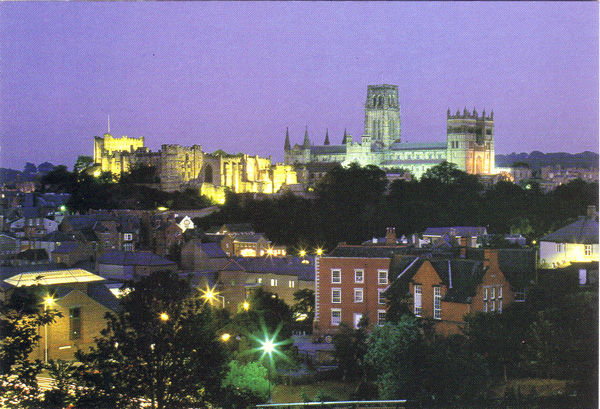 Spectra and variability properties of accretion flows
Chris Done
University of Durham
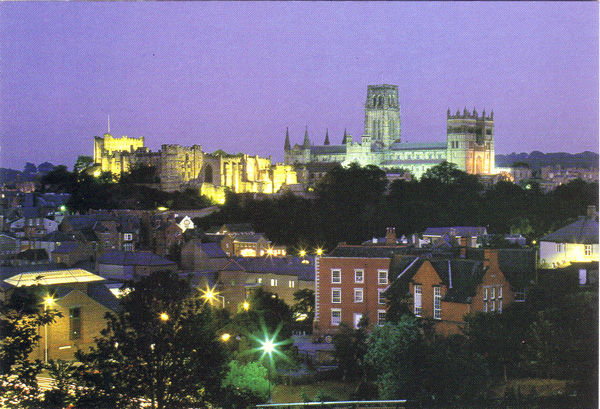 Black holes
A quick review of black hole spectral states
Nature of the low/hard state
Truncated disc/hot inner flow to explain spectra
Supported by quantatitve model for the low frequency QPO and broadband variability (Adam Ingram and Chris Fragile)
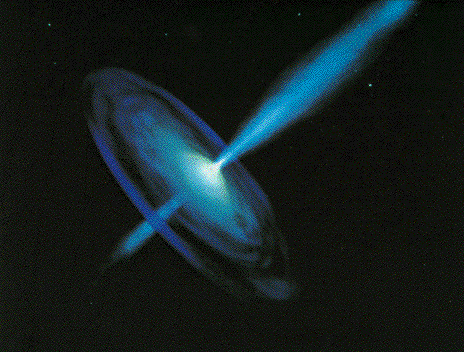 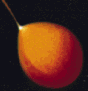 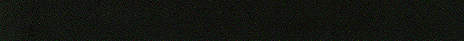 Transients
Huge amounts of data, long term variability (days –years) in mass accretion rate (due to H ionisation instability in disc)
Observational template of accretion flow as a function  of L/LEdd onto ~10 M BH (very homogeneous!)
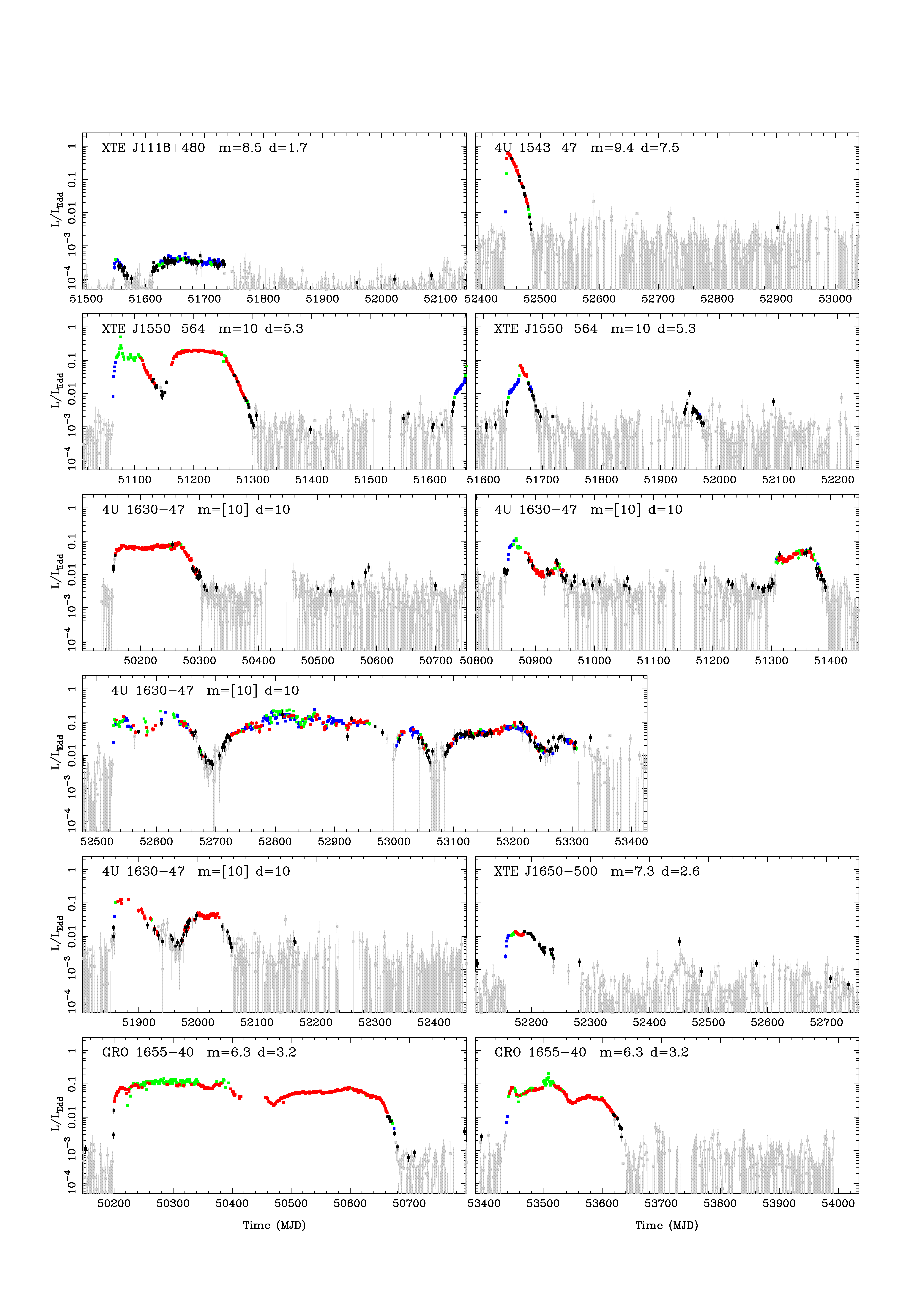 DGK07
2 years
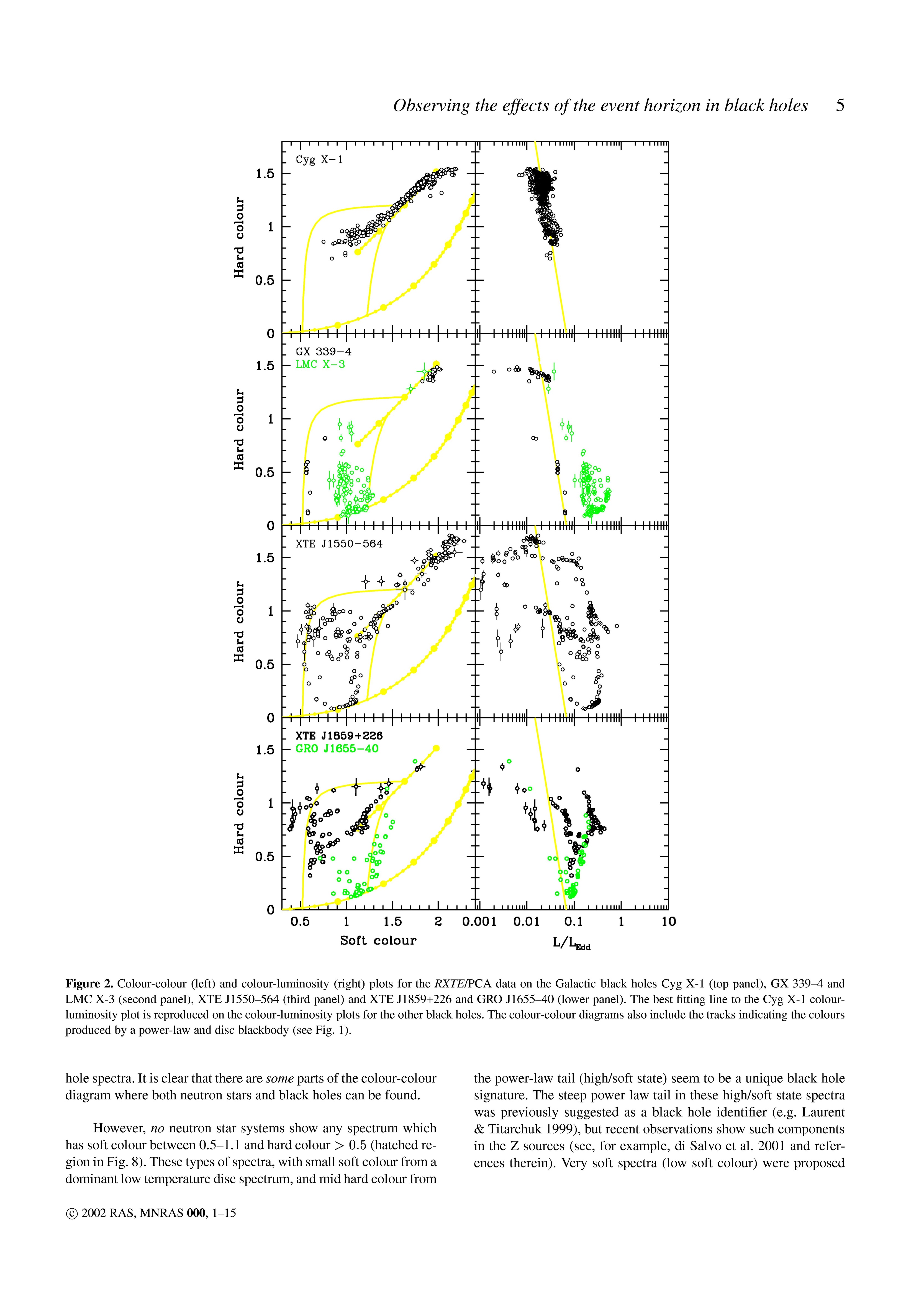 Spectral states
Dramatic changes in continuum – single object, different days
Underlying pattern in all systems
High L/LEdd: soft spectrum, peaks at kTmax often disc-like, plus tail
Lower L/LEdd: hard spectrum, peaks at high energies, not like a disc (McClintock & Remillard 2006)
very high
disk dominated
high/soft
Gierlinski & Done 2003
Variability of disc:long timescale
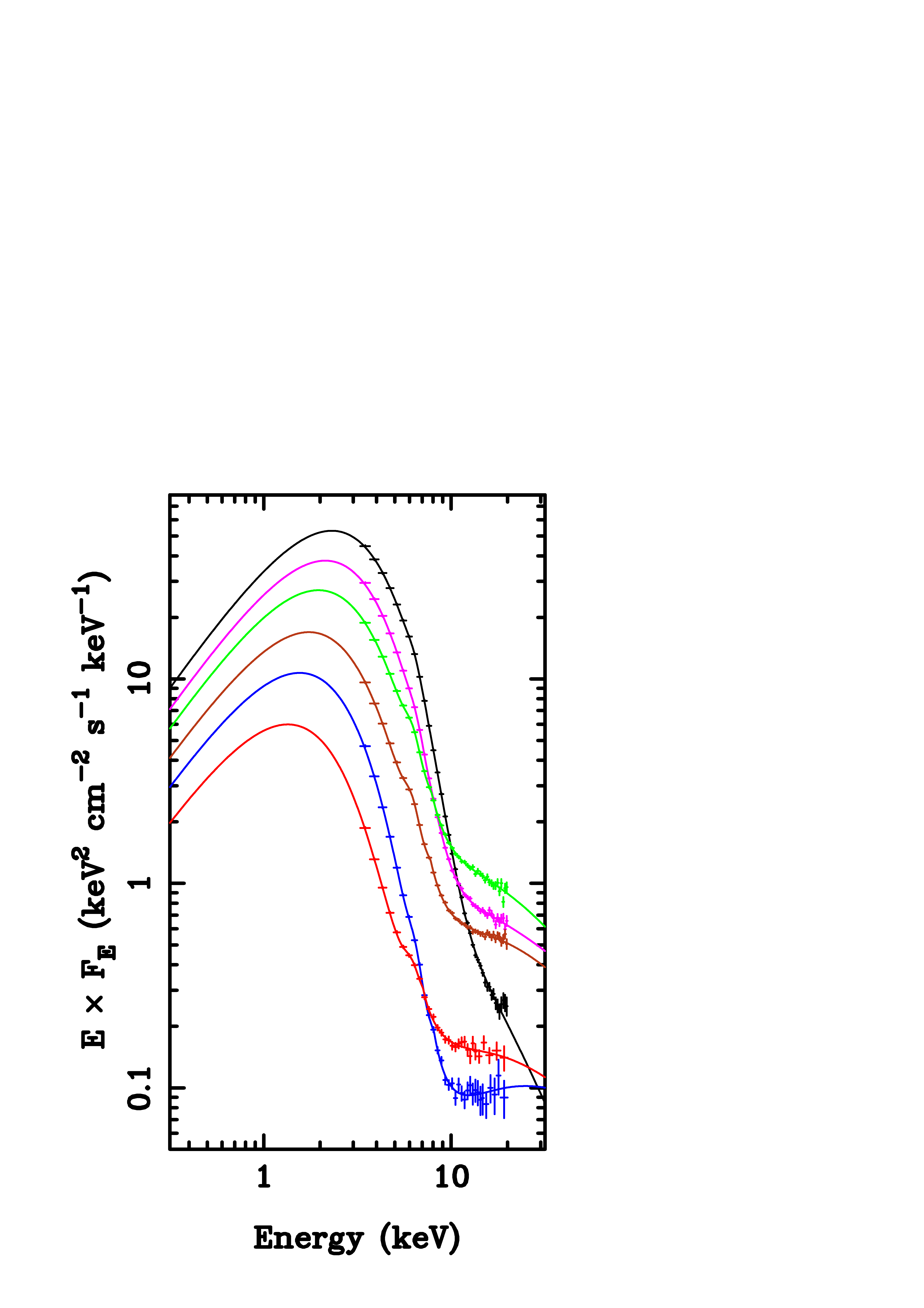 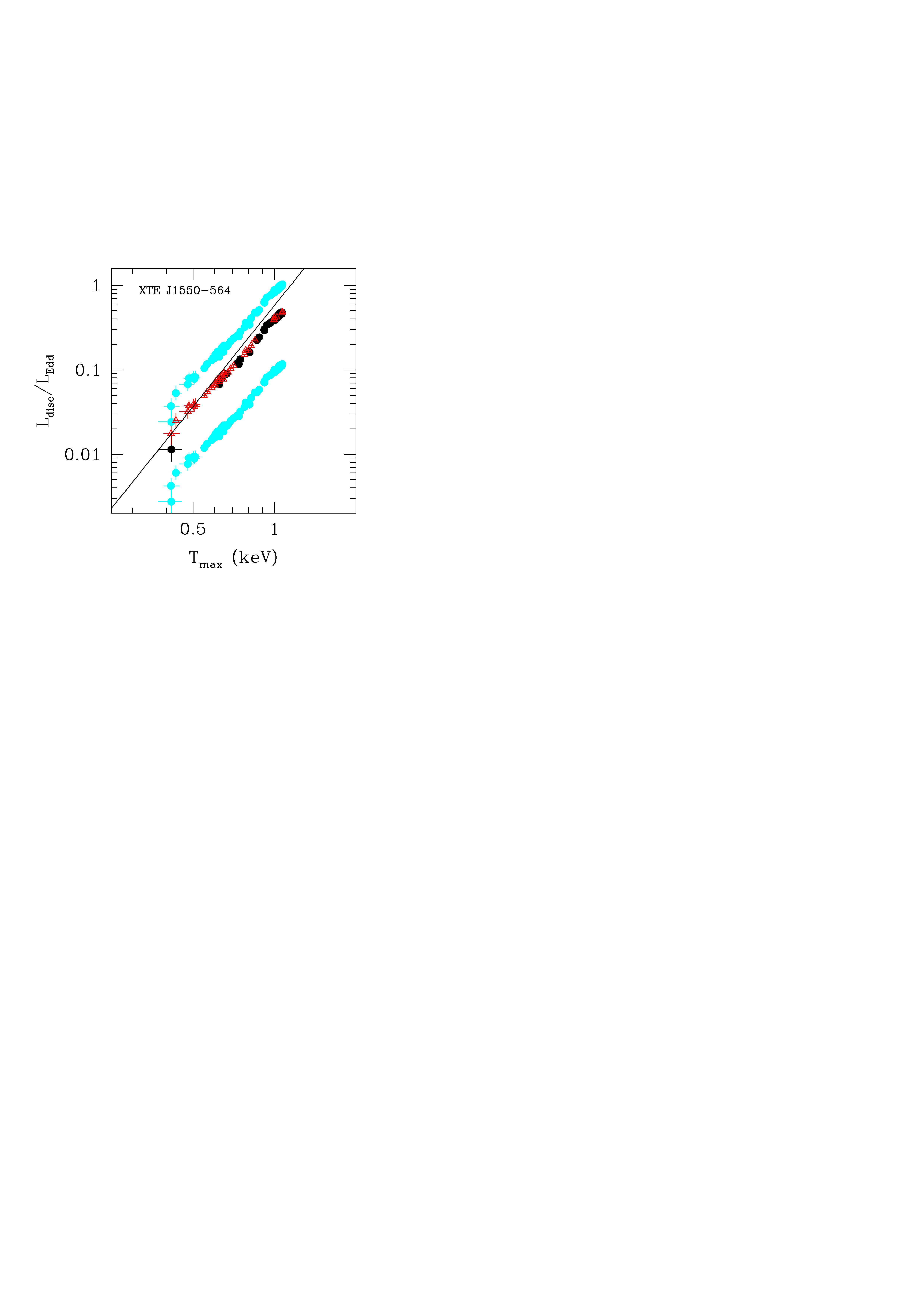 L/LEdd AT4max (Ebisawa et al 1993; Kubota et al 1999; 2001)
Constant size scale – last stable orbit!! BH spin
Variability of disc:short timescale
Accretion rate through disc changes on timescales of days
tvisc= a-1 (H/R)-2 tdyn = 5 a-1 (H/R)-2 (r/6) -3/2 ms  ~ 500s even at last stable orbit for 10M BH
No rapid variability of disc in disc dominated states!
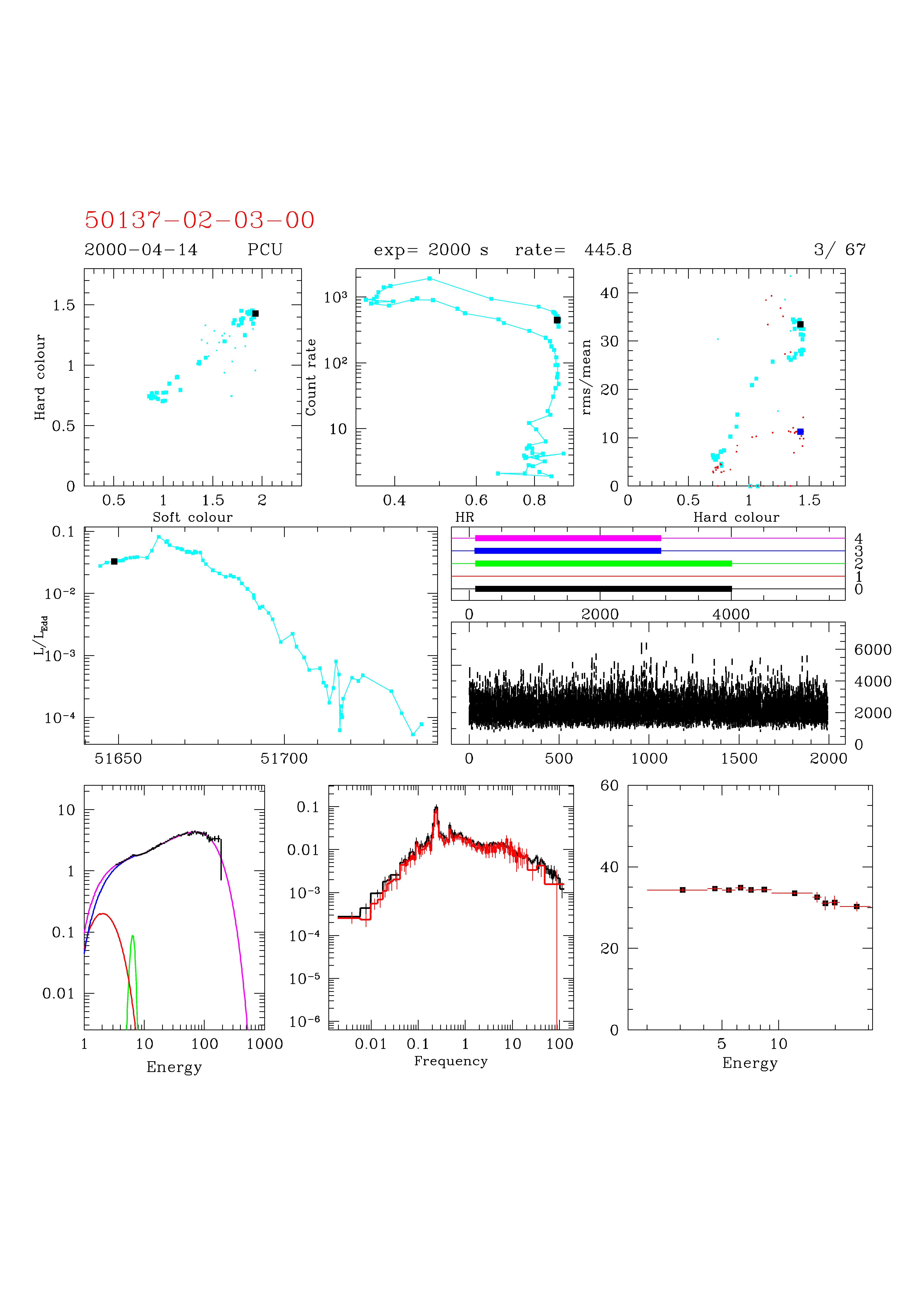 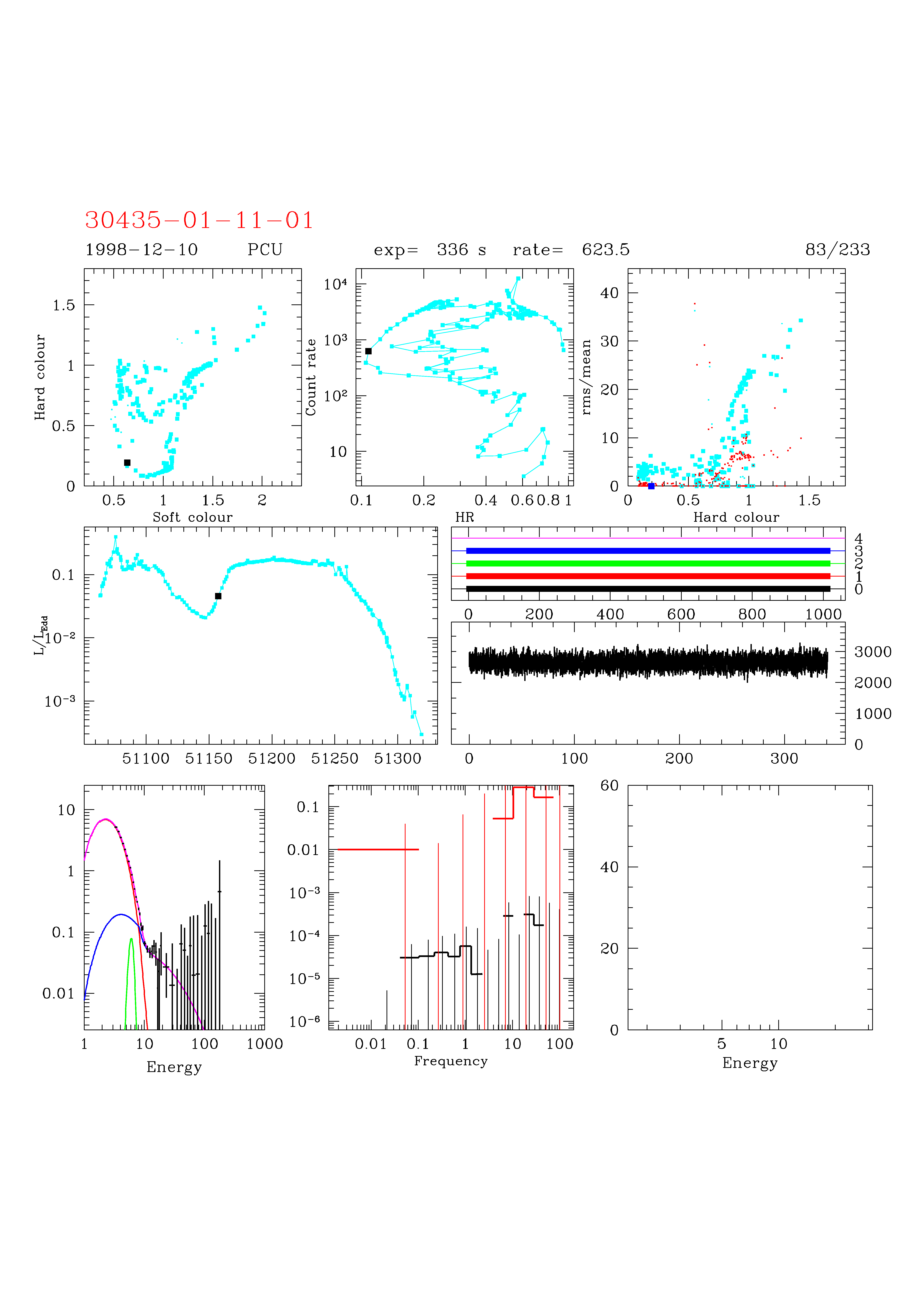 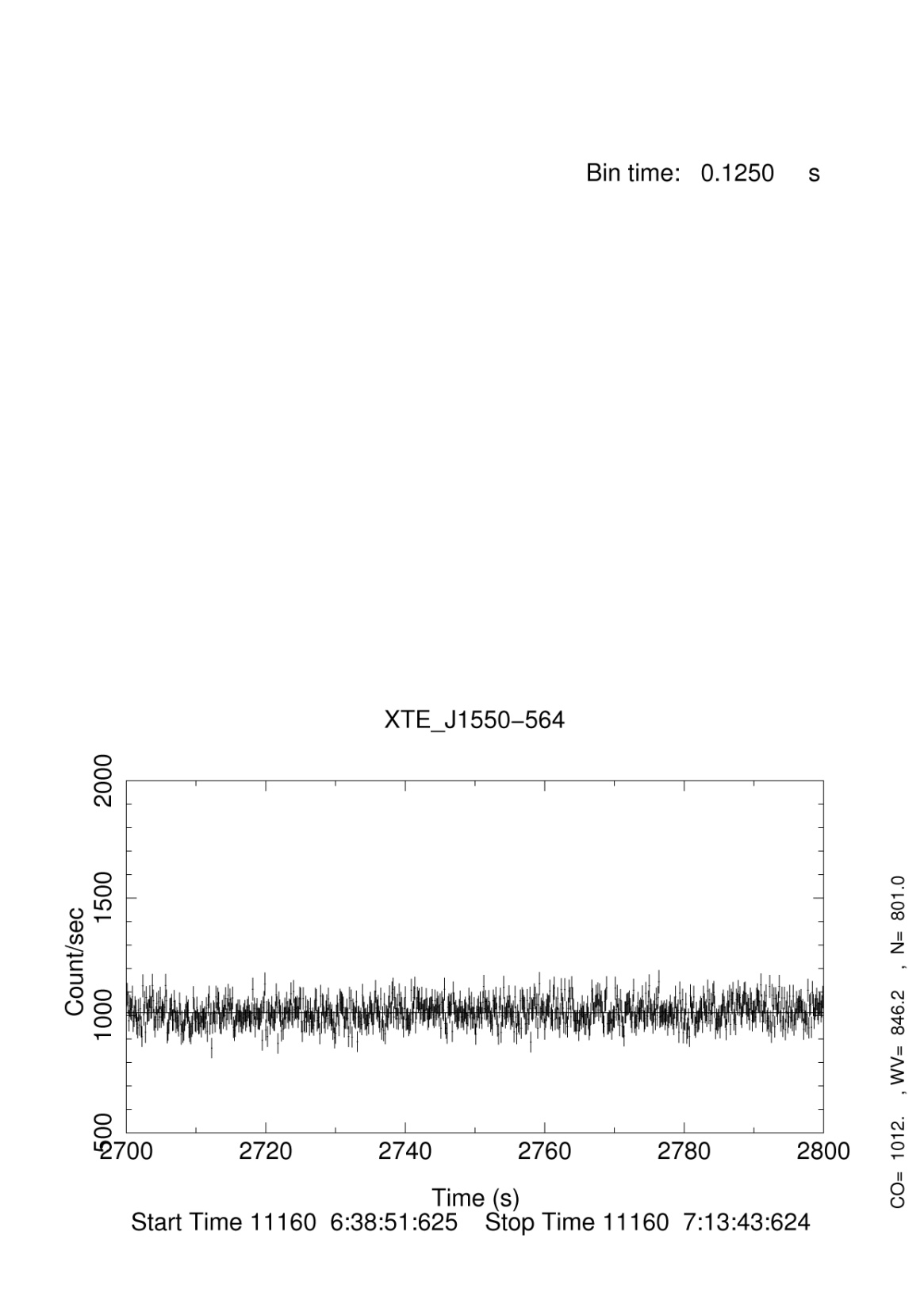 0.5       1.0             2.0
But what about the rest??
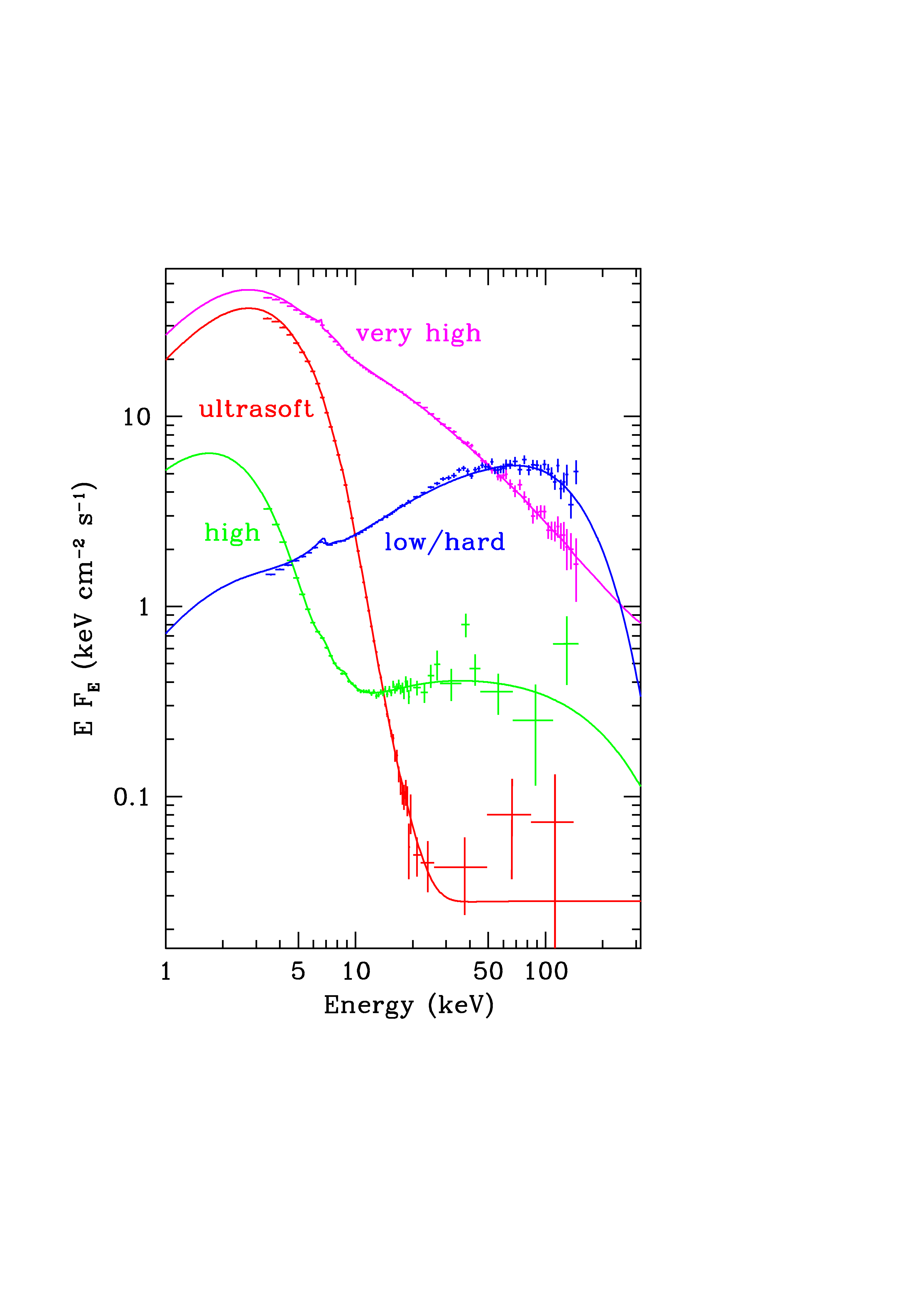 Disc dominated look like a disc and vary like a disc on both long (L-T4) and short (nothing) timescales
Very high at least knows something about a disc
Low/hard state look really different, not at all like a disc!
Gierlinski & Done 2003
But what about the rest? Low/hard state
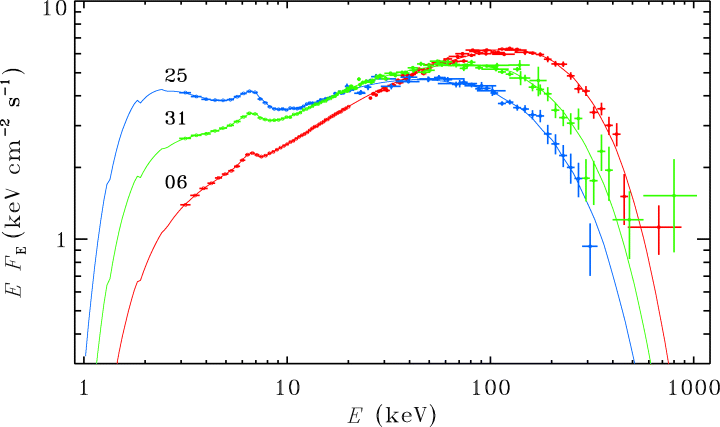 Cyg X-1 fit to power law
Ibragimov et al 2005
And the radio jet… link to spin?
No special mQSO class – they ALL produce jets, consistent with same radio/X ray evolution 
Jet links to spectral state – hard state has steady radio jet which gets brighter as the hard X-rays get brighter
Then collapses as make transition to disc 
(Fender et al 2004)
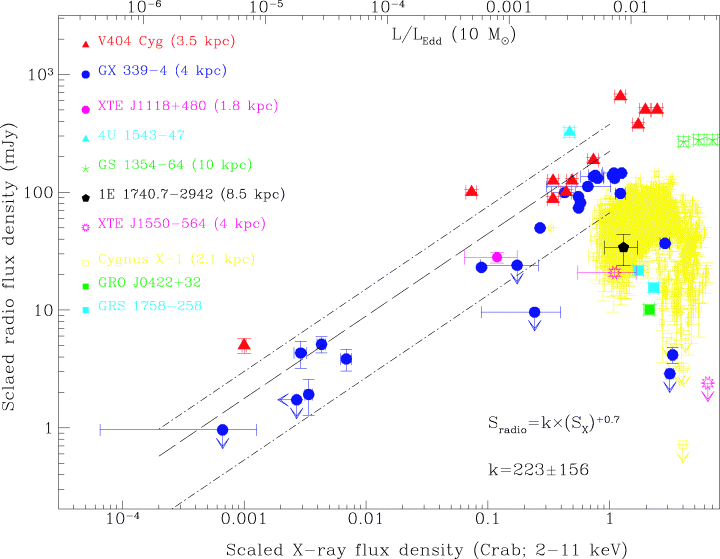 L(radio) jet
L(X-ray) accretion flow
Gallo et al  2003
[Speaker Notes: Scaling these models  up to the supermassive black holes in quasars, the only change should be that the disc emission is in the UV rather than X-ray region. The problem is knowing how far to scale them for an individual qso, knowing the BH mass. This has only recently become possible with the discovery of the relationships between the BH mass and the properties of the galaxy as a whole. Big BH live in big galaxies, little BH live in small ones. Also, only recently that enough high s/n data has become available to test these models – xmm-newton database]
Observed disc variability
Accretion rate through disc changes on timescales of days
tvisc= a-1 (H/R)-2 tdyn = 5 a-1 (H/R)-2 (r/6) -3/2 ms  ~ 500s even at 
But low/hard compton tail very variable on short timescales (0.05s)
If viscous timescale then H/R~1
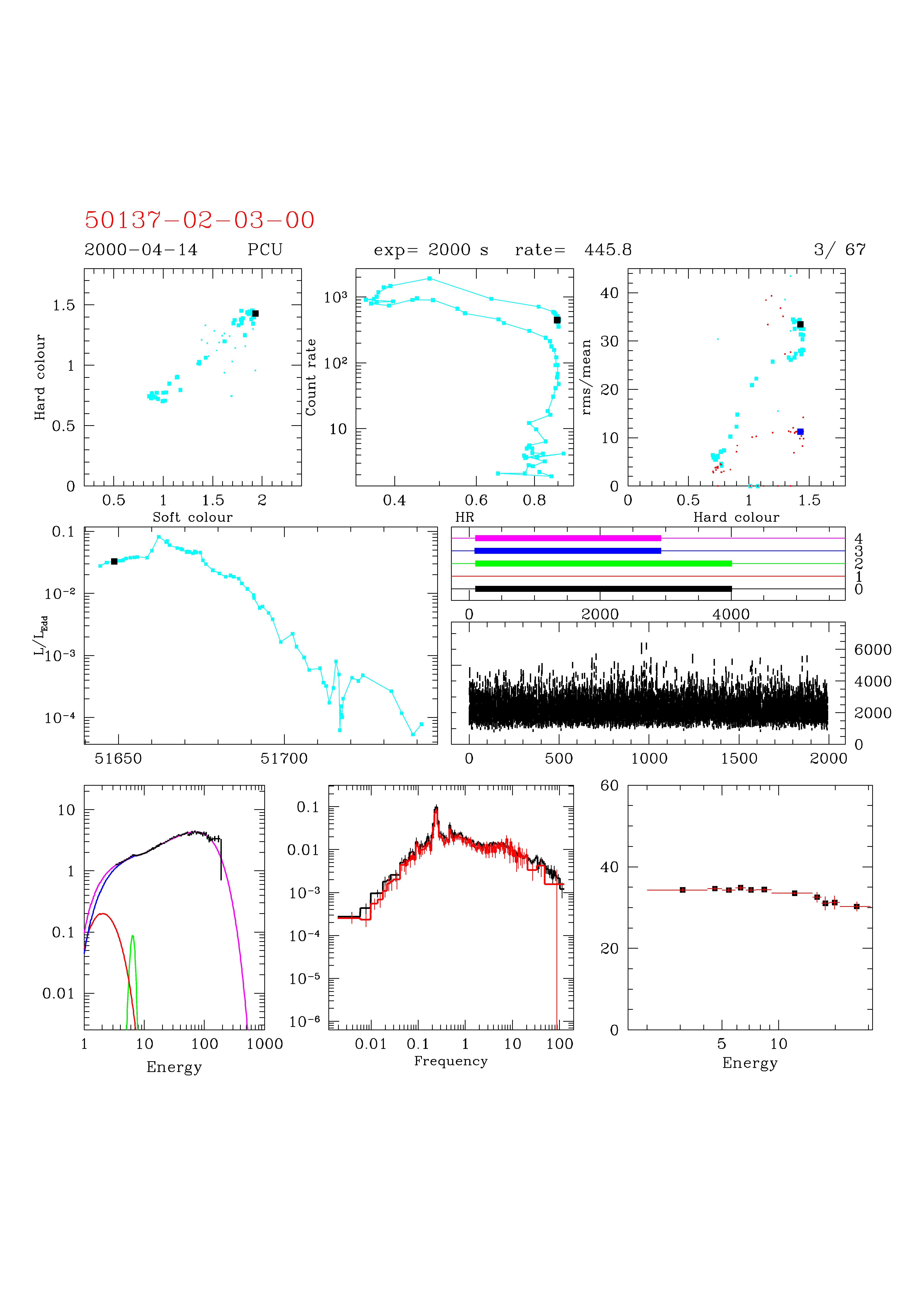 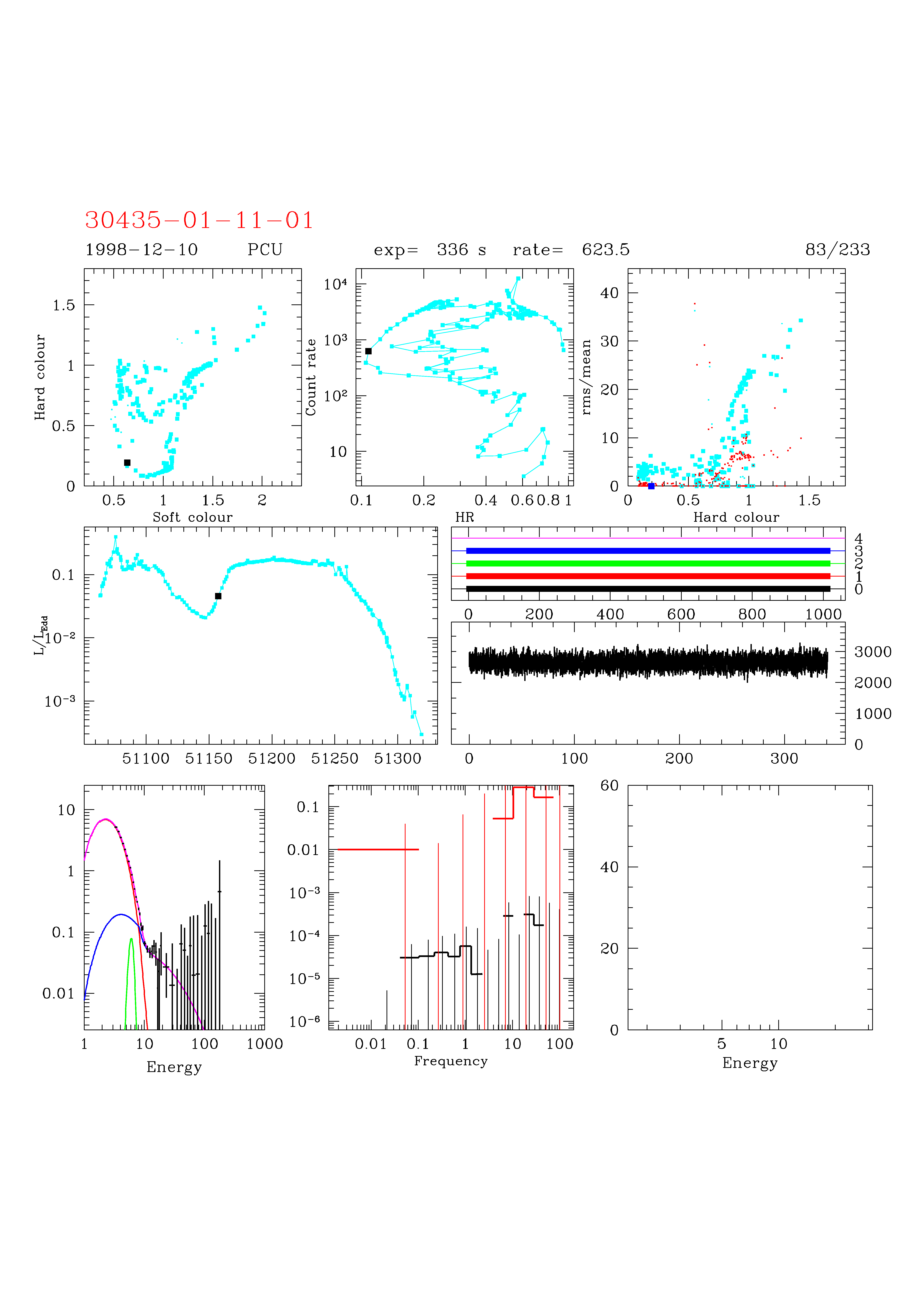 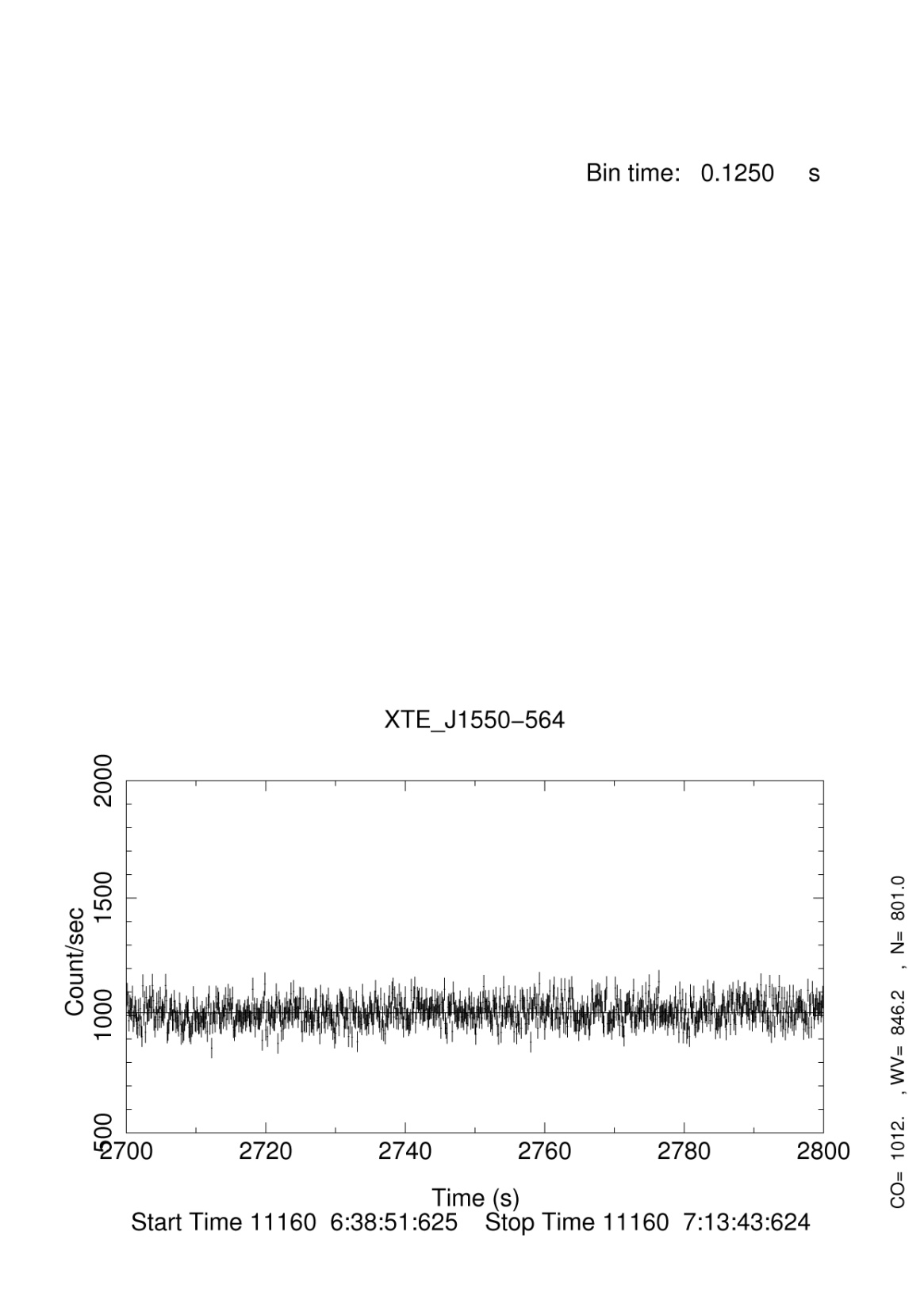 0.5       1.0             2.0
Low/hard state variability
Hard X-rays show much more dramatic change on short timescales down to few ms
tvisc= a-1 (H/R)-2 tdyn = 5 a-1 (H/R)-2 (r/6) -3/2 ms  
IF viscous timescale then H/R~1
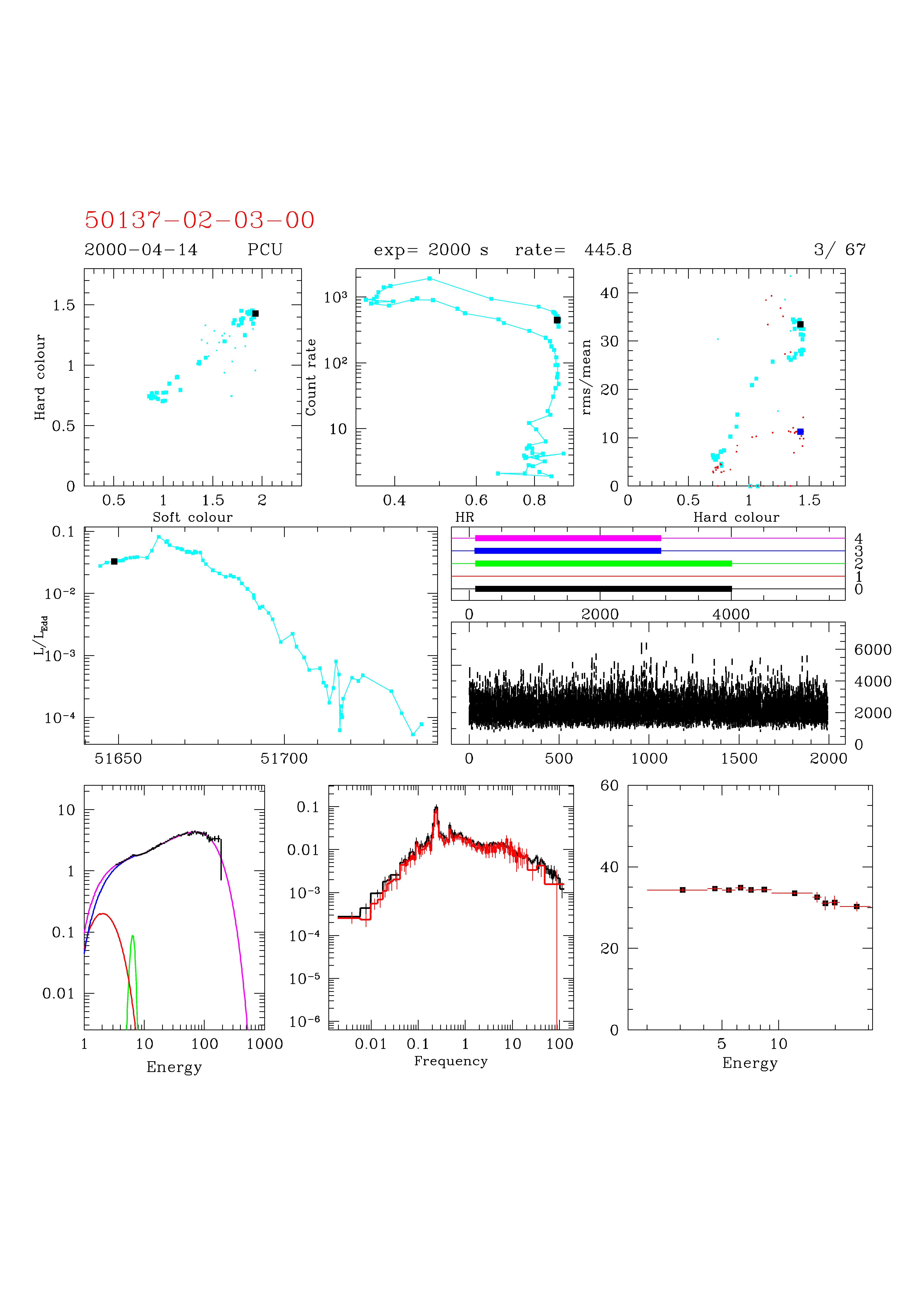 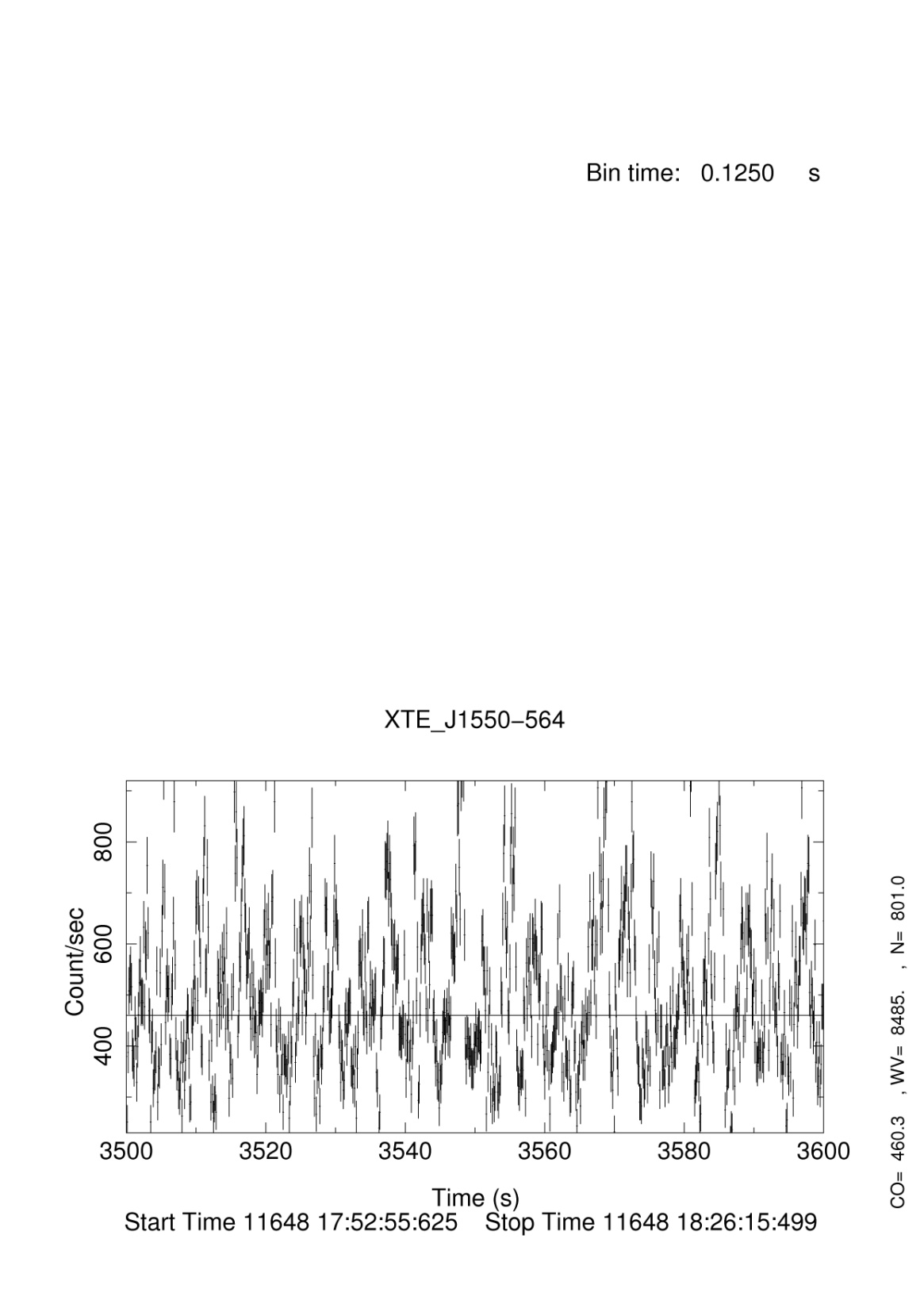 0.5       1.0             2.0
Accretion flows without discs
Disc models assumed thermal plasma – not true at low L/LEdd 
Instead: hot, optically thin, geometrically thick inner flow replacing the inner disc (Shapiro et al. 1976; Narayan & Yi 1995)
Hot electrons Compton upscatter photons from outer cool disc
Few seed photons, so spectrum is hard
Jet from large scale height flow
Log  n f(n)
Log n
[Speaker Notes: The disc models assumed that the emission thermalised. That’s not necessarily true at low L/Ledd where the flow is not very dense. If its not thermalising then its not cooling as efficiently so the flow heats up. This can lead to a hot, optically thin, geometrically thick inner flow replacing the inner disc. The hot electrons in this flow can compton upscatter any low energy photons from a residual outer disc, but there are not many of these, so the spectrum is hard]
No inner disc
Disc models assumed thermal plasma – not true at low L/LEdd 
Instead: hot, optically thin, geometrically thick inner flow replacing the inner disc (Shapiro et al. 1976; Narayan & Yi 1995)
Hot electrons Compton upscatter photons from outer cool disc
Few seed photons, so spectrum is hard
Jet from large scale height flow
Log  n f(n)
Log n
[Speaker Notes: The disc models assumed that the emission thermalised. That’s not necessarily true at low L/Ledd where the flow is not very dense. If its not thermalising then its not cooling as efficiently so the flow heats up. This can lead to a hot, optically thin, geometrically thick inner flow replacing the inner disc. The hot electrons in this flow can compton upscatter any low energy photons from a residual outer disc, but there are not many of these, so the spectrum is hard]
No inner disc
Disc models assumed thermal plasma – not true at low L/LEdd 
Instead: hot, optically thin, geometrically thick inner flow replacing the inner disc (Shapiro et al. 1976; Narayan & Yi 1995)
Hot electrons Compton upscatter photons from outer cool disc
Few seed photons, so spectrum is hard
Jet from large scale height flow
Log  n f(n)
Log n
[Speaker Notes: The disc models assumed that the emission thermalised. That’s not necessarily true at low L/Ledd where the flow is not very dense. If its not thermalising then its not cooling as efficiently so the flow heats up. This can lead to a hot, optically thin, geometrically thick inner flow replacing the inner disc. The hot electrons in this flow can compton upscatter any low energy photons from a residual outer disc, but there are not many of these, so the spectrum is hard]
Collapse of hot inner flow
Disc models assumed thermal plasma – not true at low L/LEdd 
Instead: hot, optically thin, geometrically thick inner flow replacing the inner disc (Shapiro et al. 1976; Narayan & Yi 1995)
Hot electrons Compton upscatter photons from outer cool disc
Few seed photons, so spectrum is hard
Jet from large scale height flow collapse of flow=collapse of jet
Log  n f(n)
Log n
[Speaker Notes: The disc models assumed that the emission thermalised. That’s not necessarily true at low L/Ledd where the flow is not very dense. If its not thermalising then its not cooling as efficiently so the flow heats up. This can lead to a hot, optically thin, geometrically thick inner flow replacing the inner disc. The hot electrons in this flow can compton upscatter any low energy photons from a residual outer disc, but there are not many of these, so the spectrum is hard]
GX339-4 hard state
MOS data from XMM observation is by far the most convincing extreme broad iron line seen in the low/hard state:  Miller et al 2006; 2008; Reis et al 2008; 2009; 2010
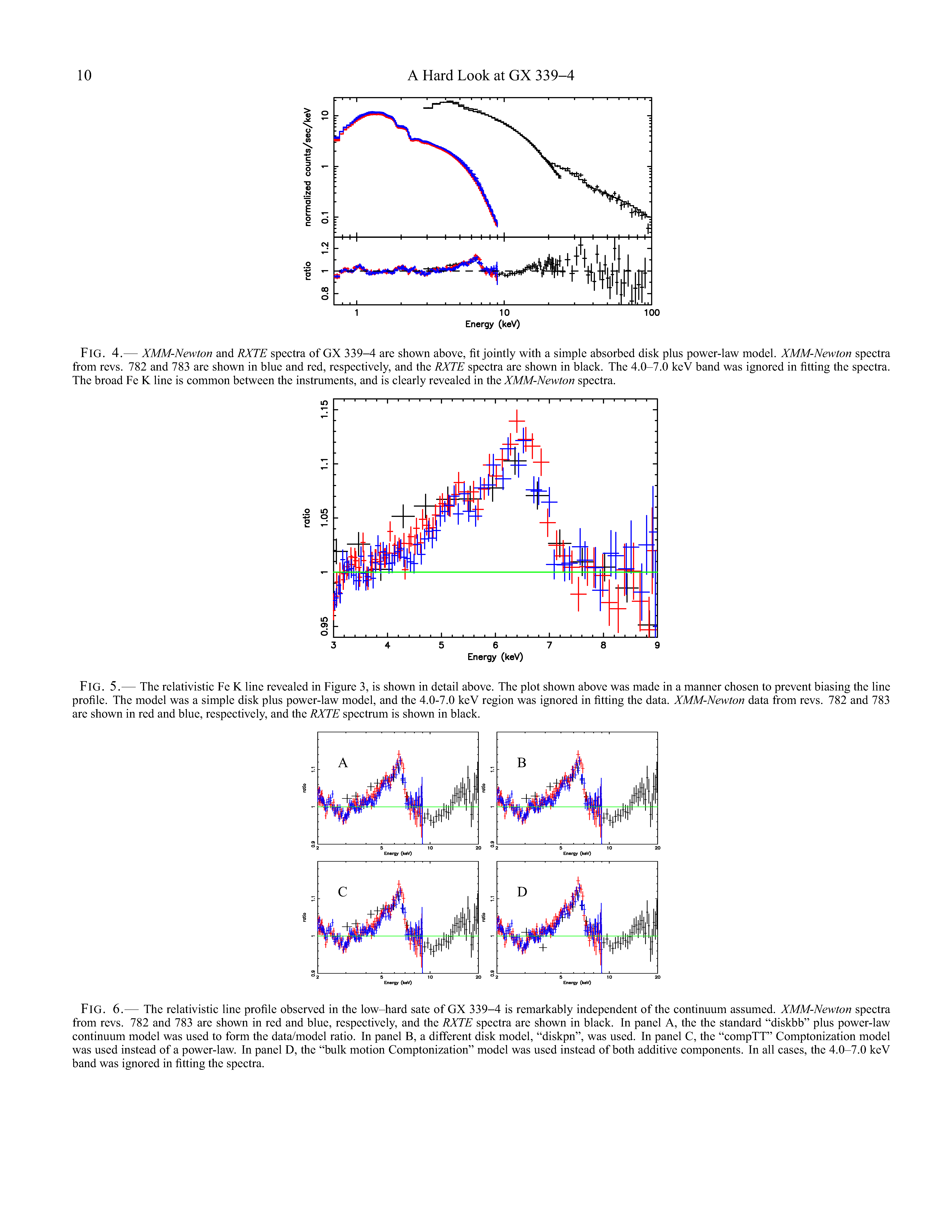 Miller et al 2006
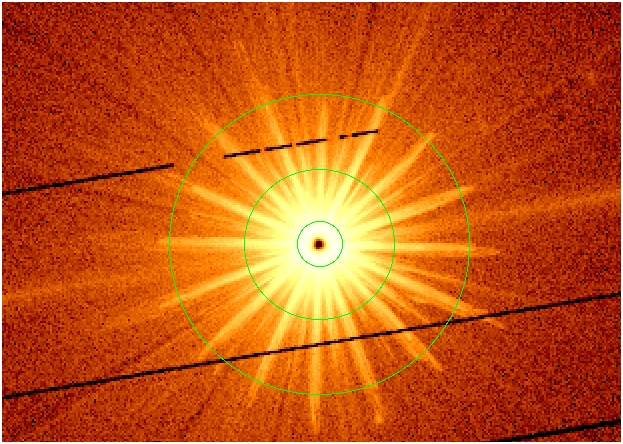 GX339-4 XMM data
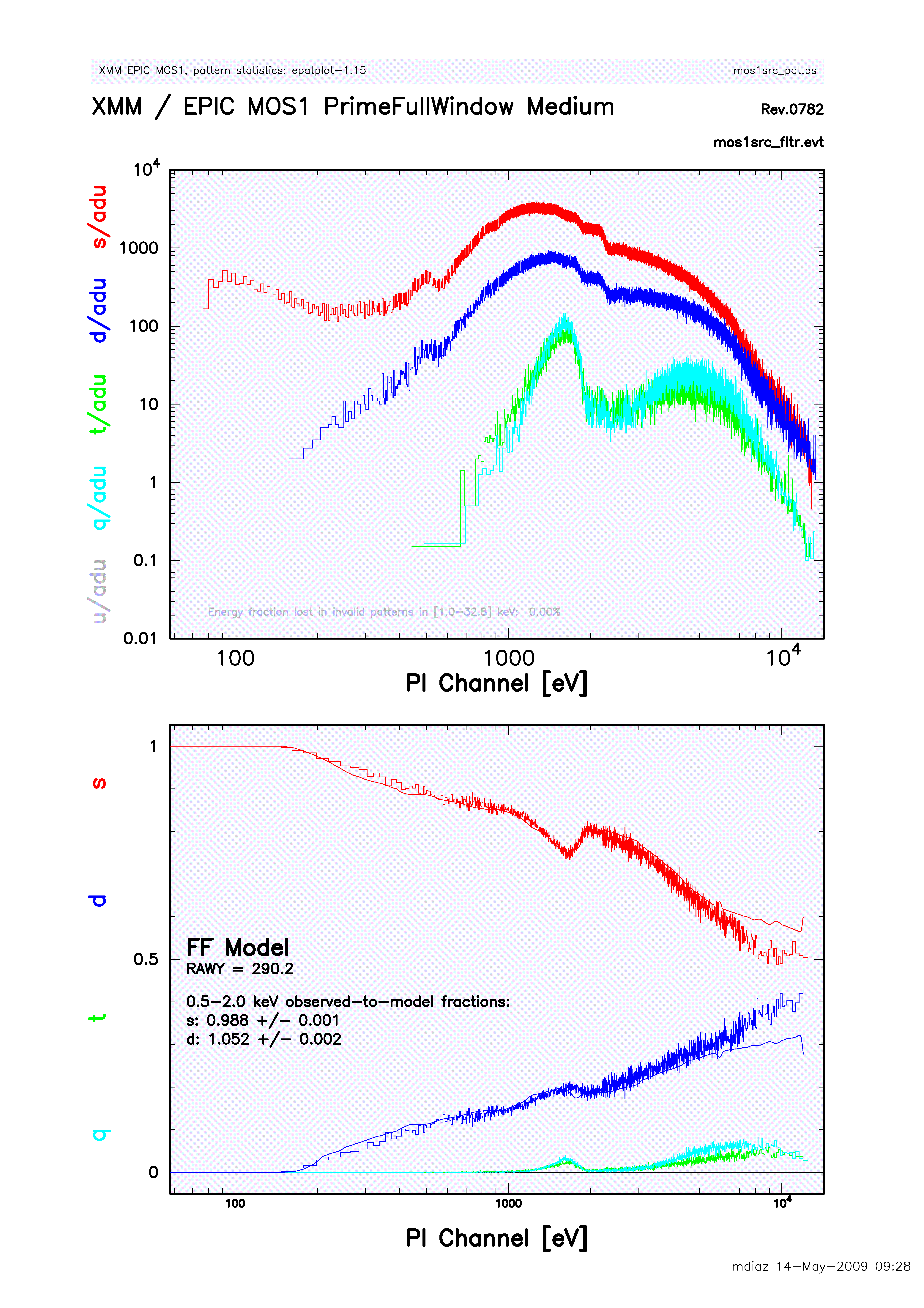 Flux gives MOS count rate 200x > than pileup limit
Exclude core. 18-120” singles, data still piled up Done & Diaz-Trigo 2009
Line is much narrower in pn
Simultaneous PN (timing mode, not piled up) is narrower!
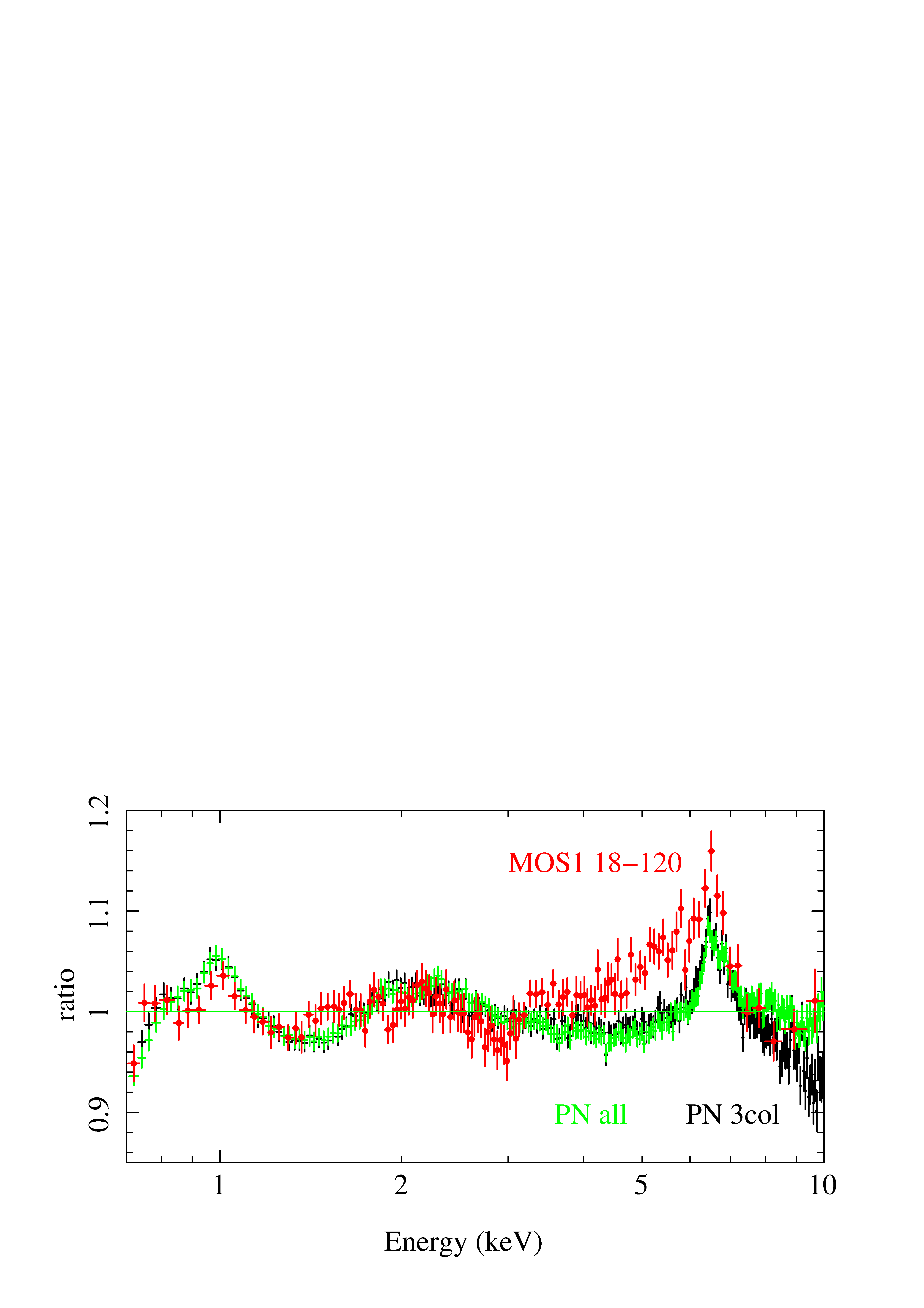 Done & Diaz-Trigo 2009
Moving disc
DGK07
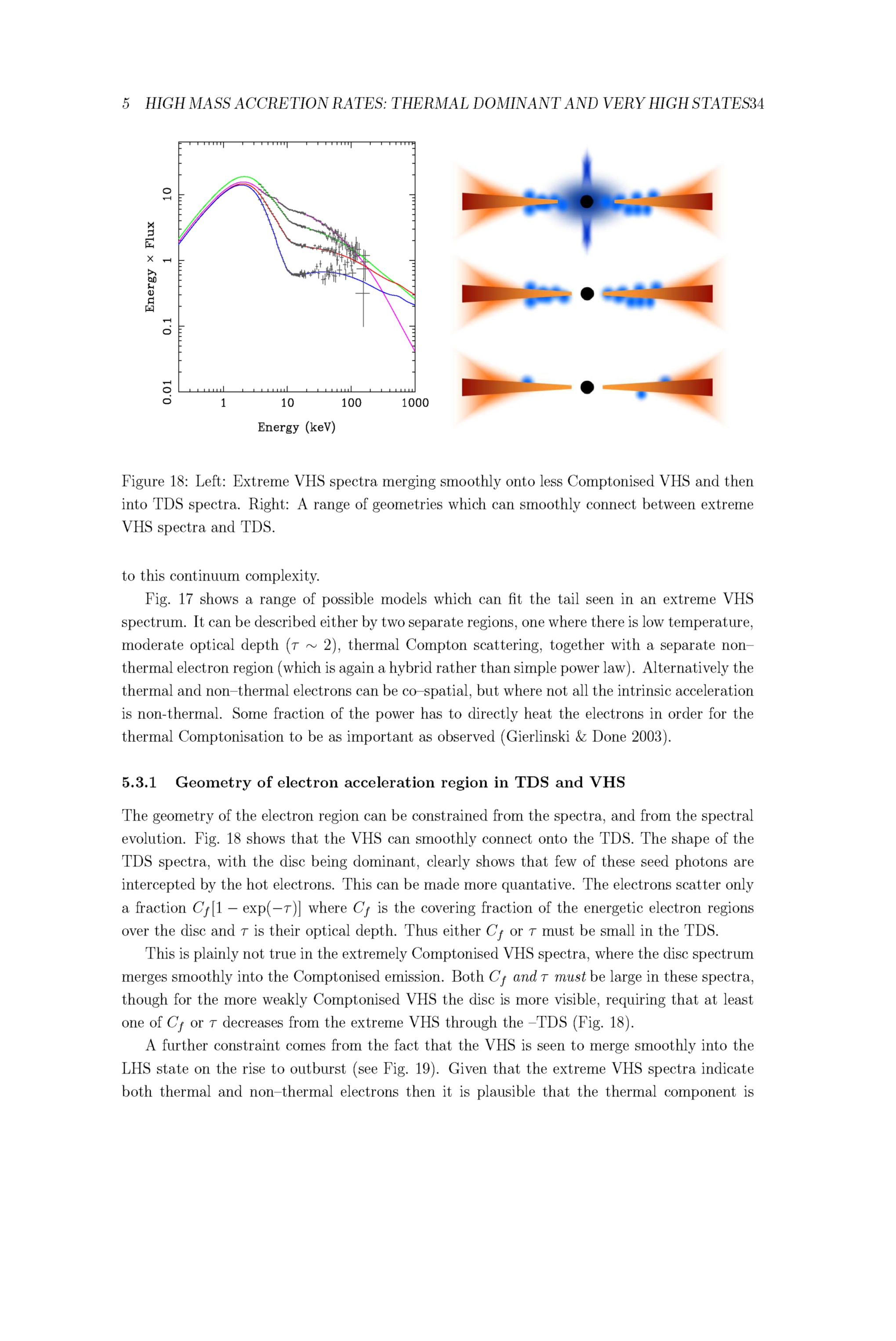 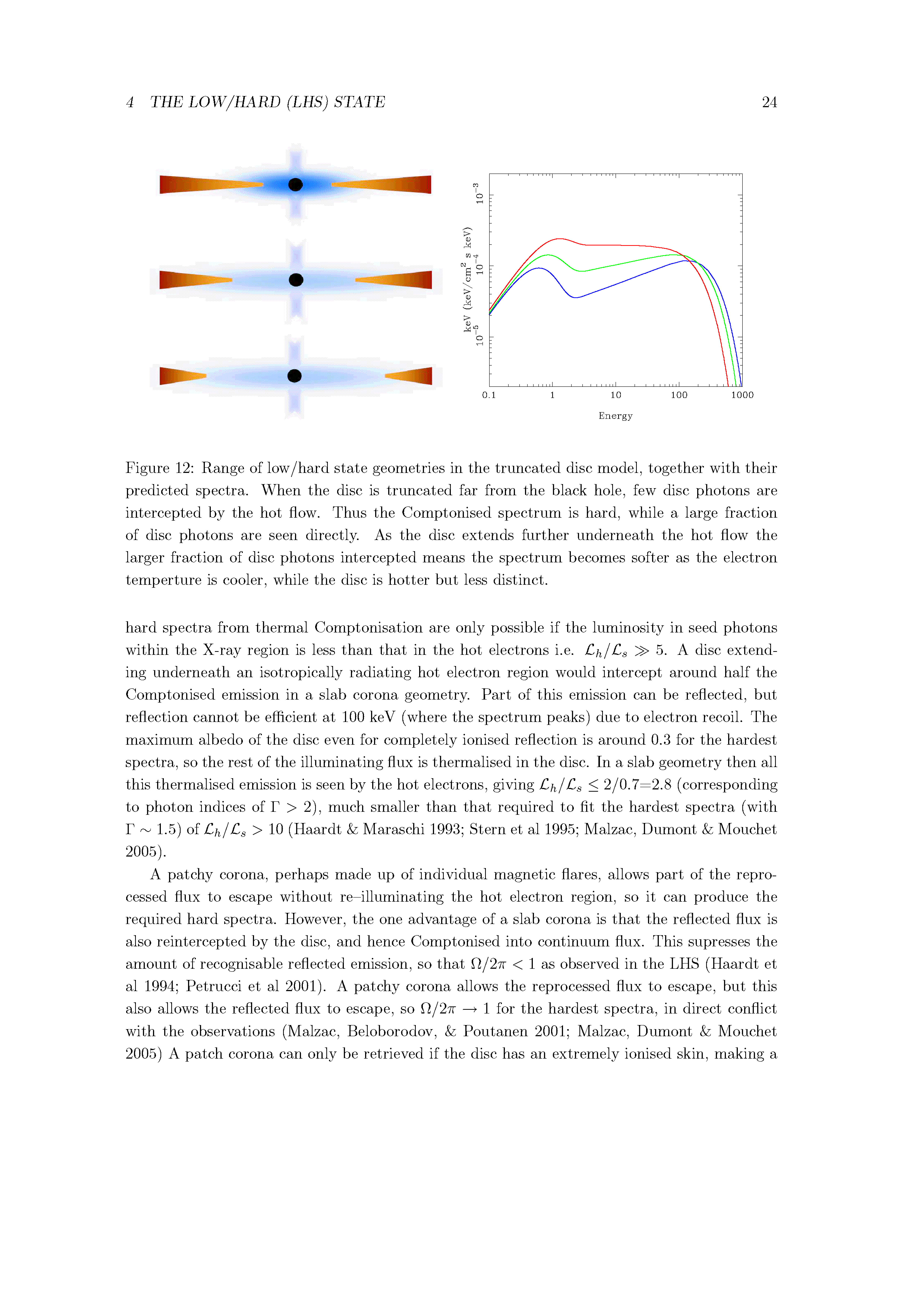 Disc closer in, more soft photons from disc so softer spectra 
Especially when overlaps with hot flow. Decrease radius, increase overlap, increases seed photons dramatically
Disc down to last stable orbit and collapse of hot flow gives physical mechanism for hard/soft transition
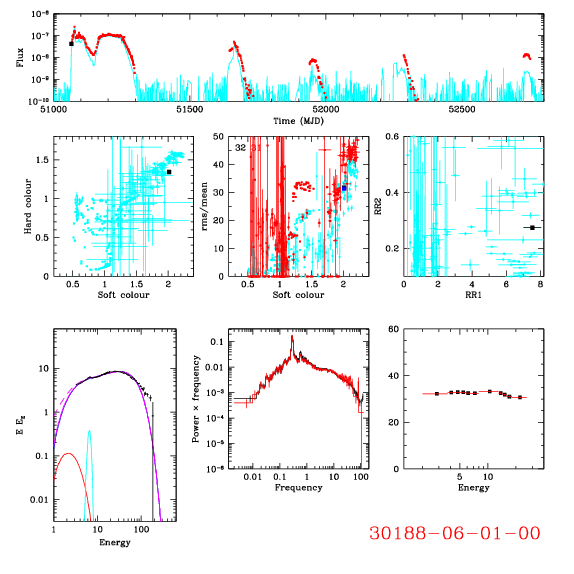 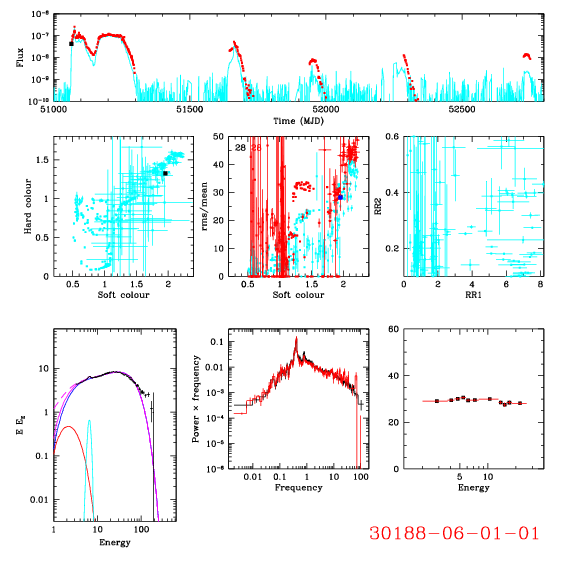 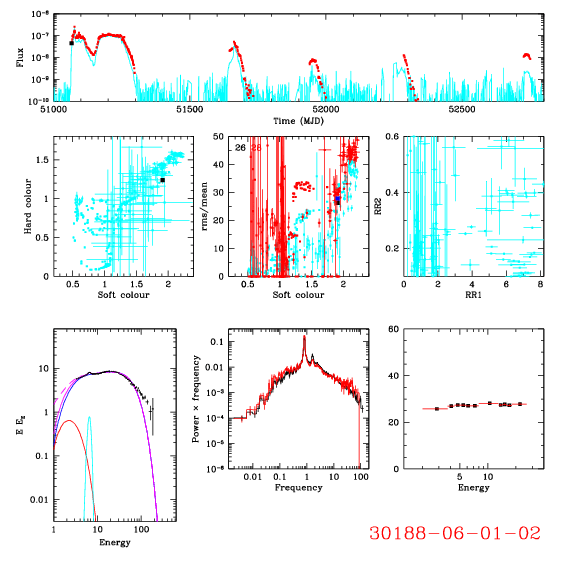 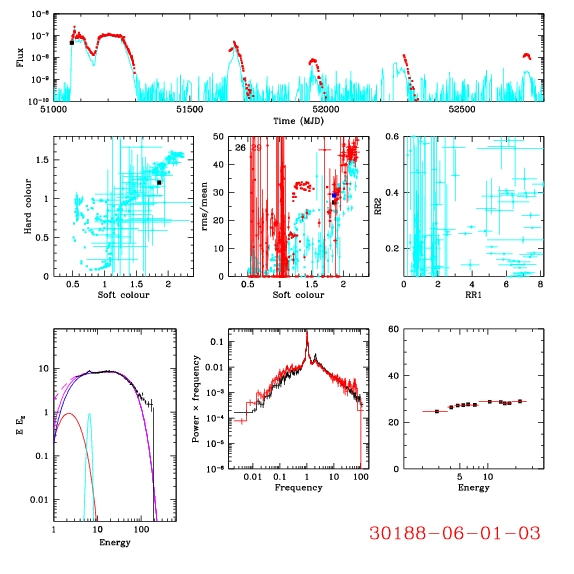 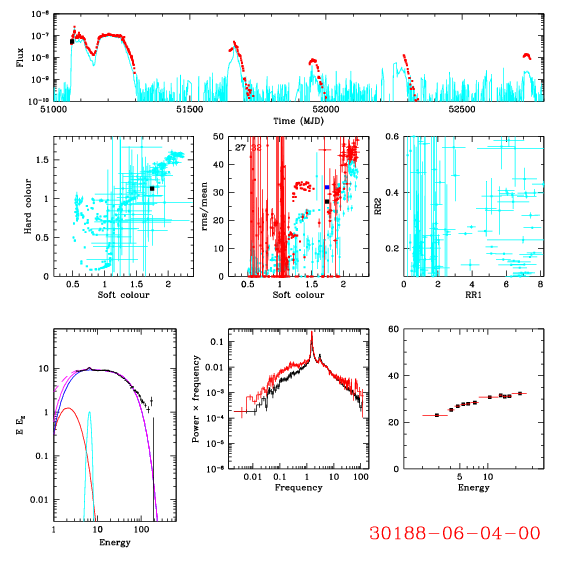 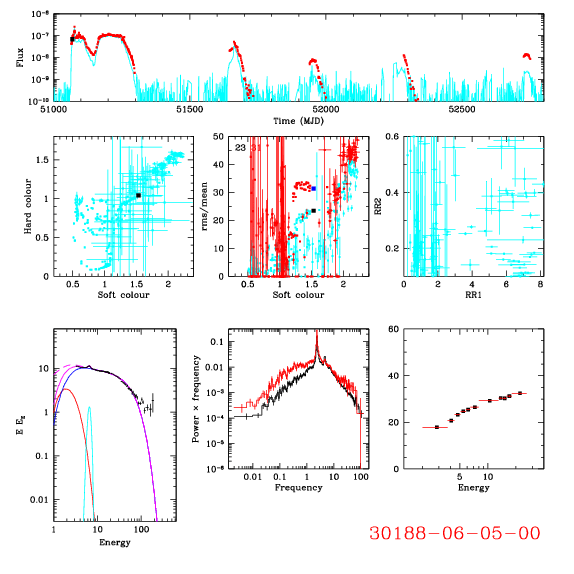 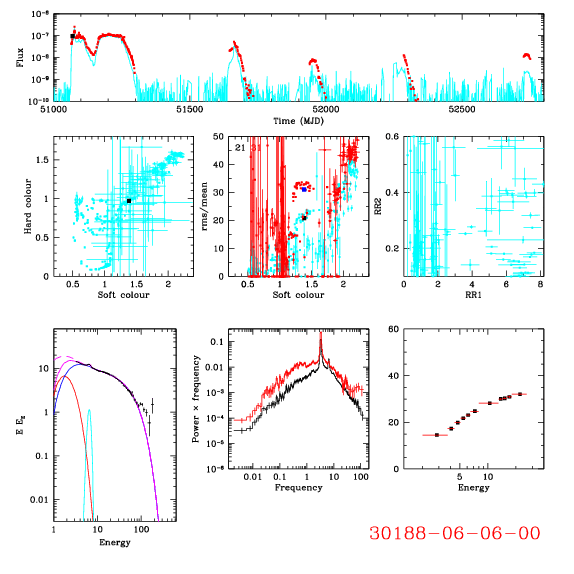 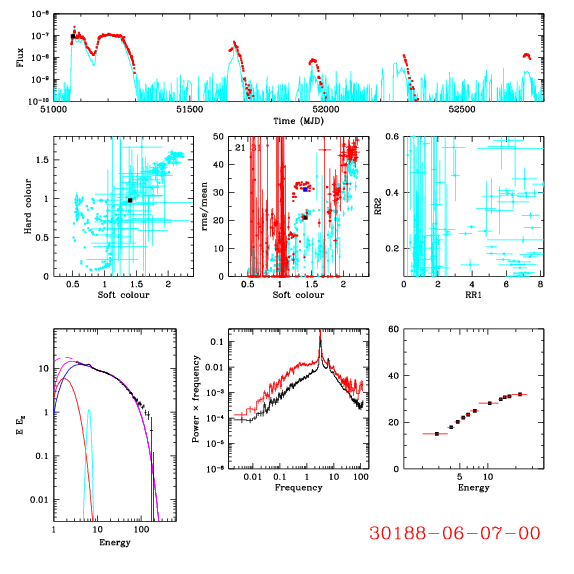 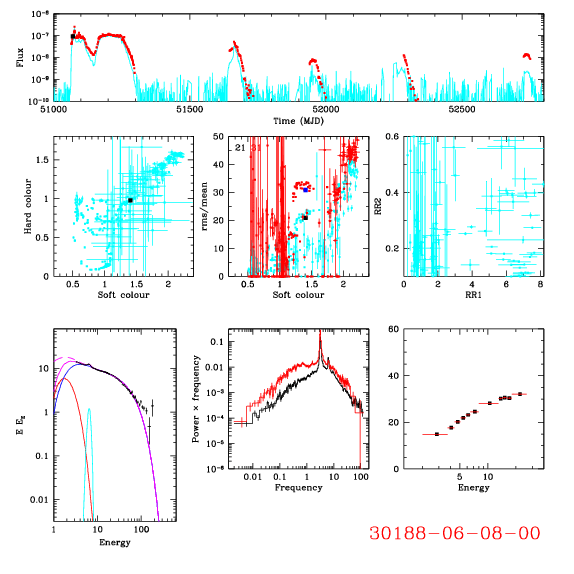 Moving disc – moving QPO
DGK07
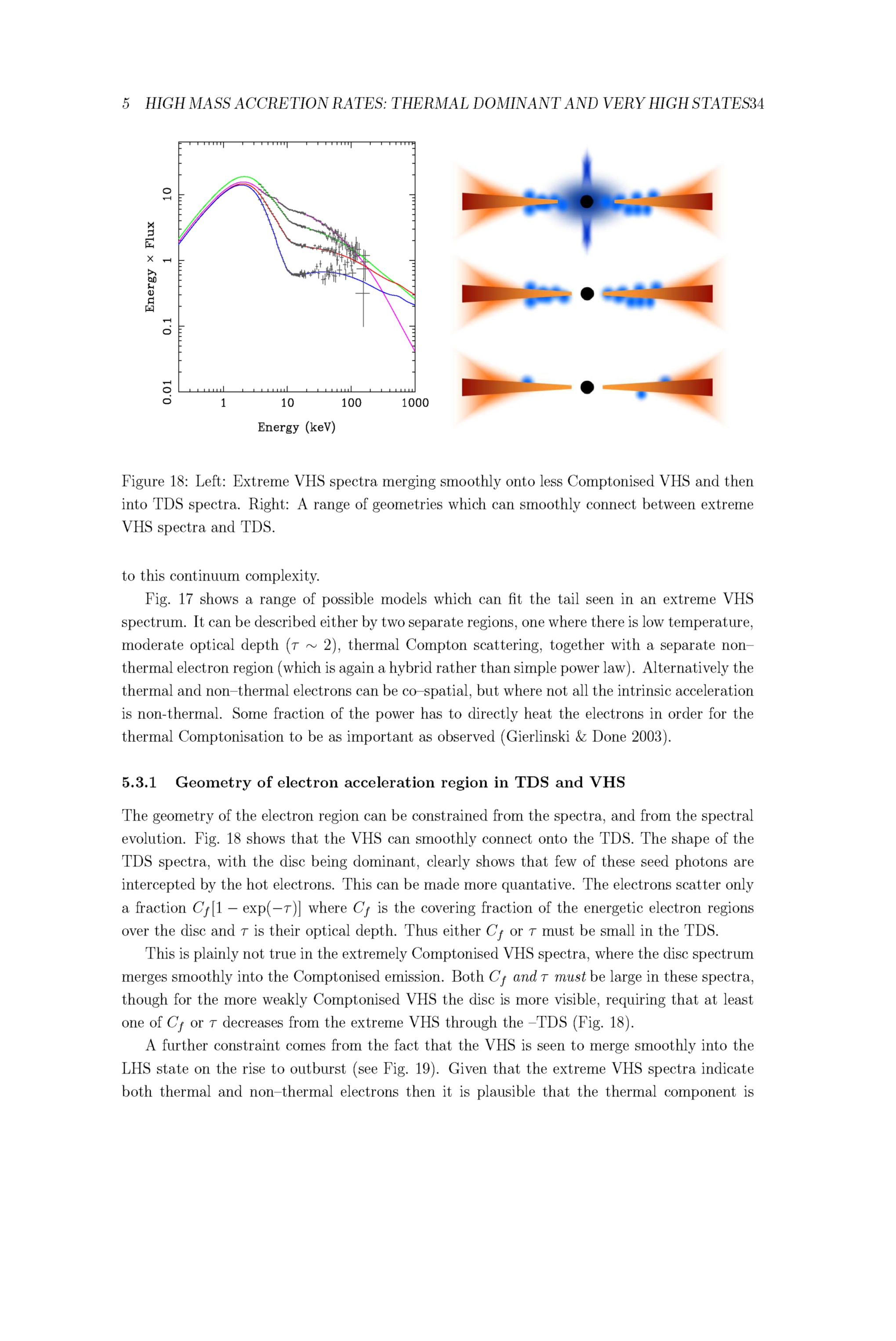 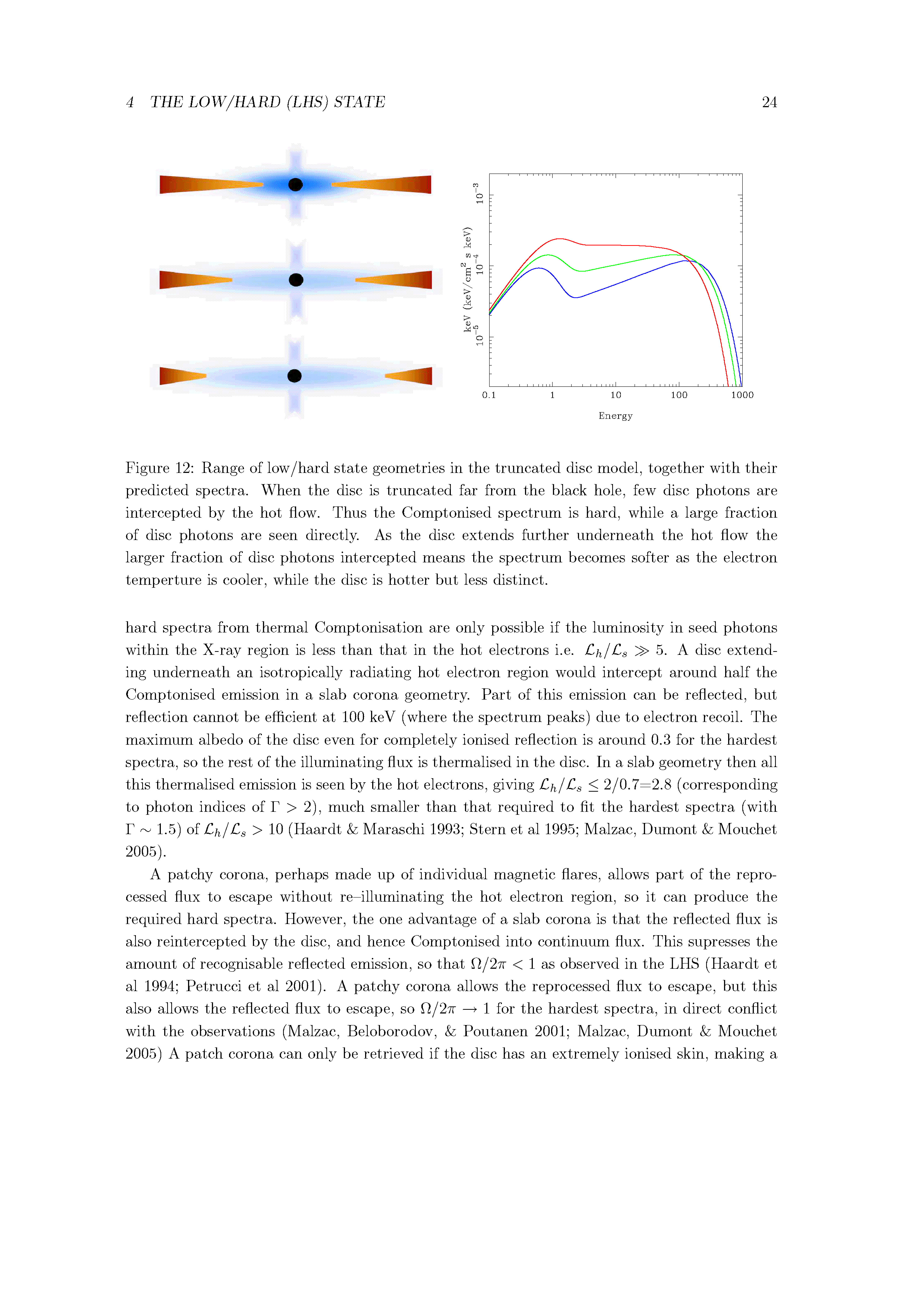 Energy spectra need disc to move from 50-6ish Rg as make transition
Power spectra: low frequency break moves, high frequency power more or less constant! Large radius moves, Small radii constant
Low frequency QPO moves with low frequency break
QPO big, must be fundamental (Adam Ingrams talk)
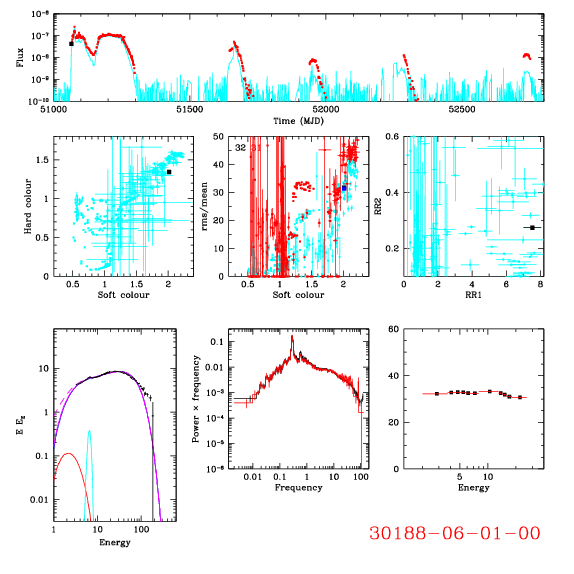 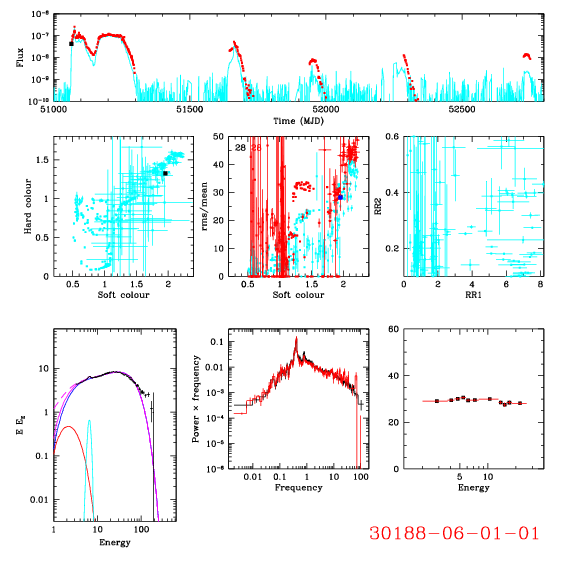 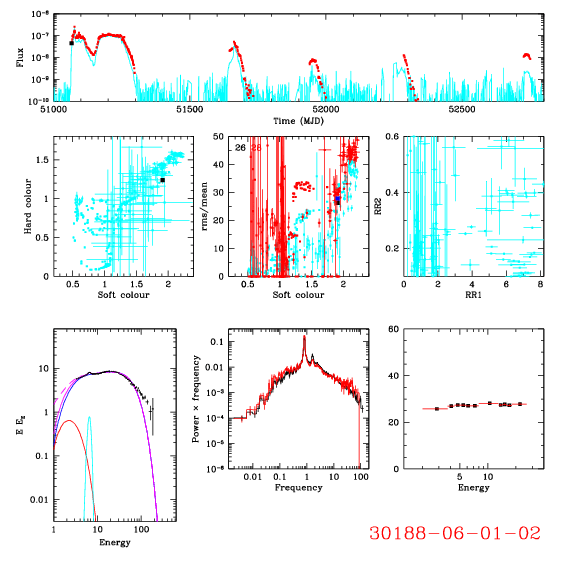 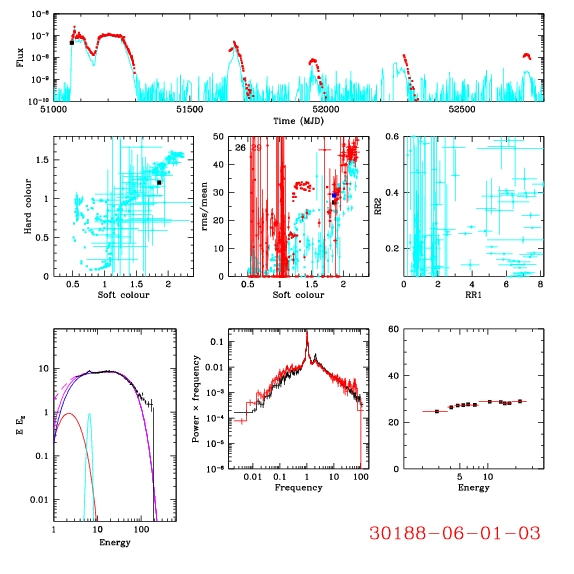 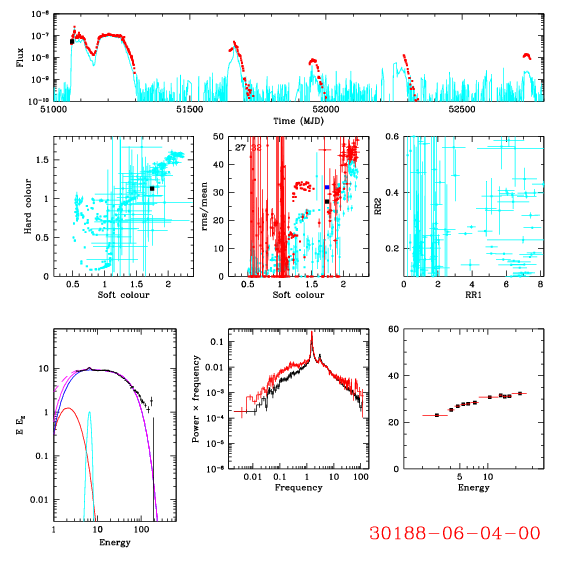 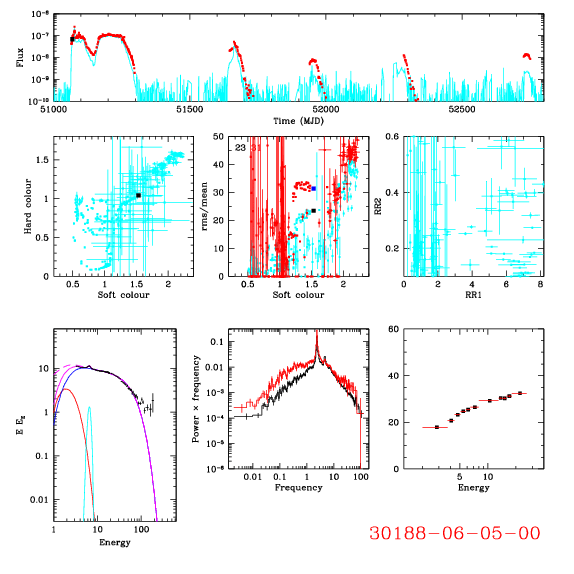 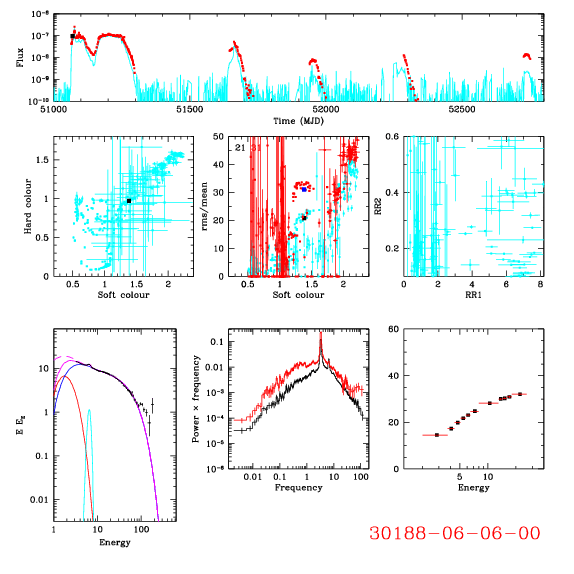 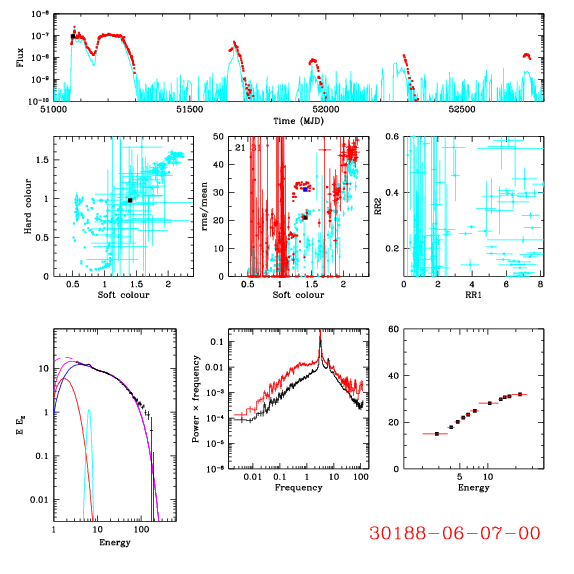 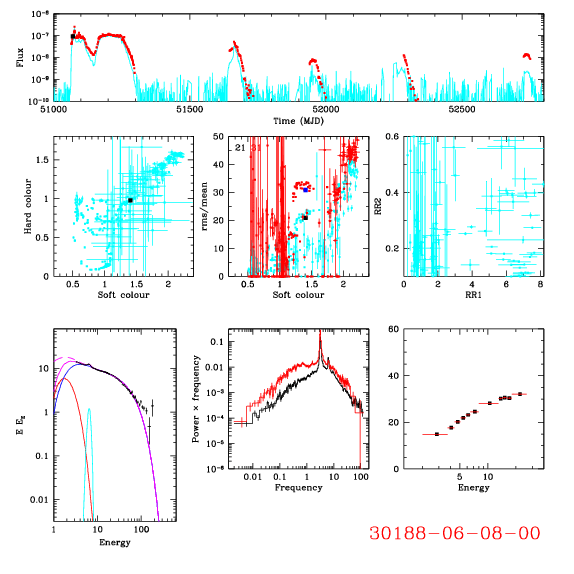 Low frequency QPO
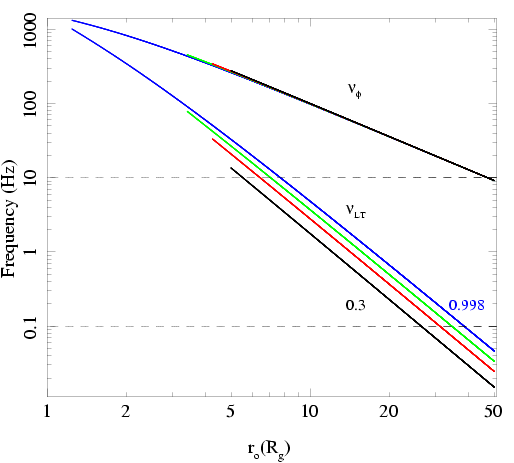 Ingram, Done & Fragile 2009
Spectra need disc to move from Rtr = 50-6ish Rg as make transition
Observed QPO frequencies go from ~0.1-10 Hz 
See similar range in ALL BHB – so either all BHB have same spin or not much spin dependence on QPO
Not n(j) as too fast!
Low frequency QPO
Stella & Vietri 1998 – GR potential not spherically symmetric so vertically offset circular orbit has n(q) ≠ n(j)   
Lense-Thirring precession nLT = n(q) - n(j)
Lamb & Markovic
Does it work ?
No!! 
And moderate spin  gives QPO much faster than observed
BUT this is for single radius. Actually expect whole hot inner flow to precess.
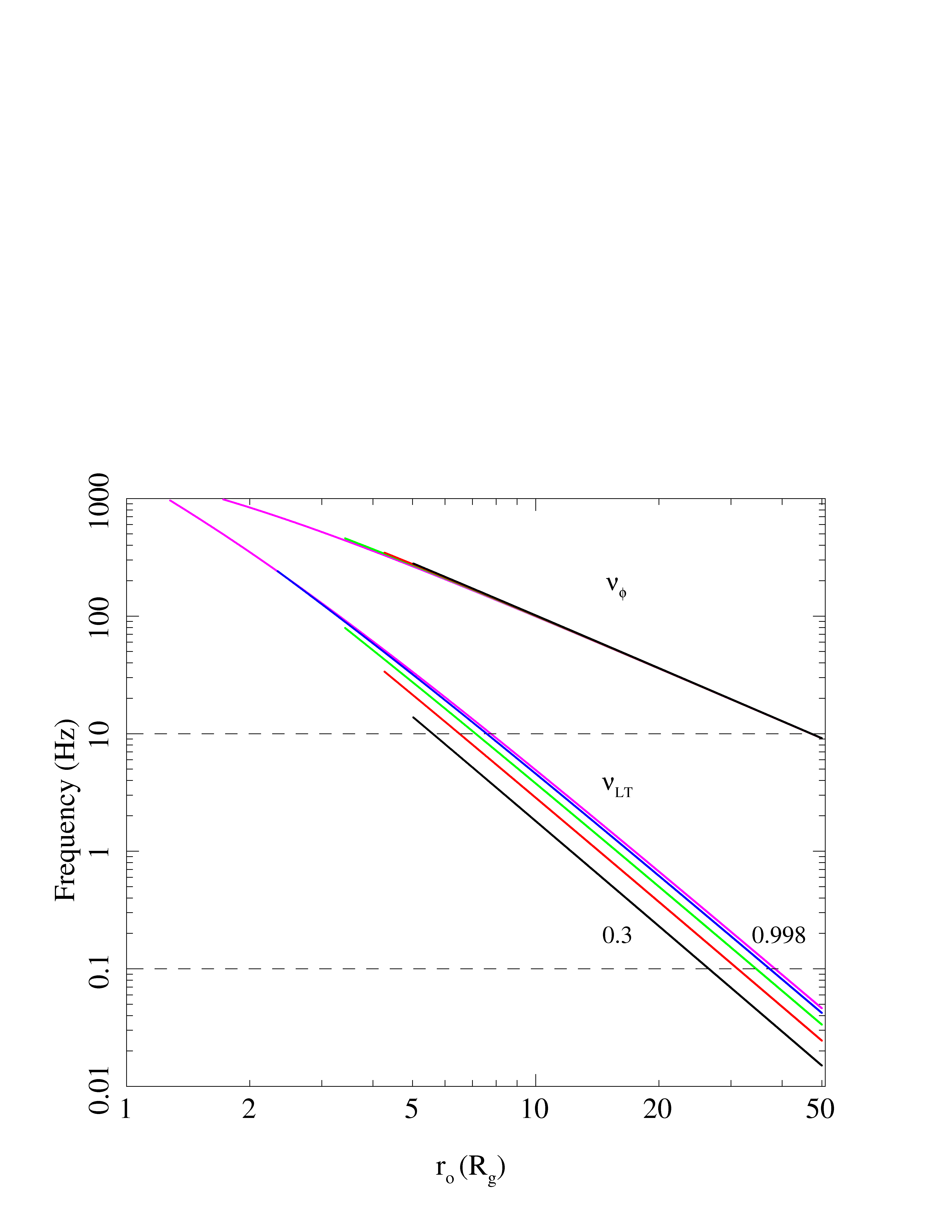 Ingram, Done & Fragile 2009
How does it modulate?
DGK07
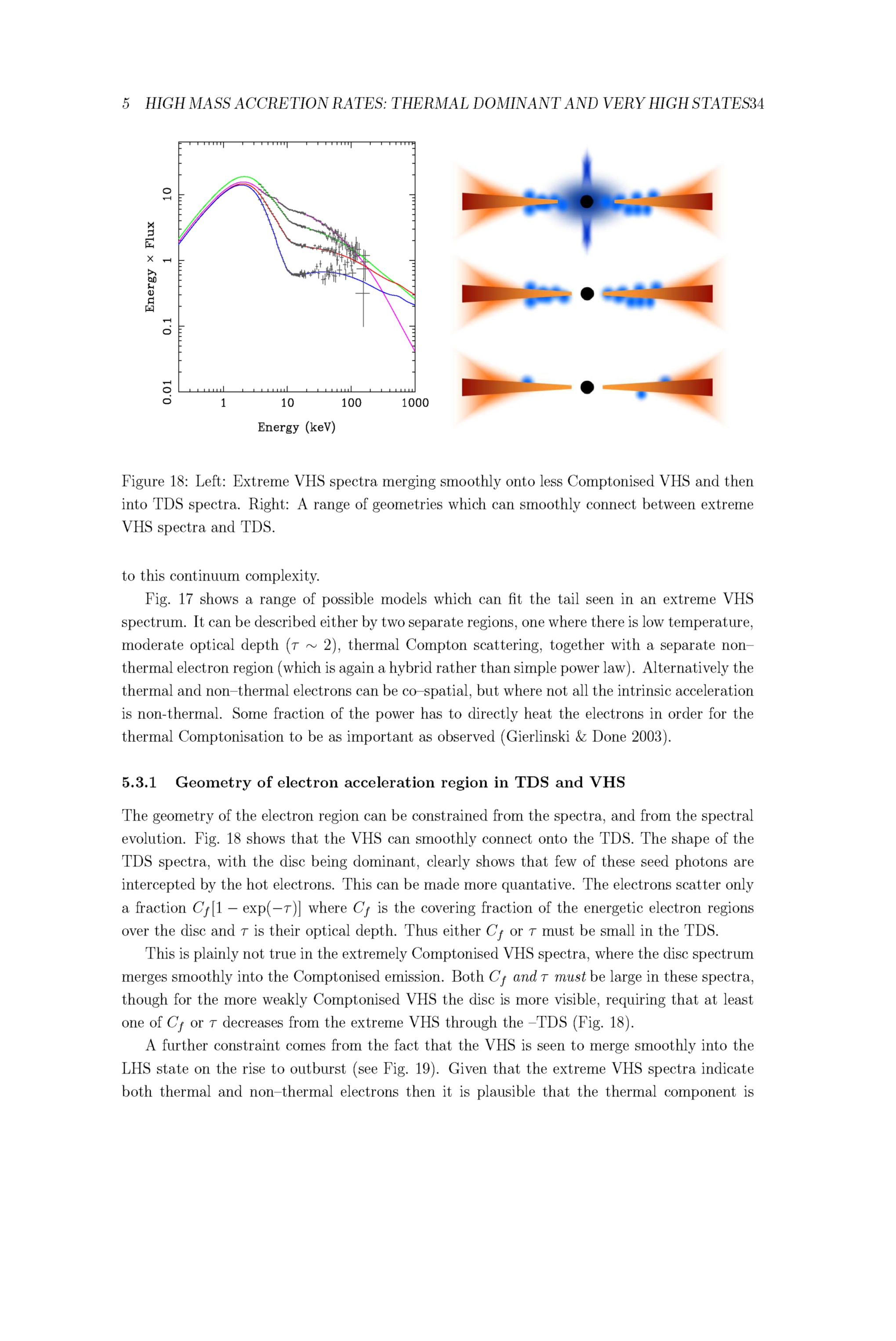 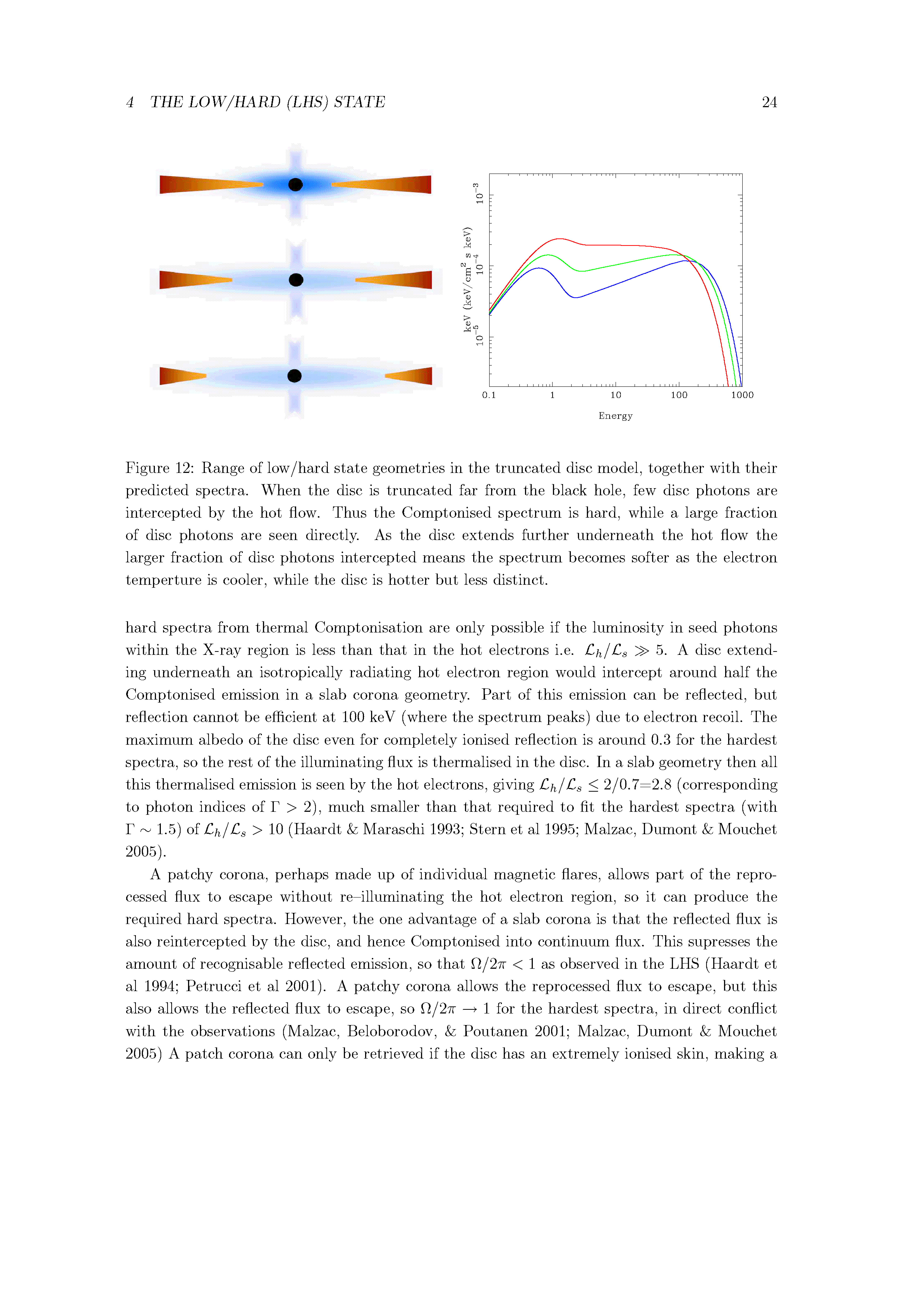 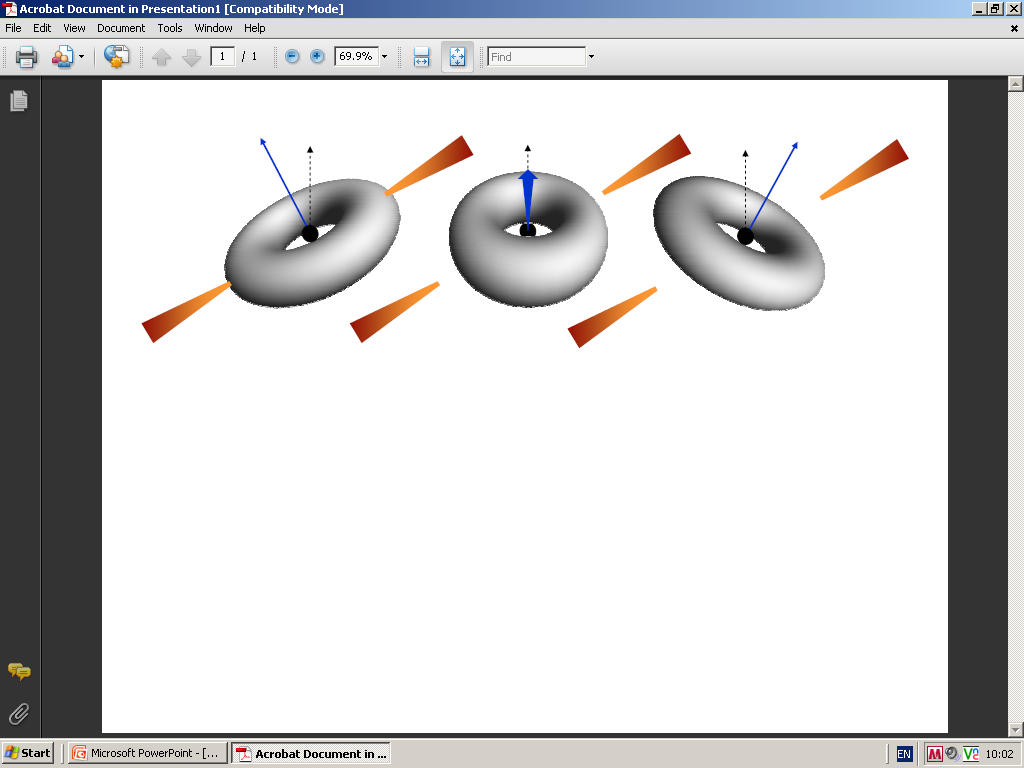 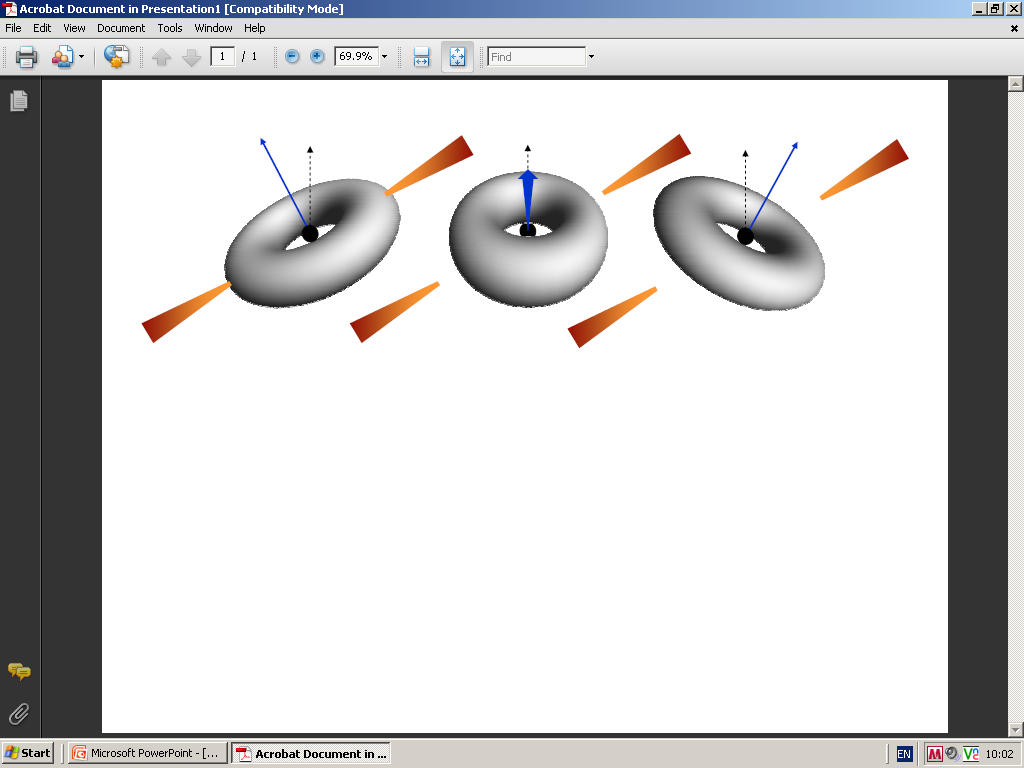 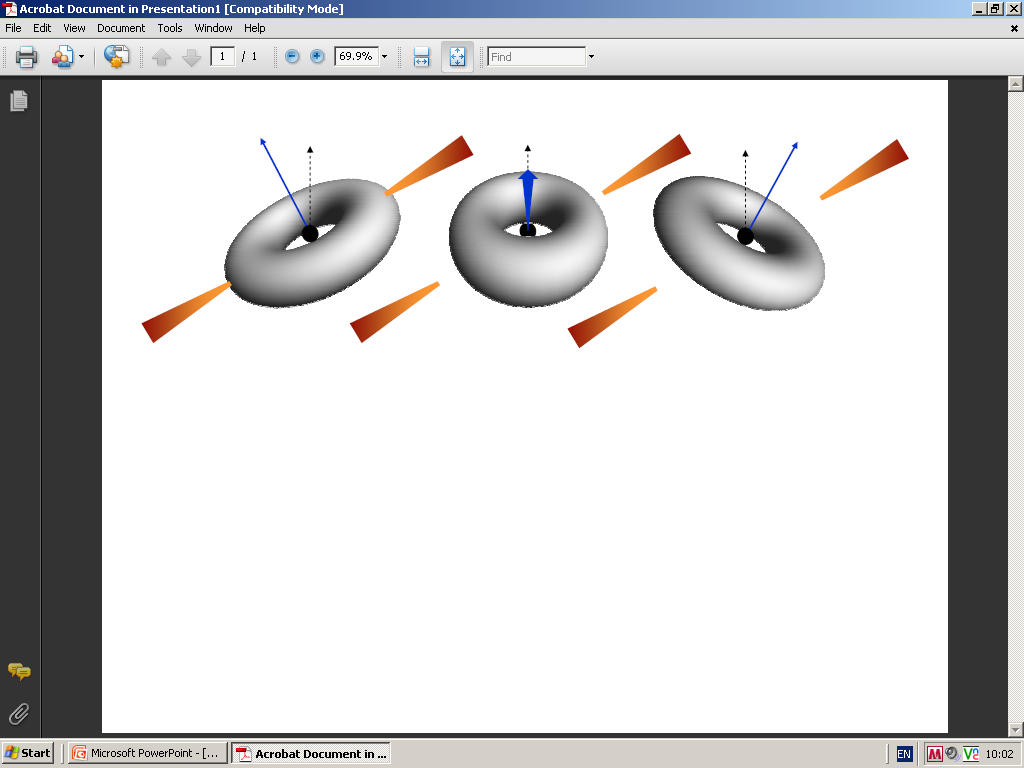 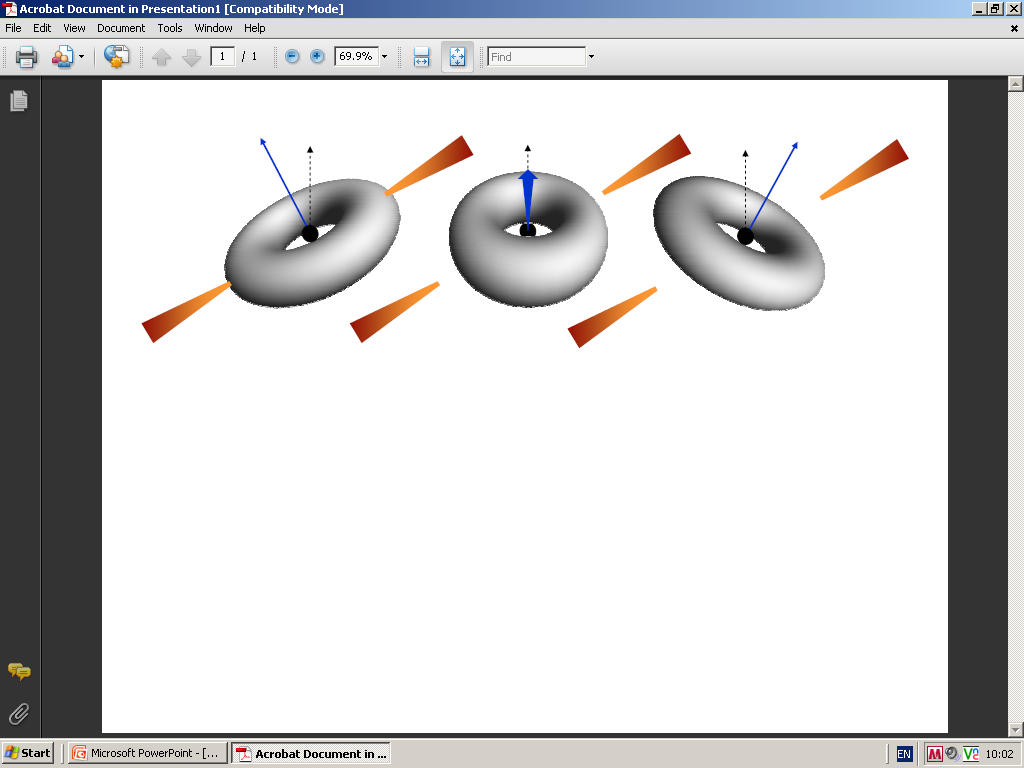 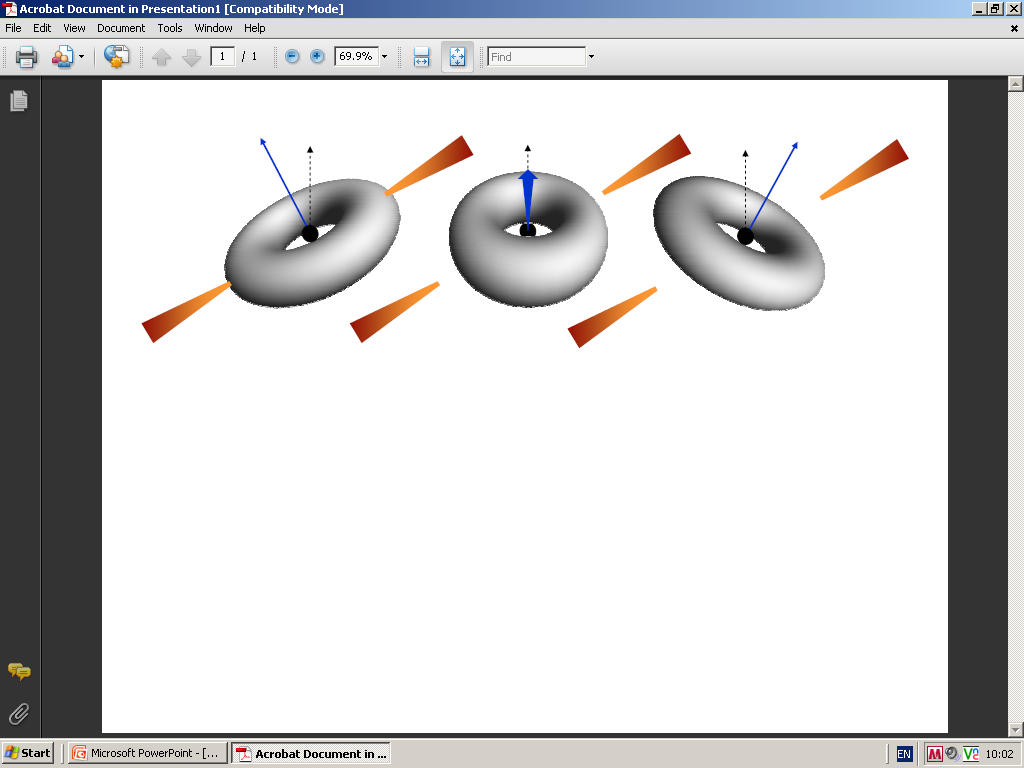 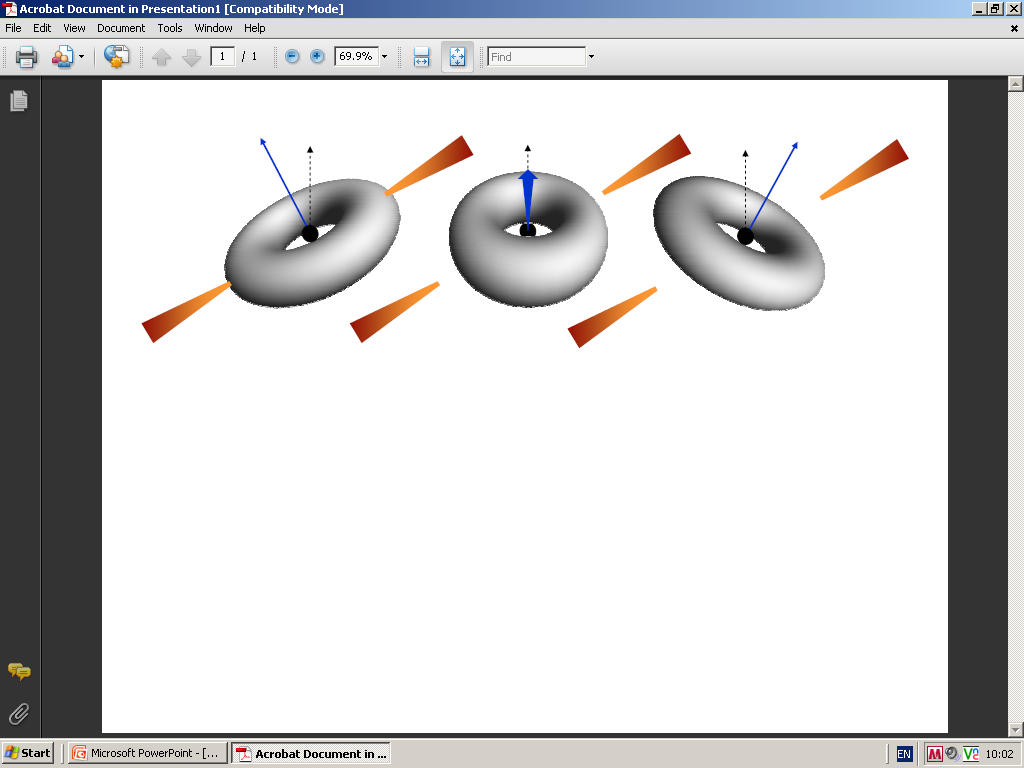 Spectrum of LF QPO is same as Comptonisation to zeroth order 
NOT the disc - most obvious close to transition
Zycki & Sobolewska 2005; 2006
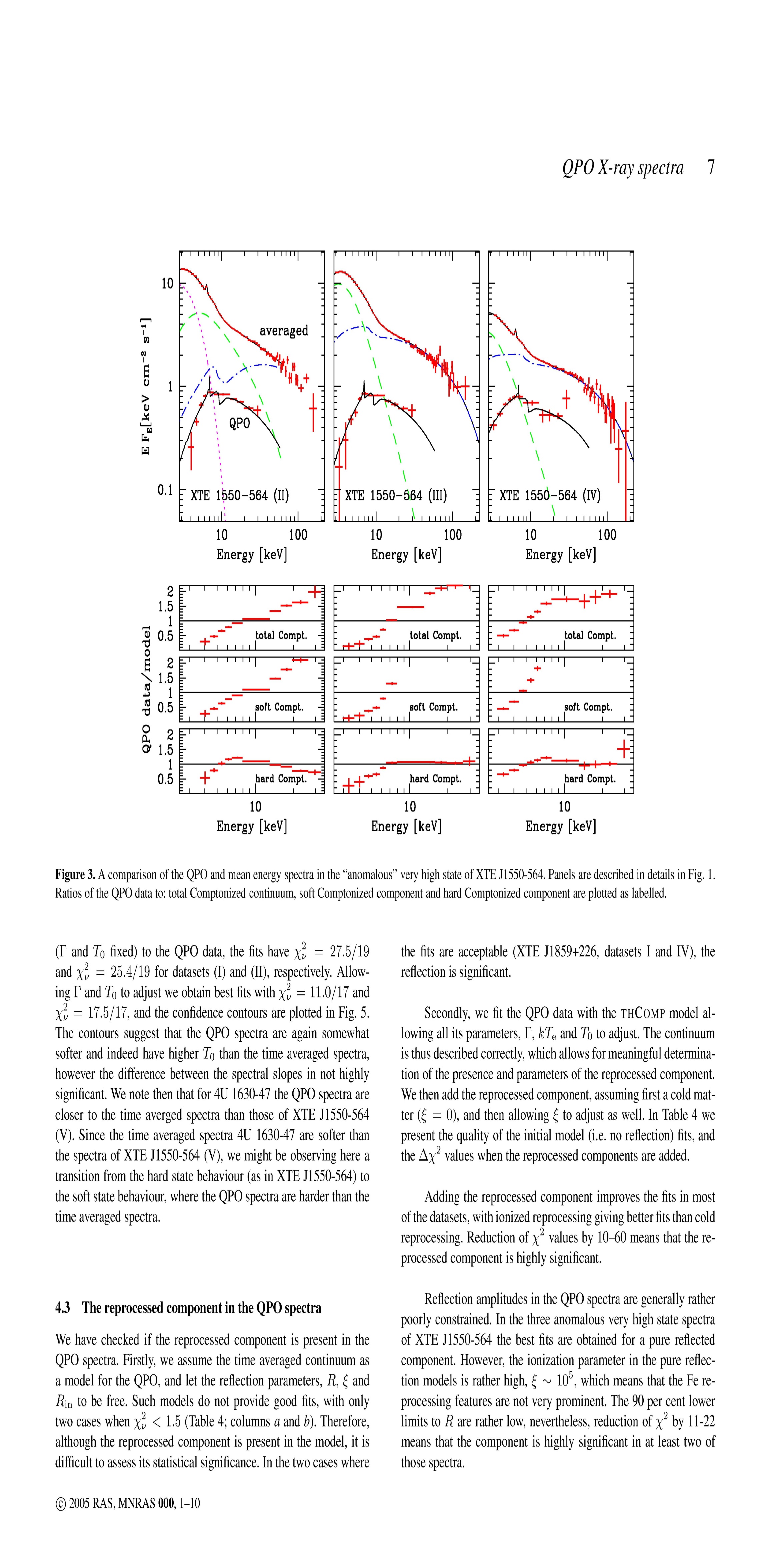 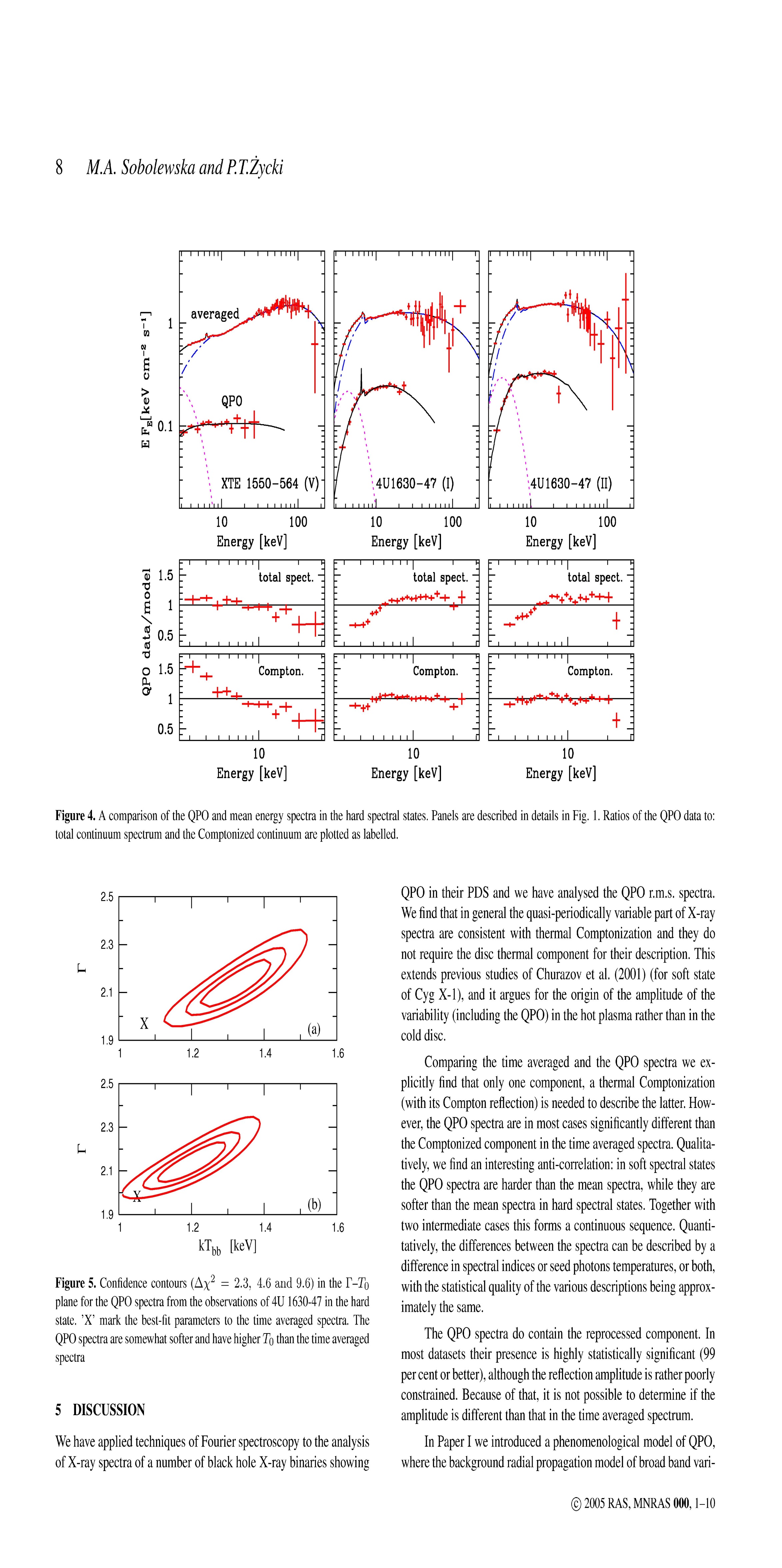 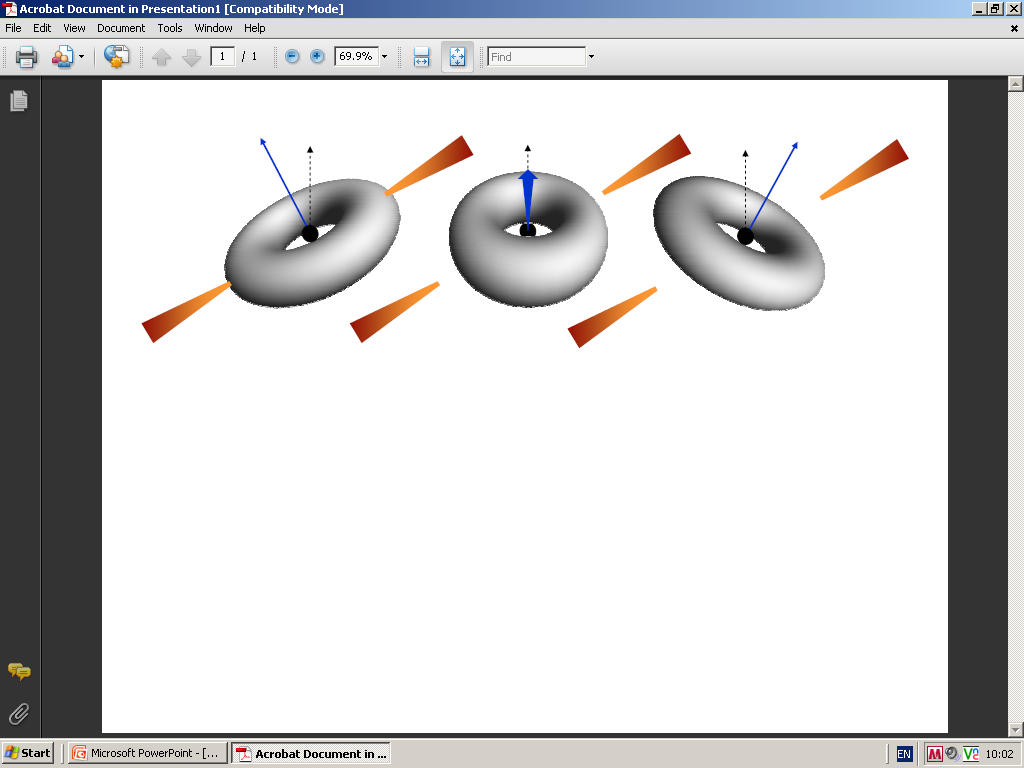 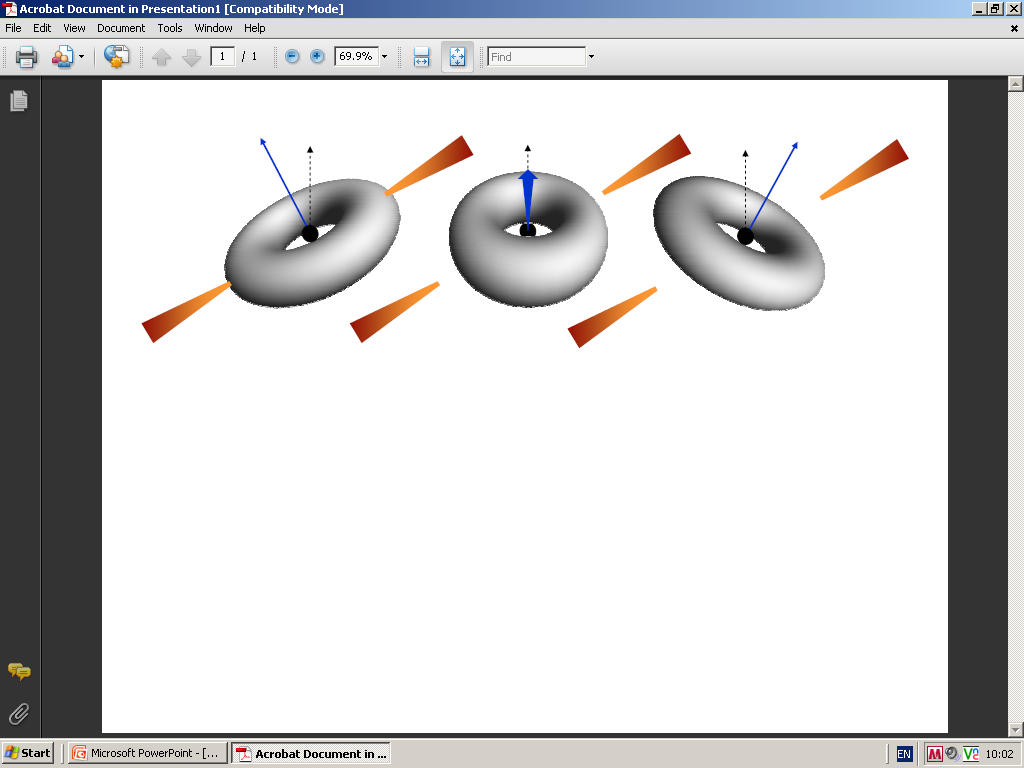 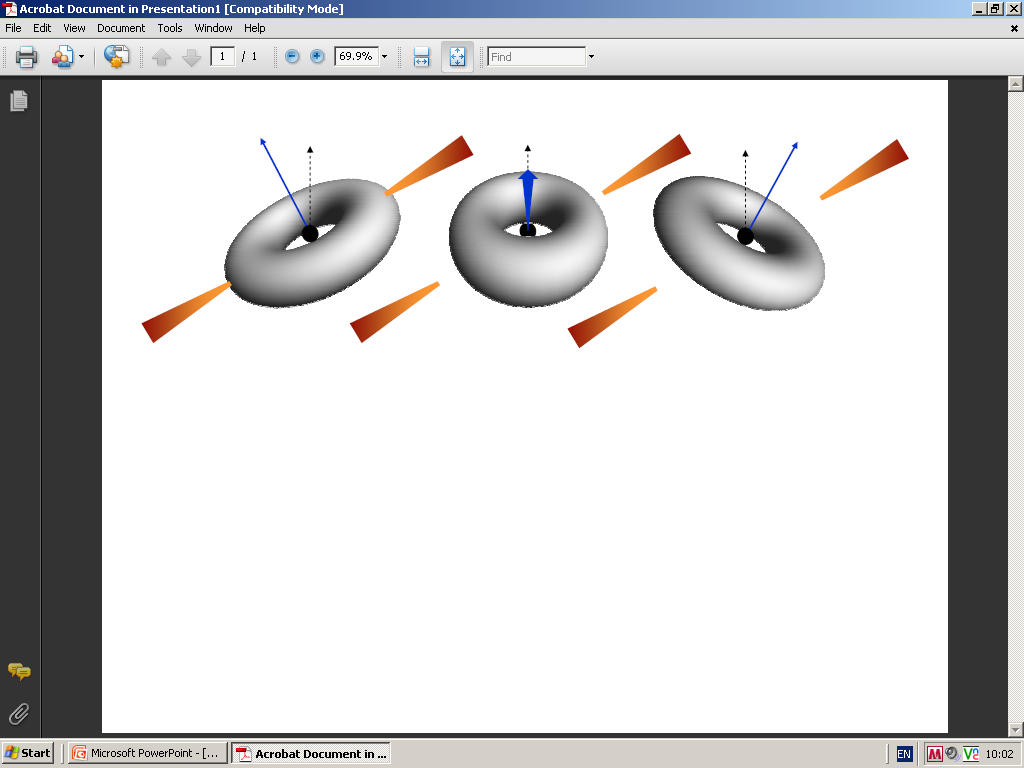 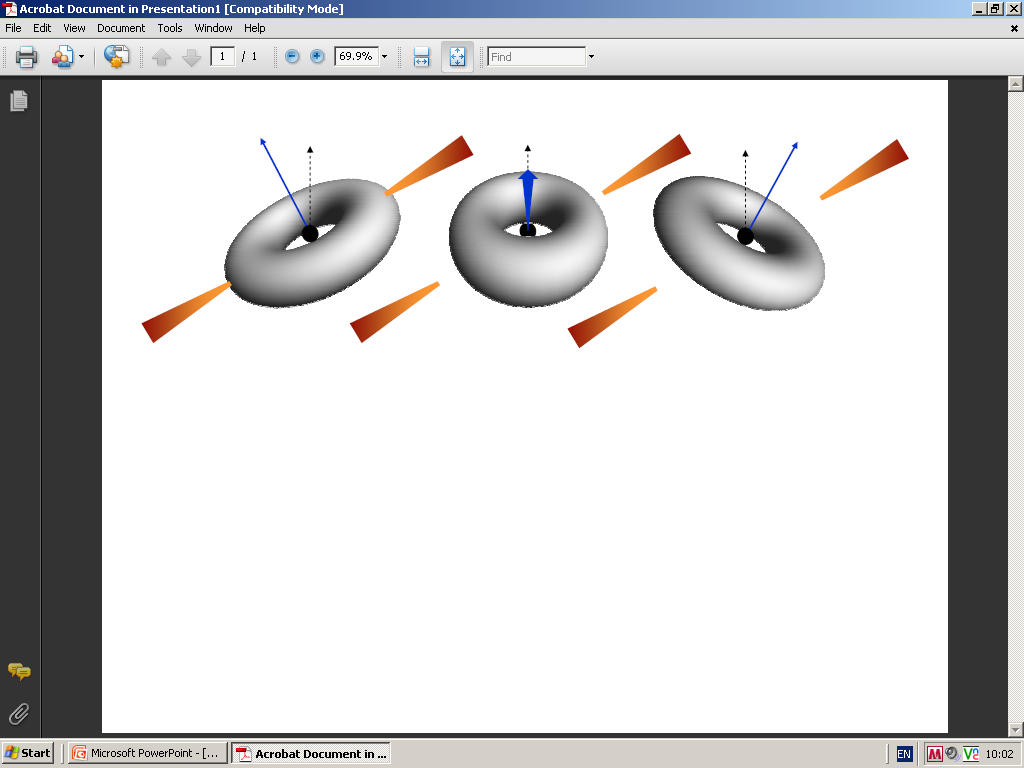 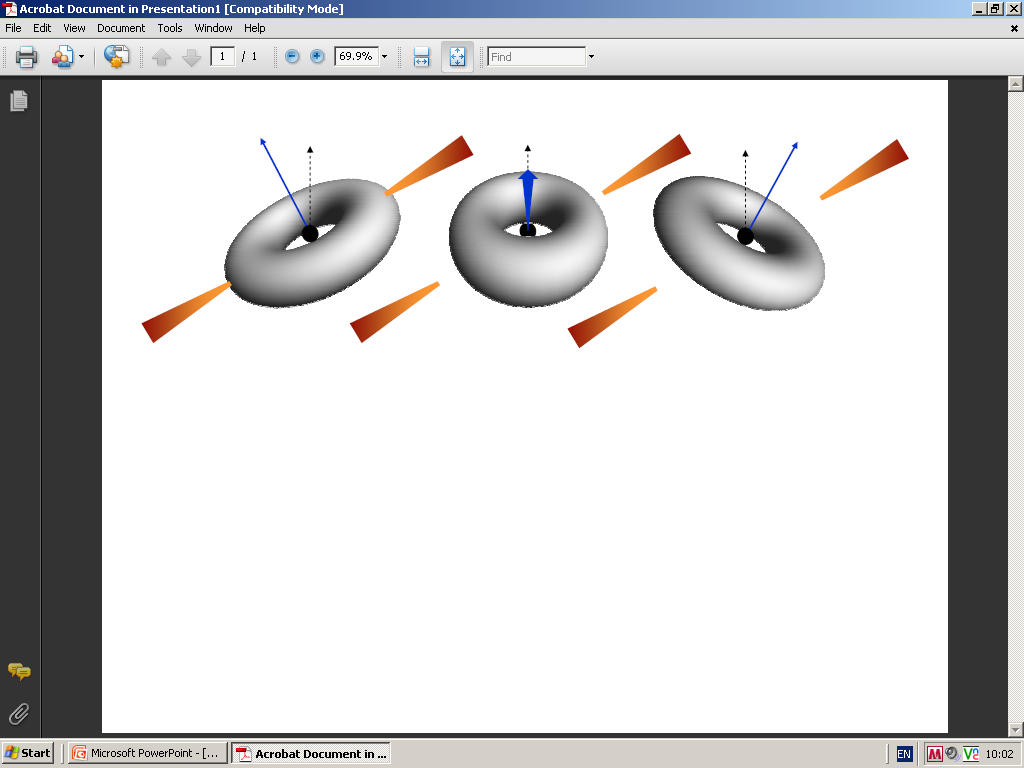 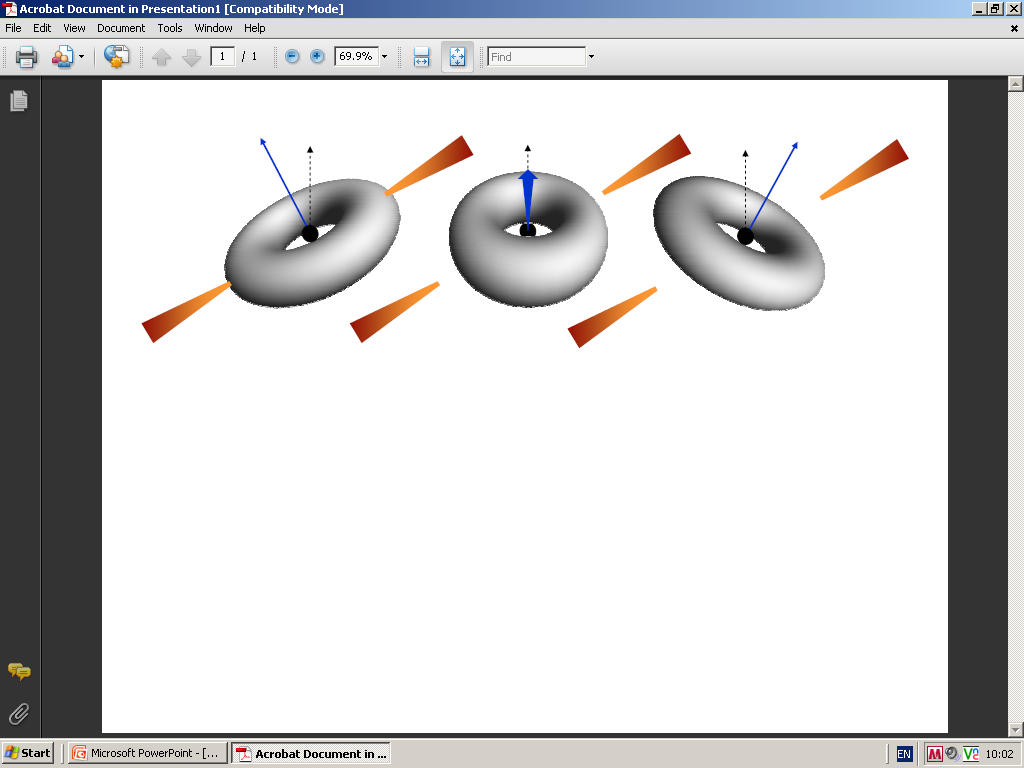 Ingram, Done & Fragile 2009
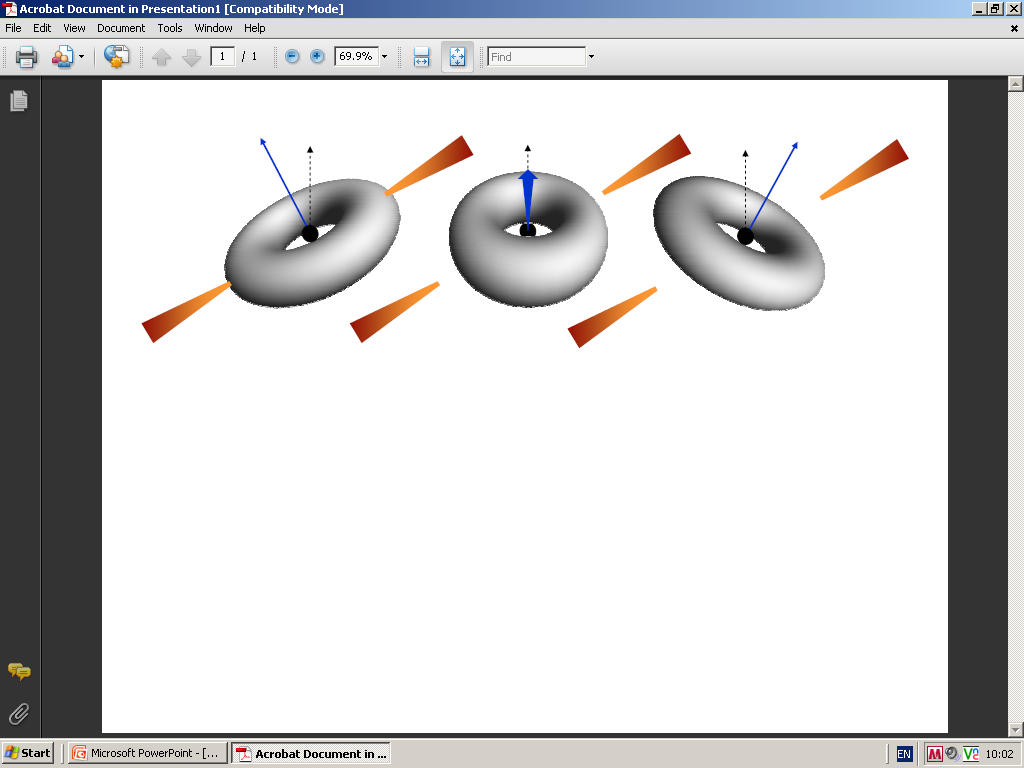 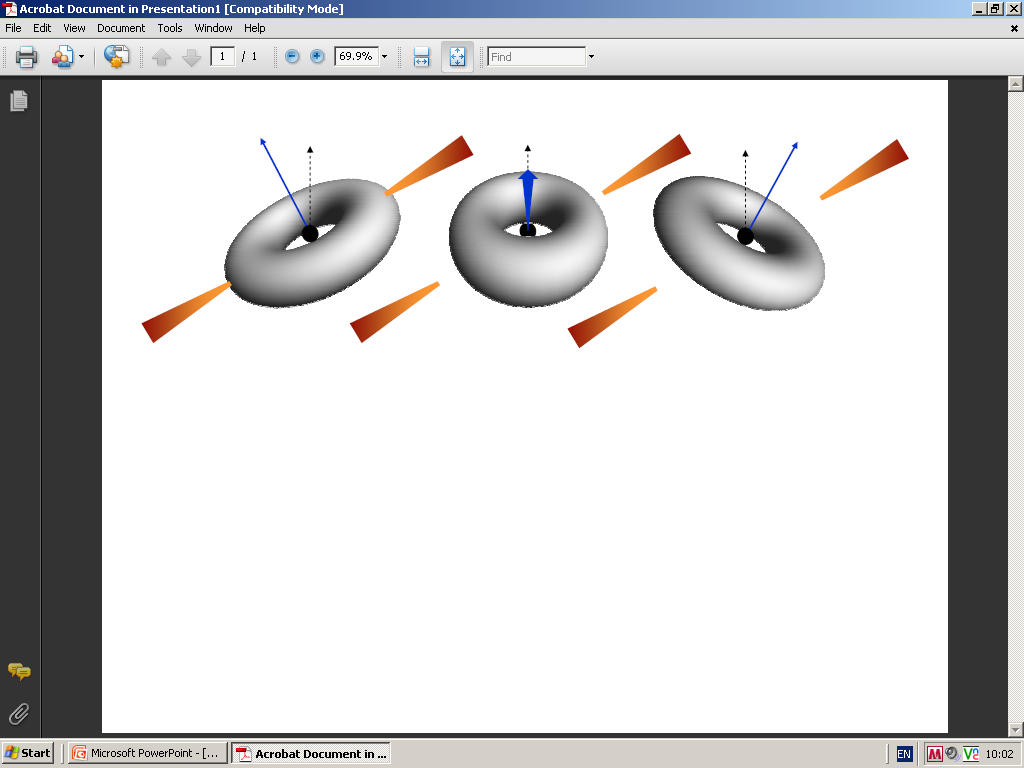 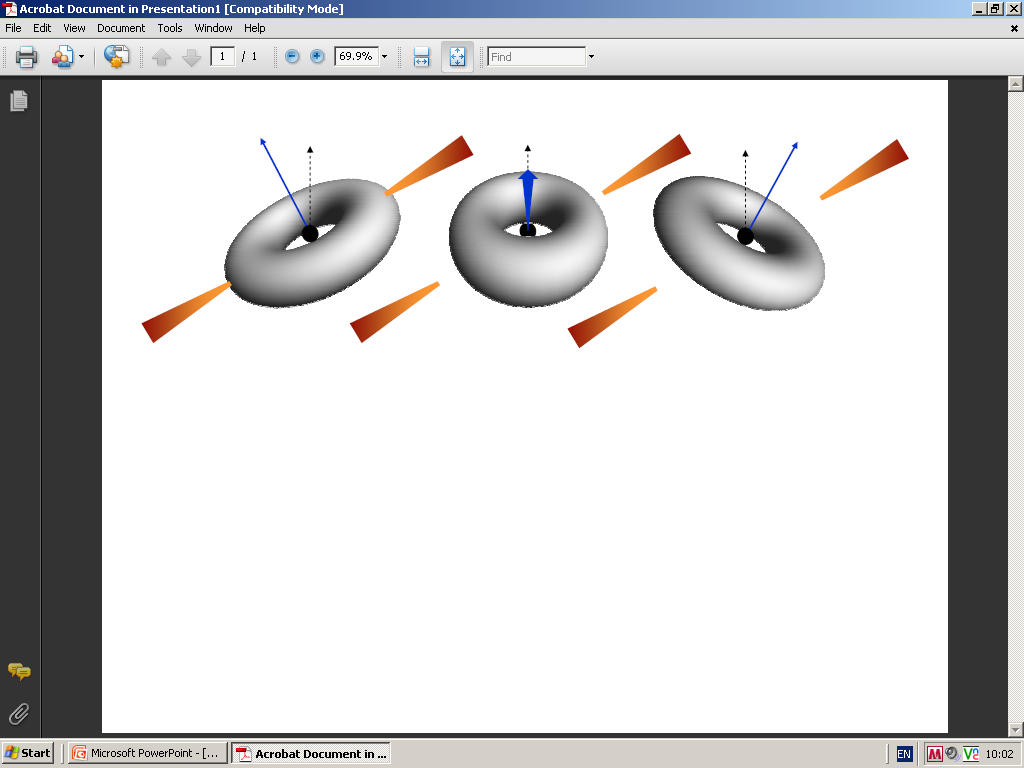 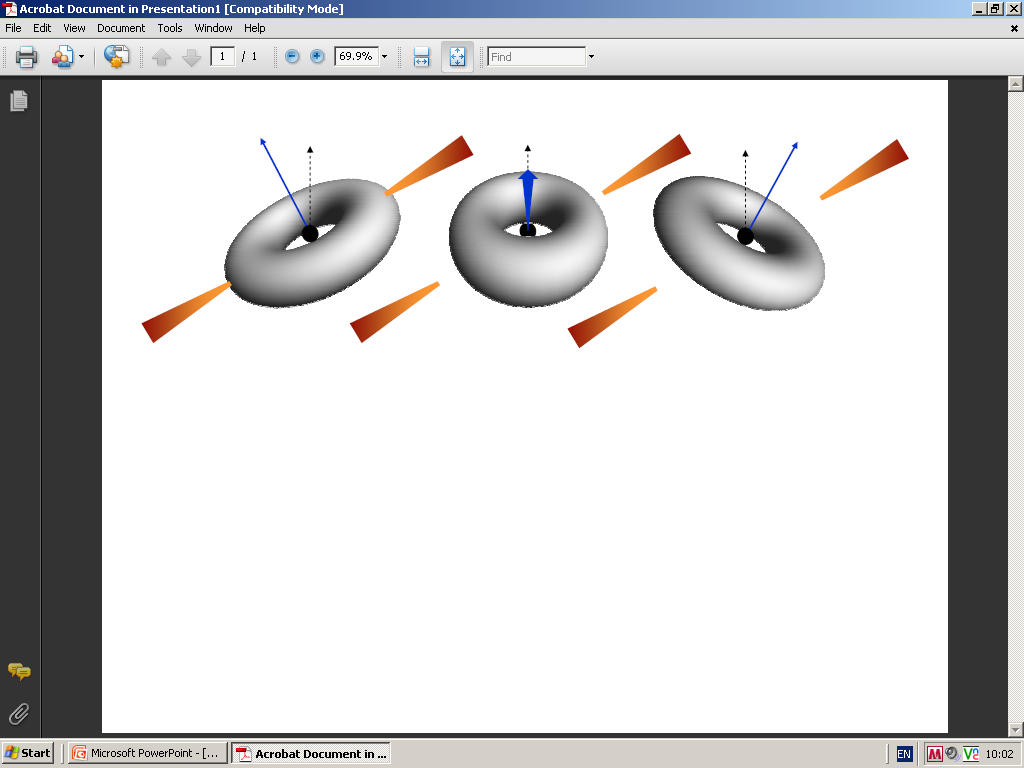 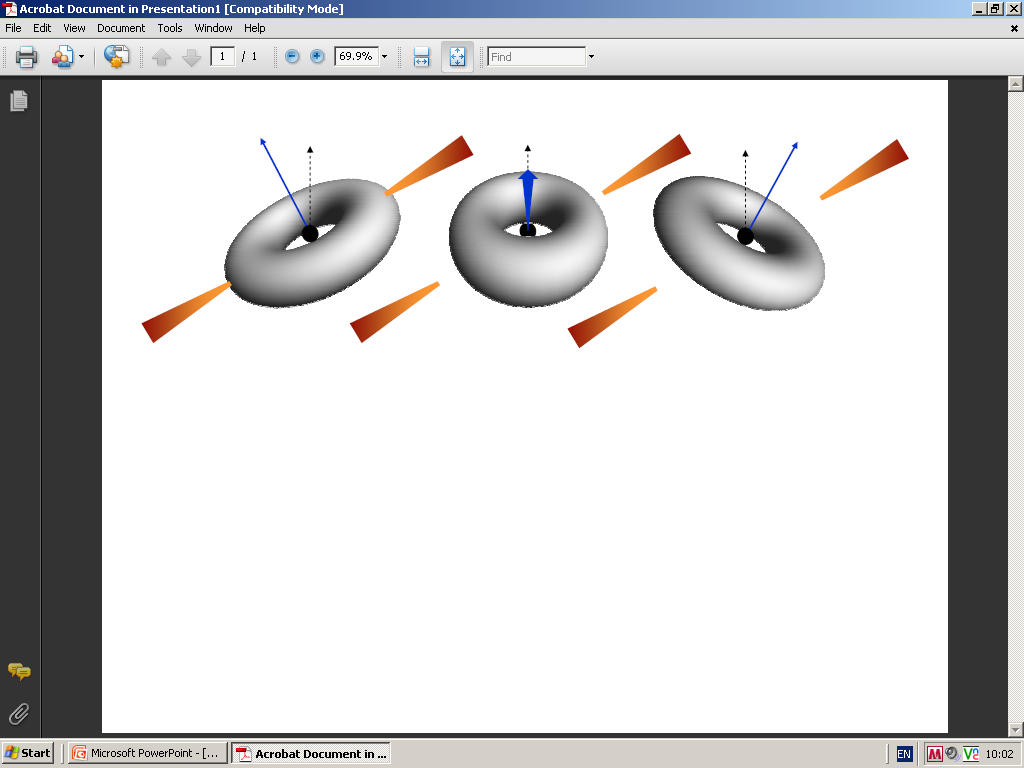 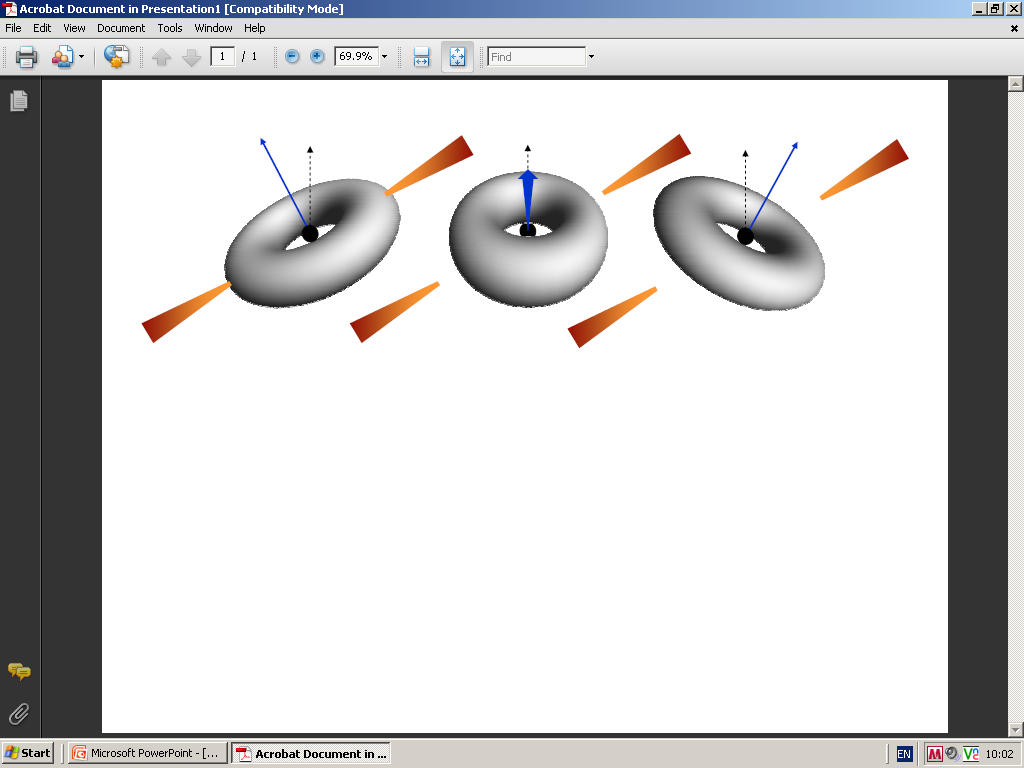 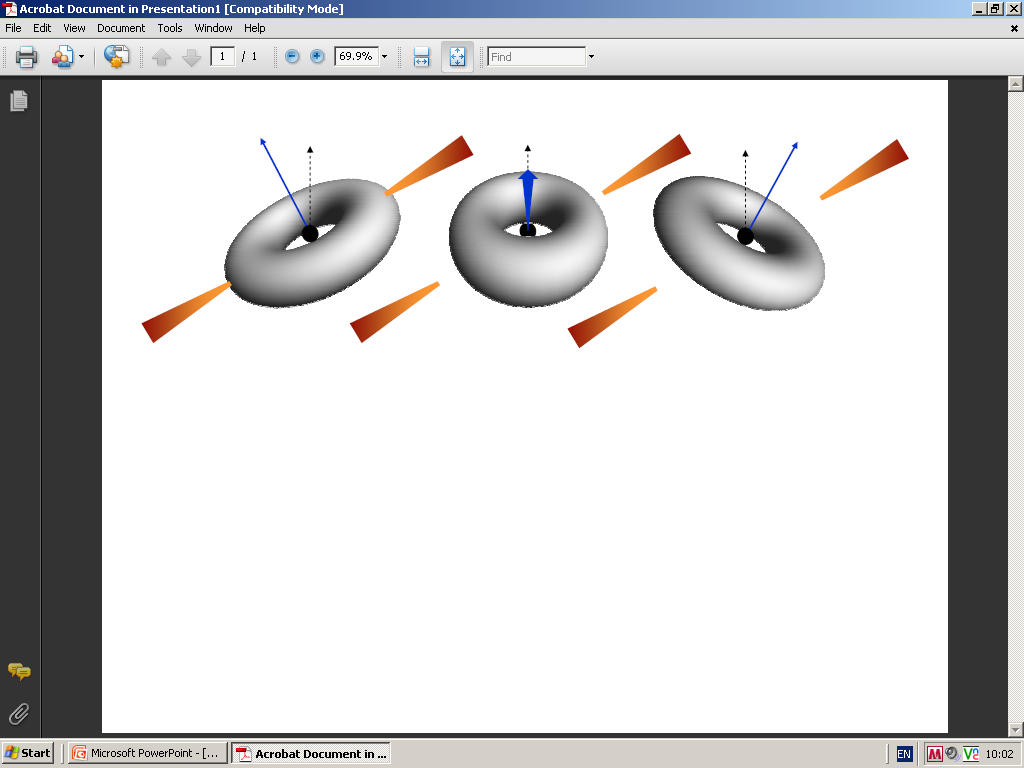 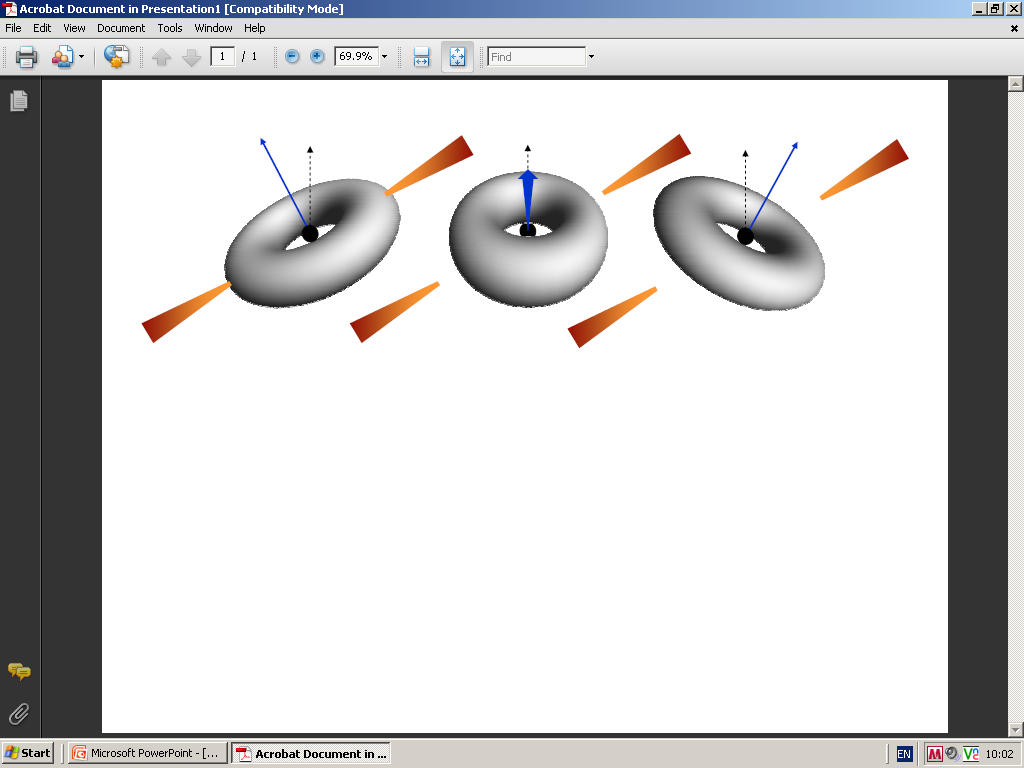 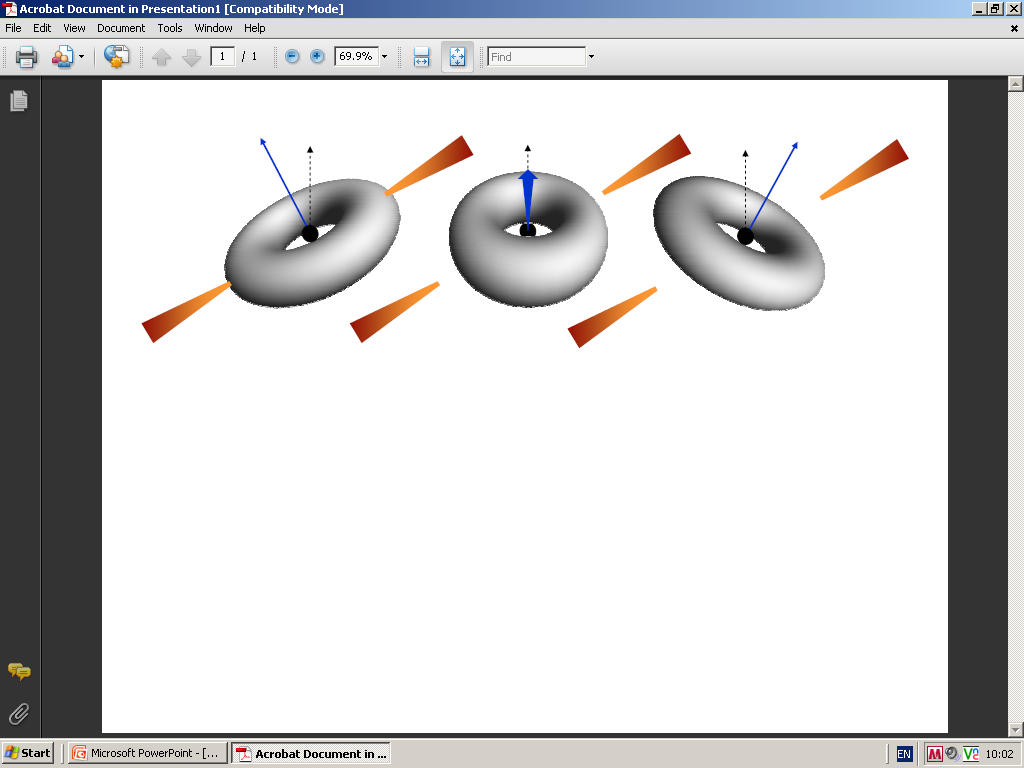 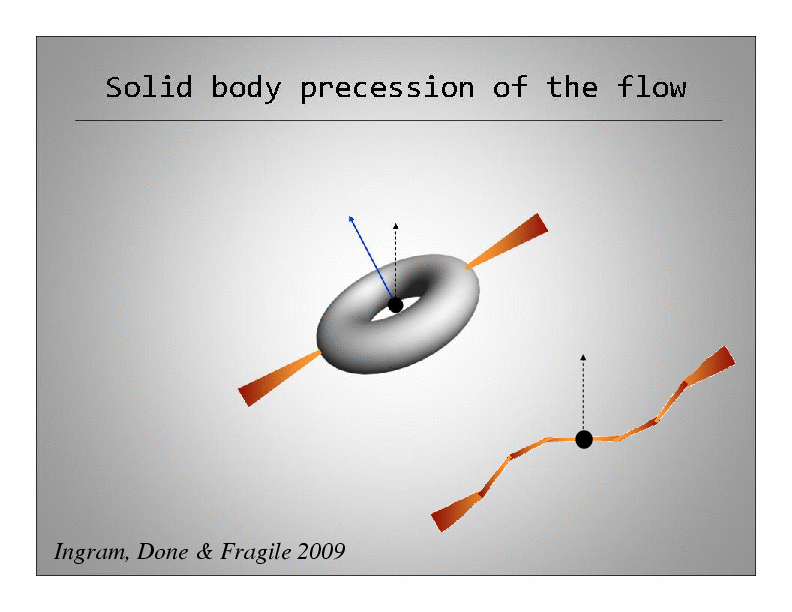 < H/R
precession
> H/R
Warped disc
Ingram, Done & Fragile 2009
Chris Fragile 2007
LT precession of hot flow?
Truncates at ~ bending wave radius
QPO frequency given by weighted average of  LT precession frequency over all radii in hot flow
Gets the frequencies correct!!
No large spin dependence
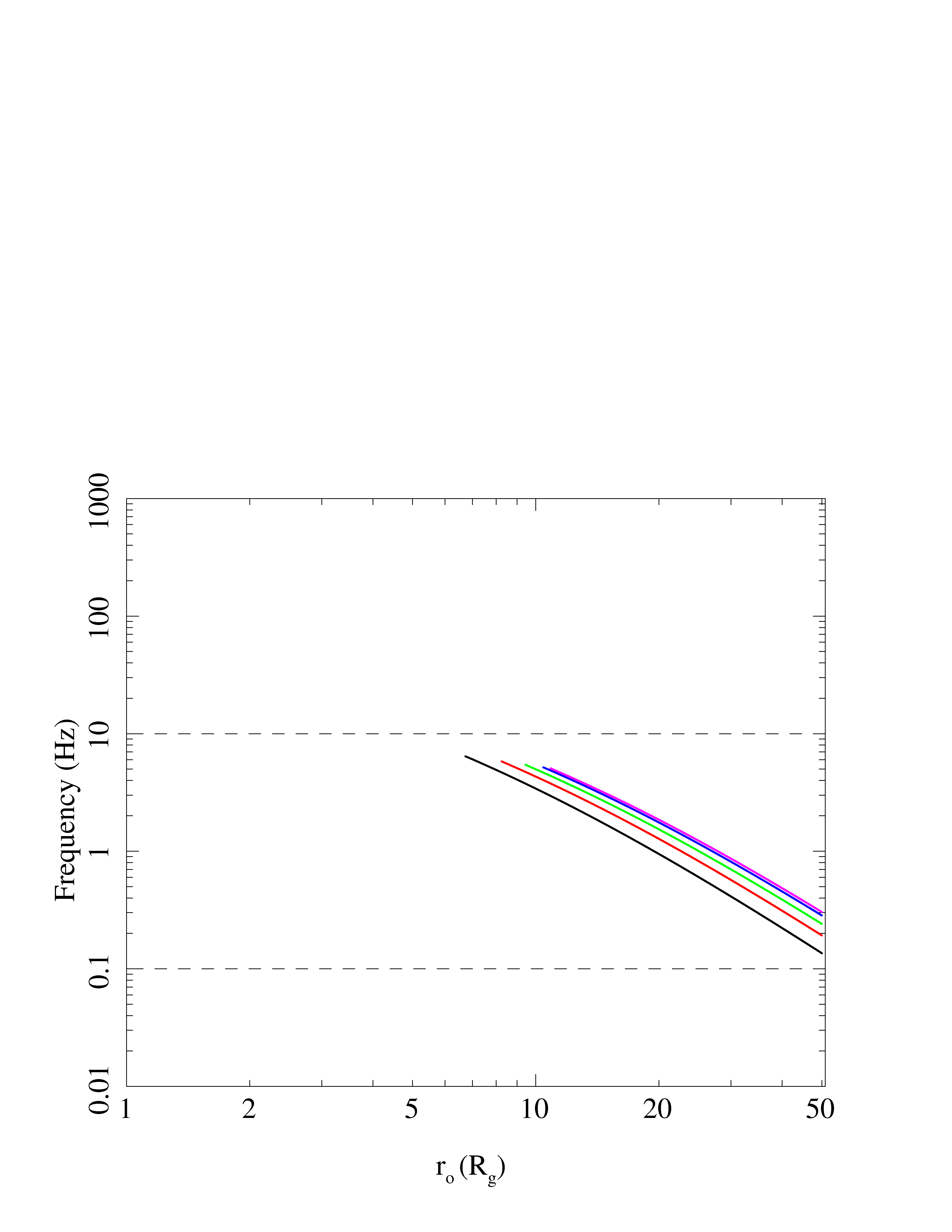 Ingram, Done & Fragile 2009
How does it modulate?
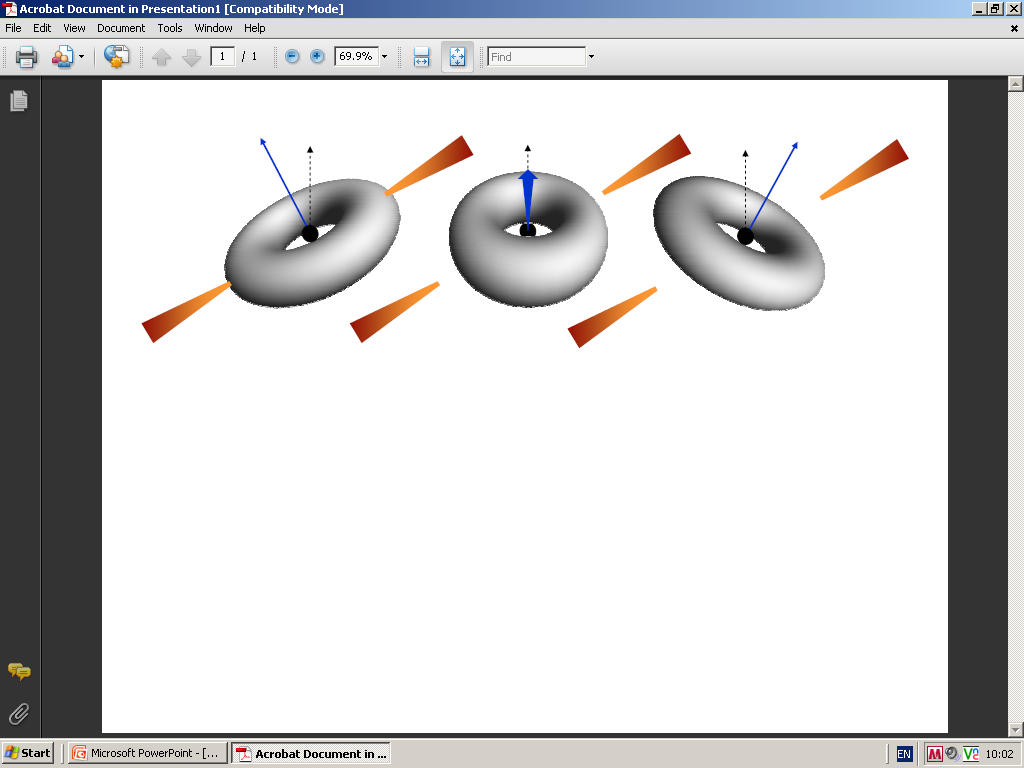 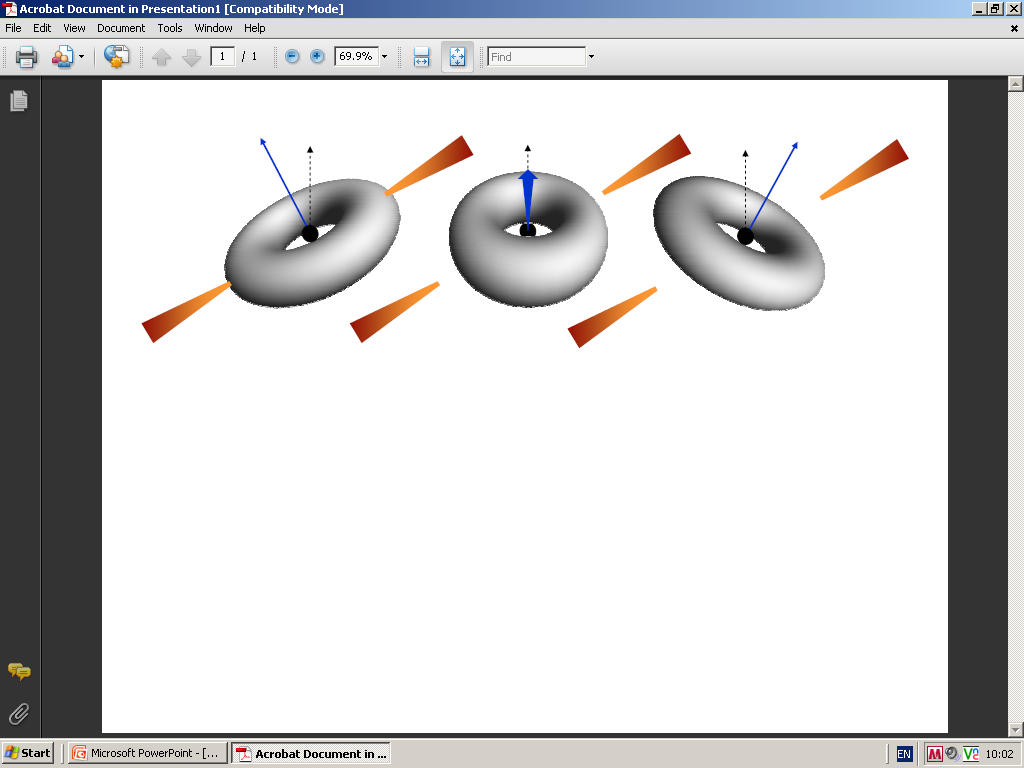 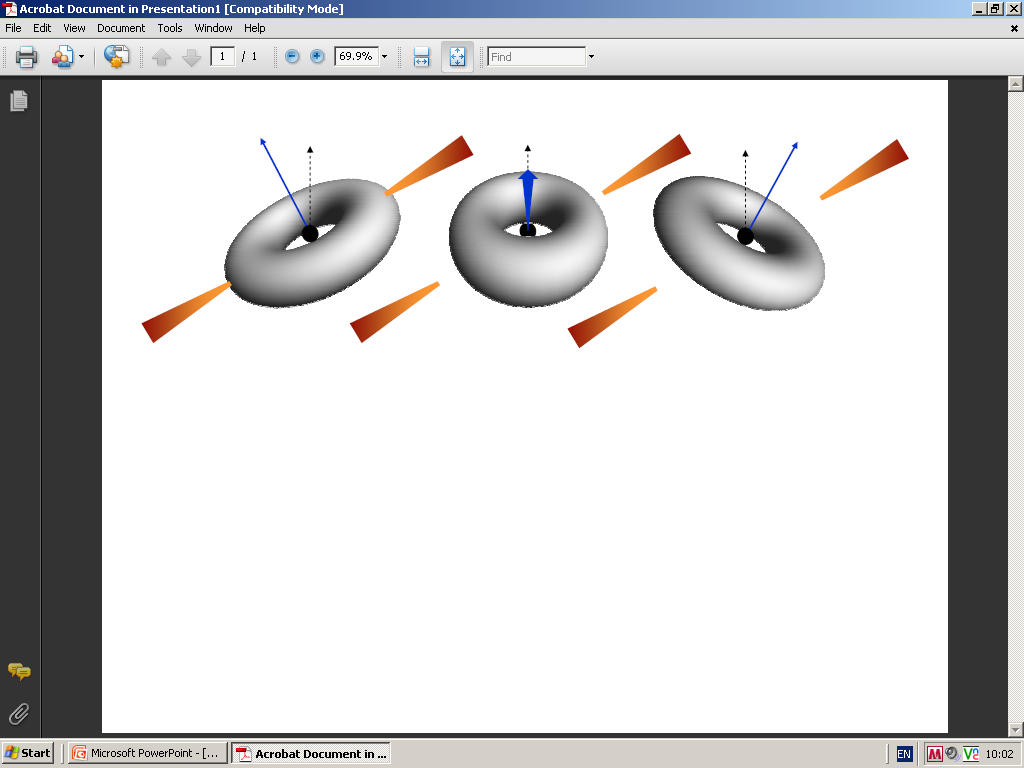 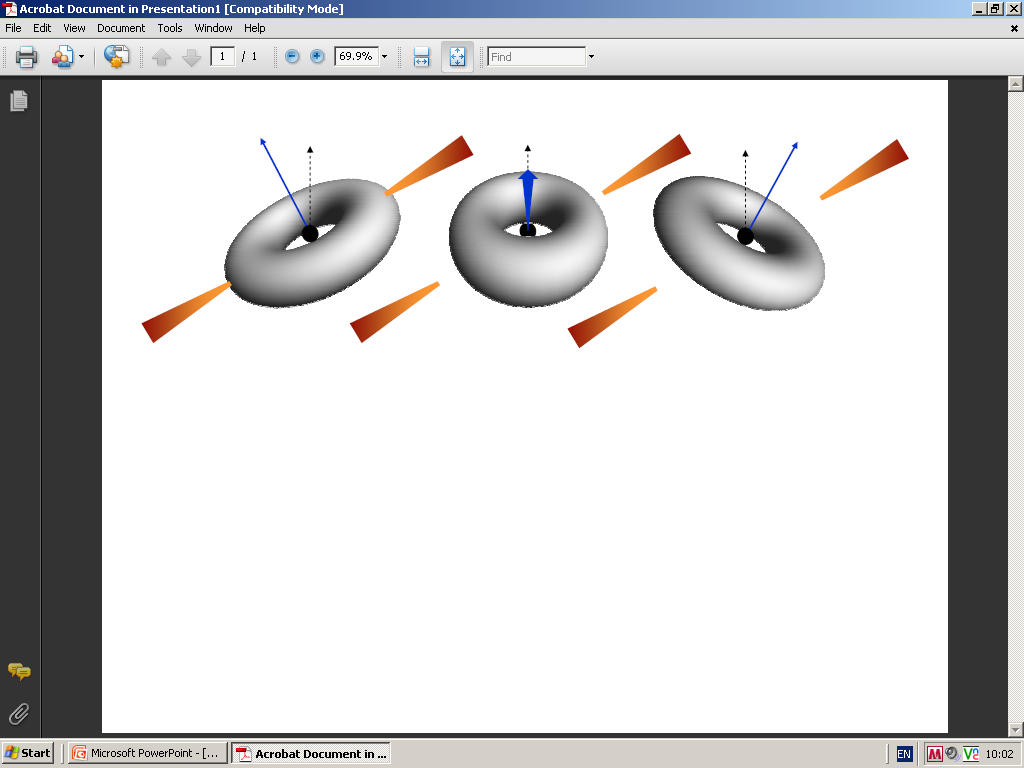 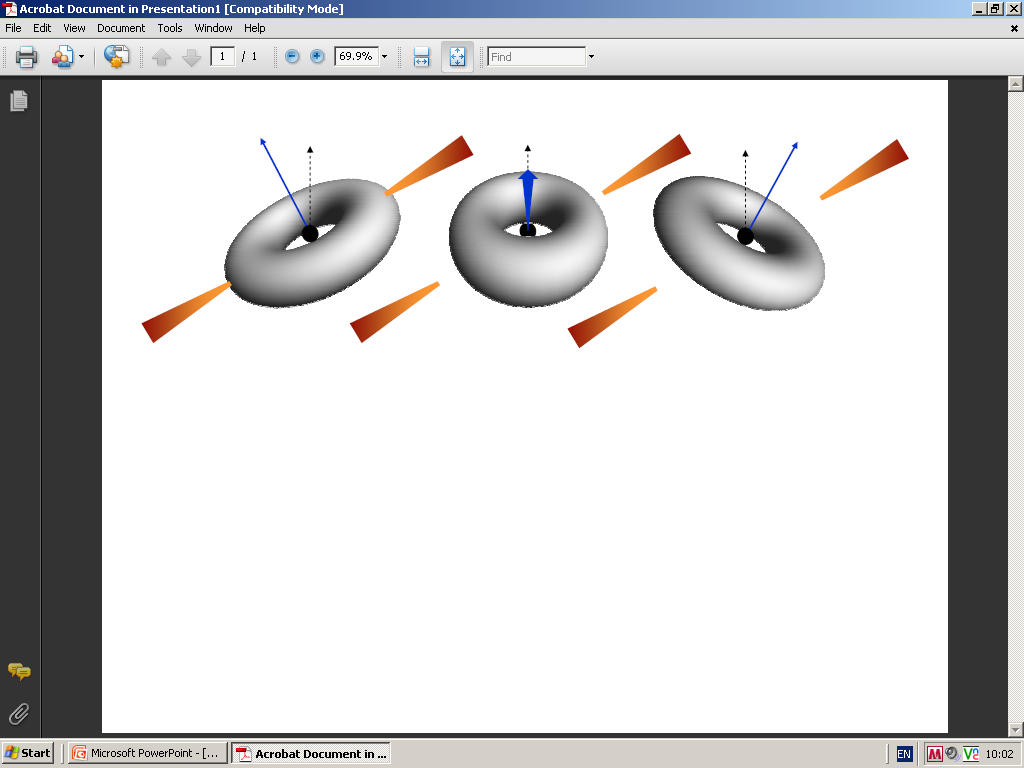 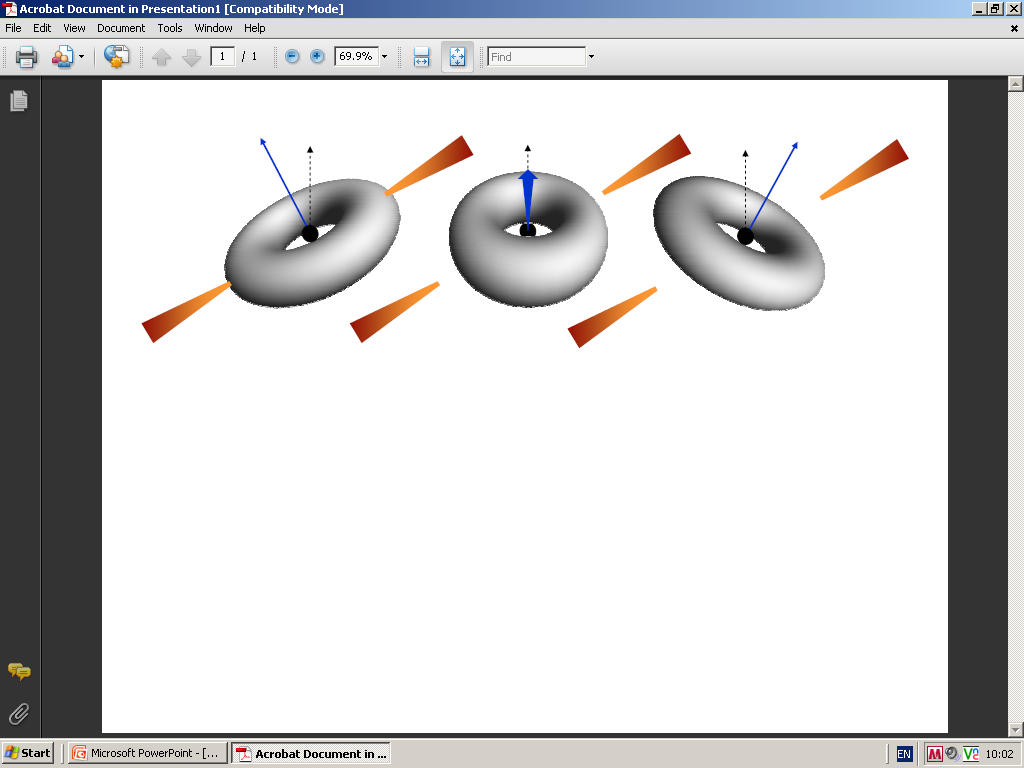 Optical depth of ~ unity so translucent. Get change in projected area as function of precession
plus self occultation if inclination within opening angle of torus
Both these modulate the emission from the hot flow – gives harmonic structure!!
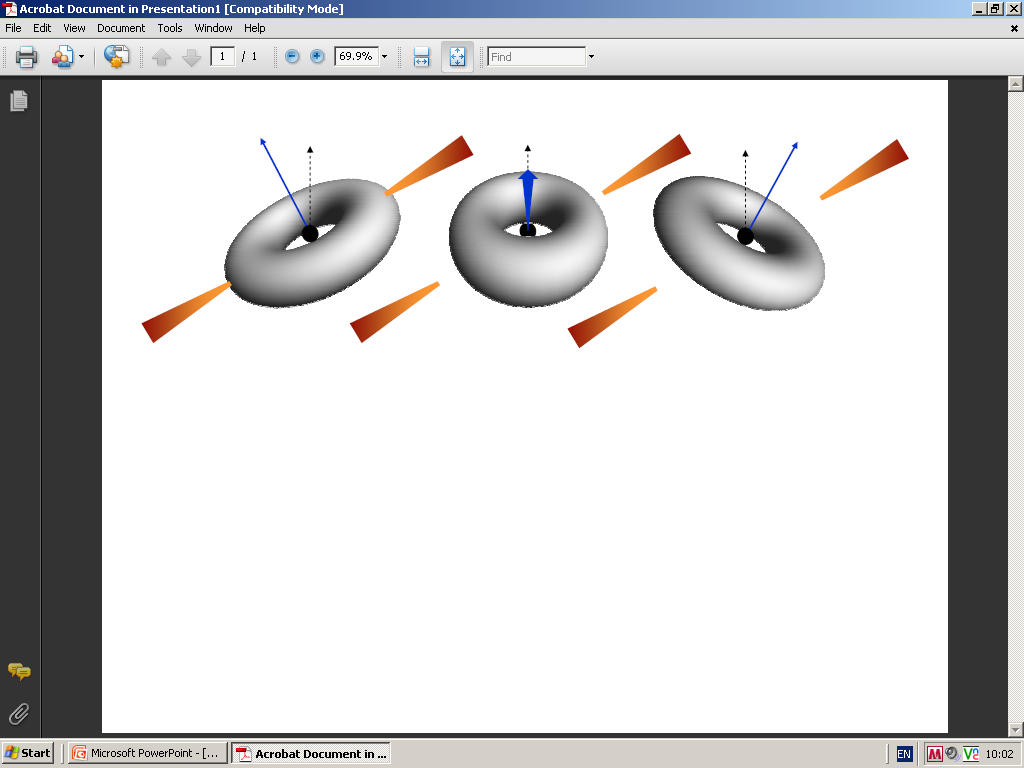 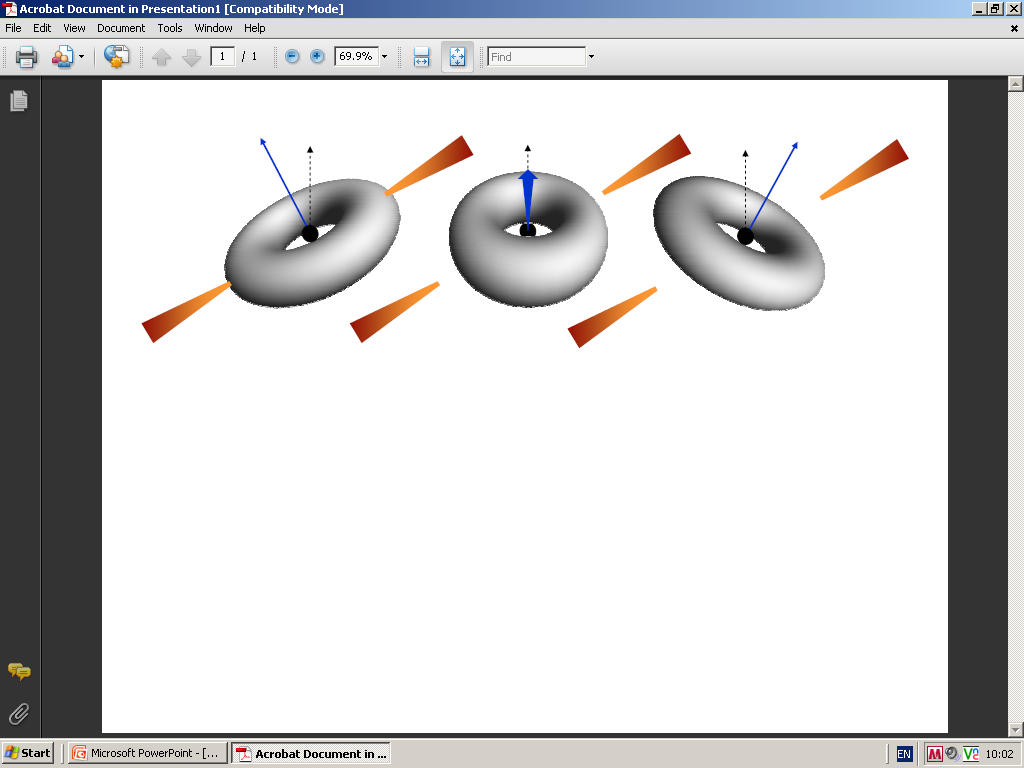 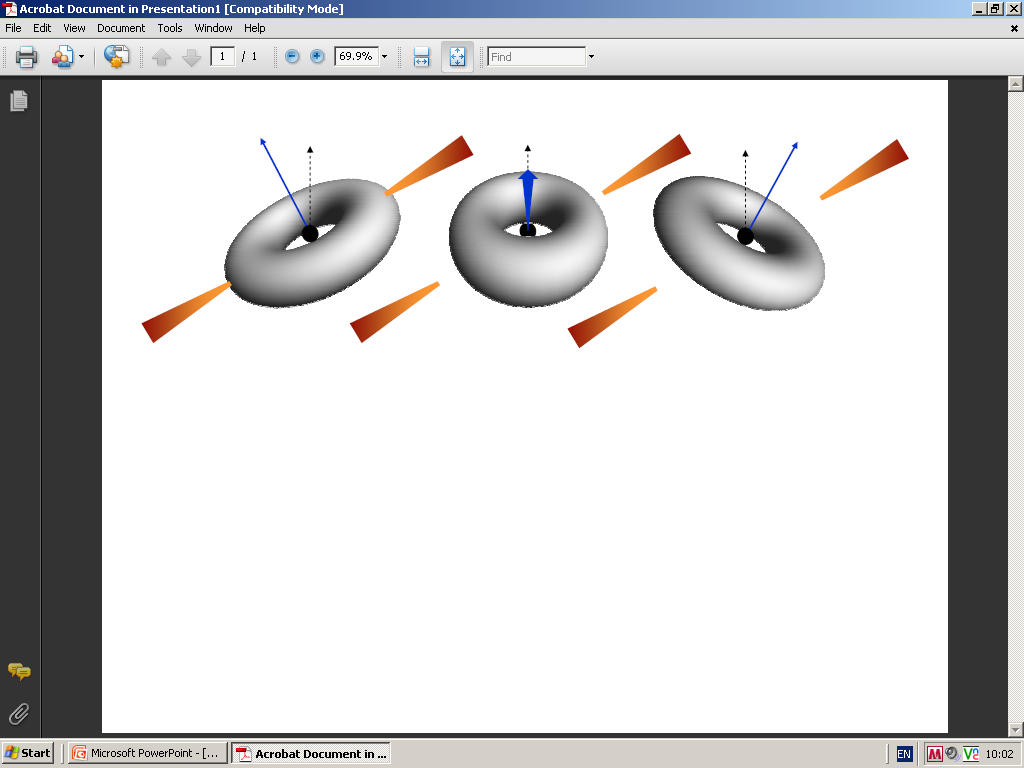 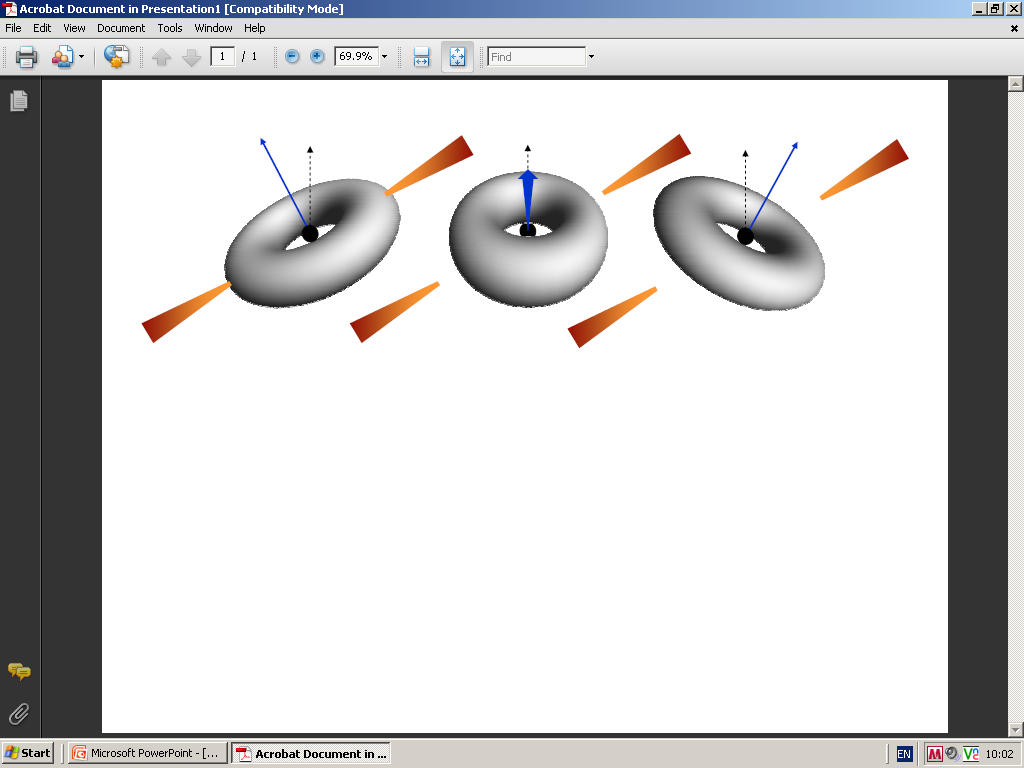 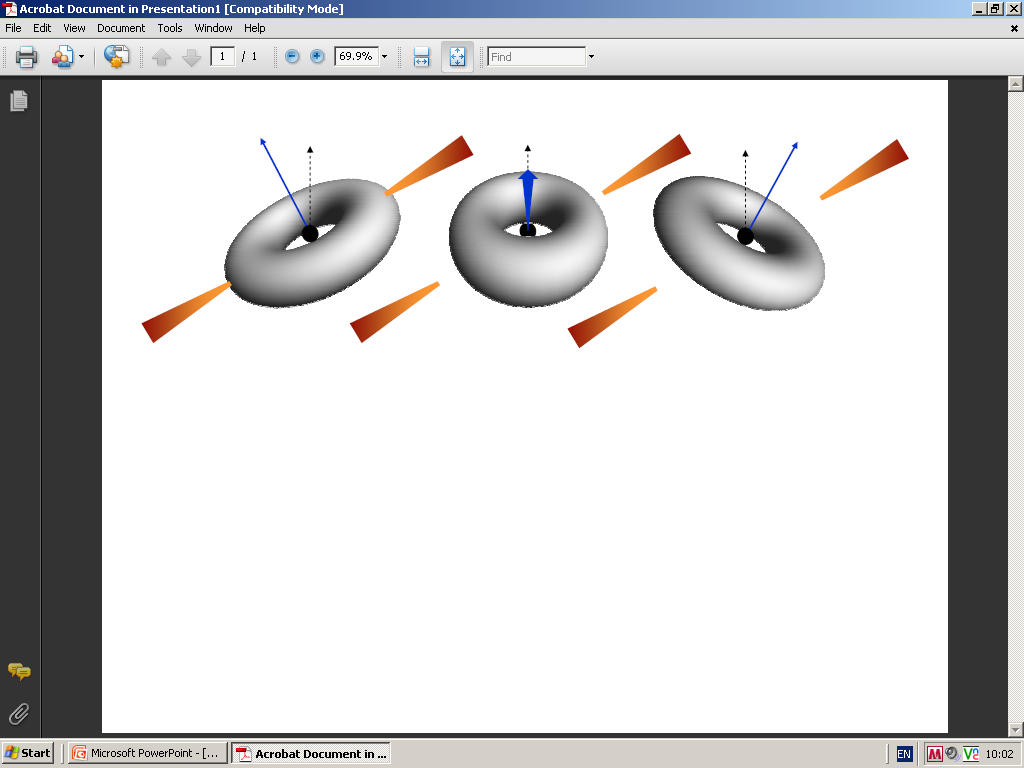 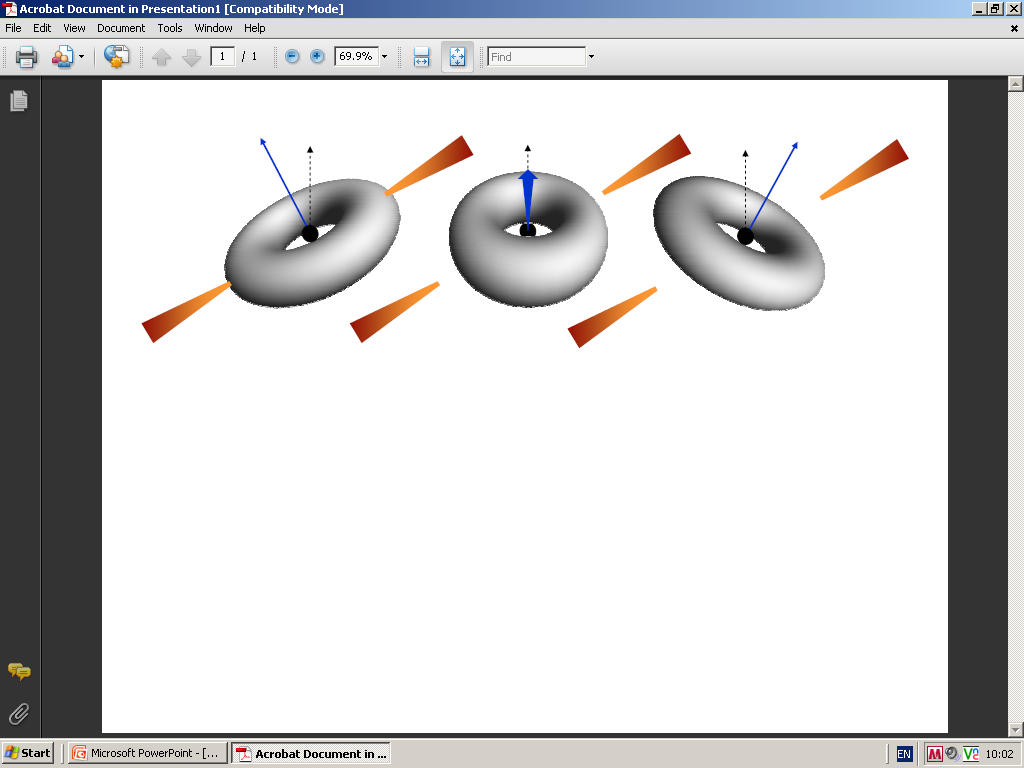 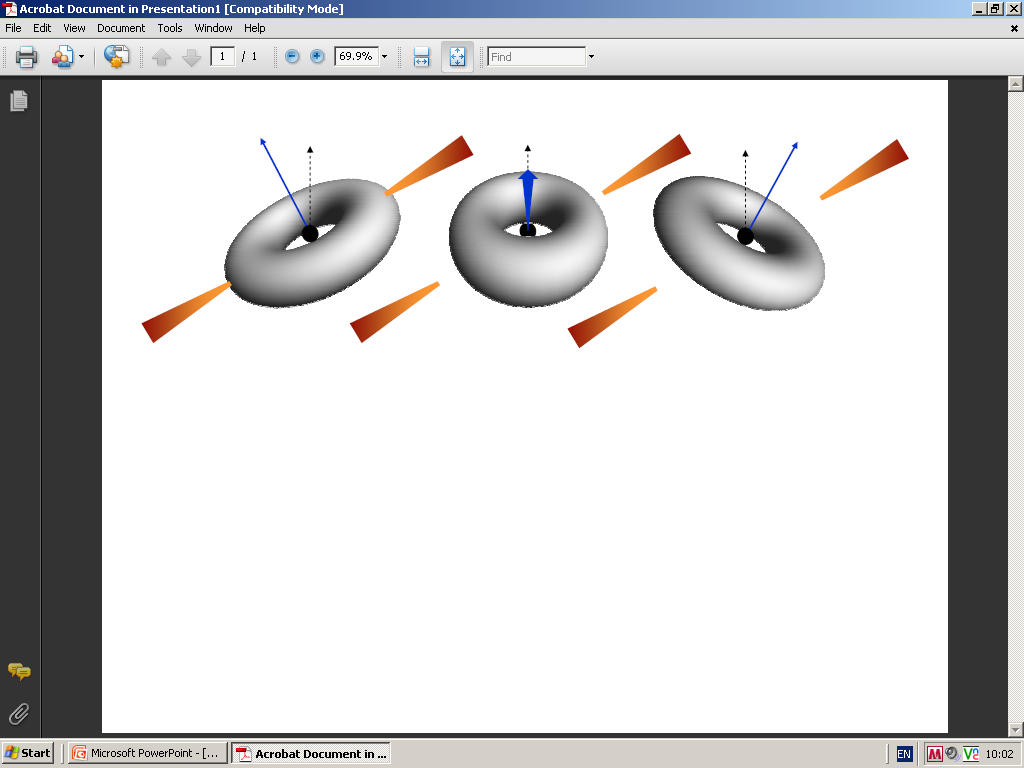 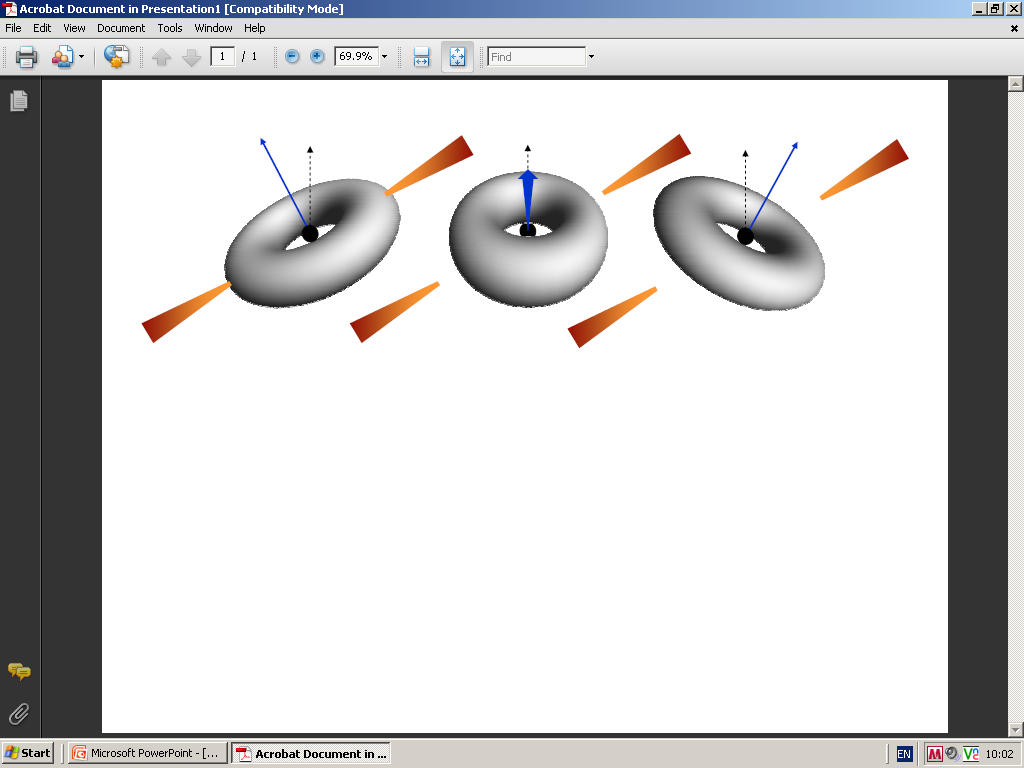 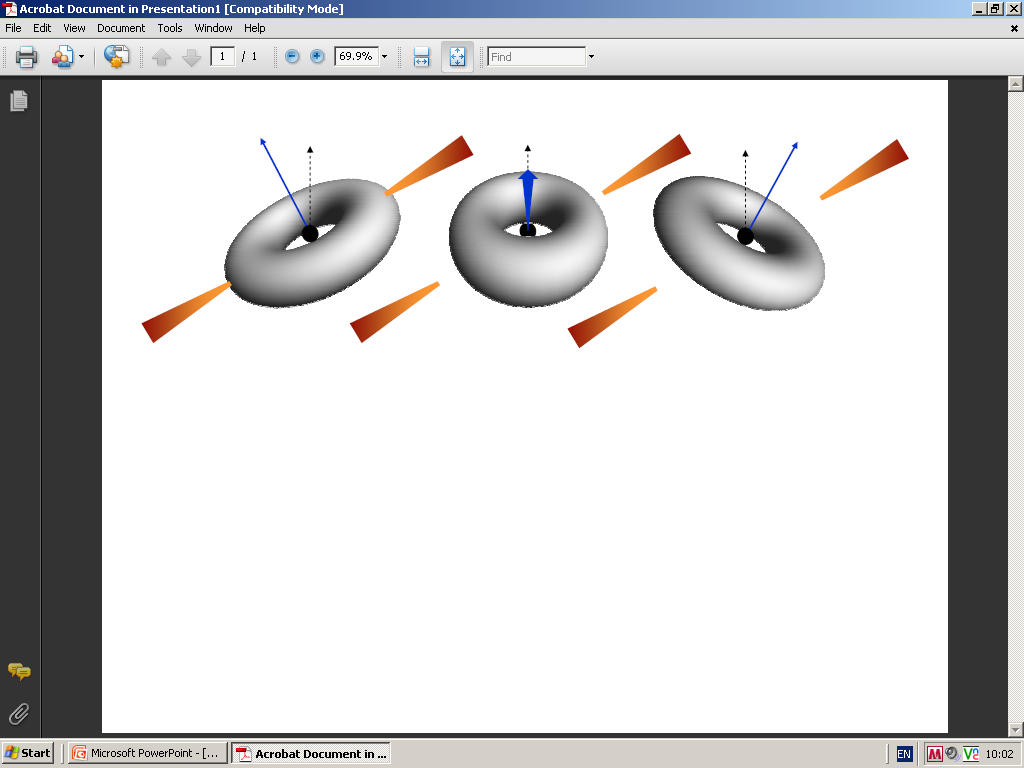 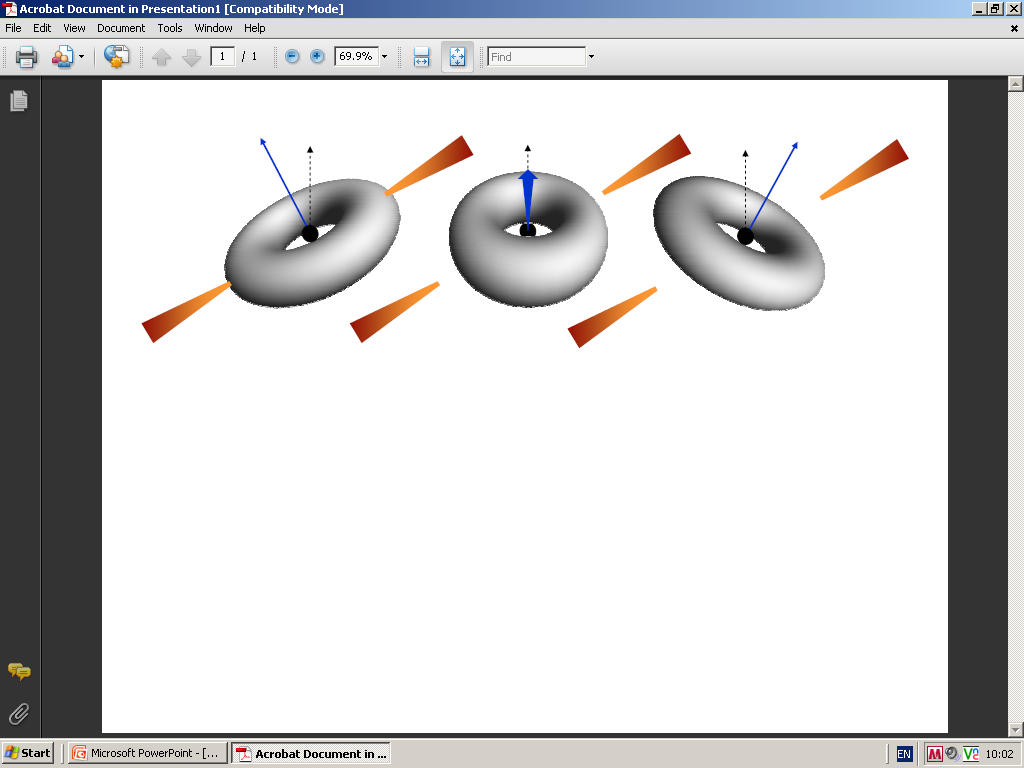 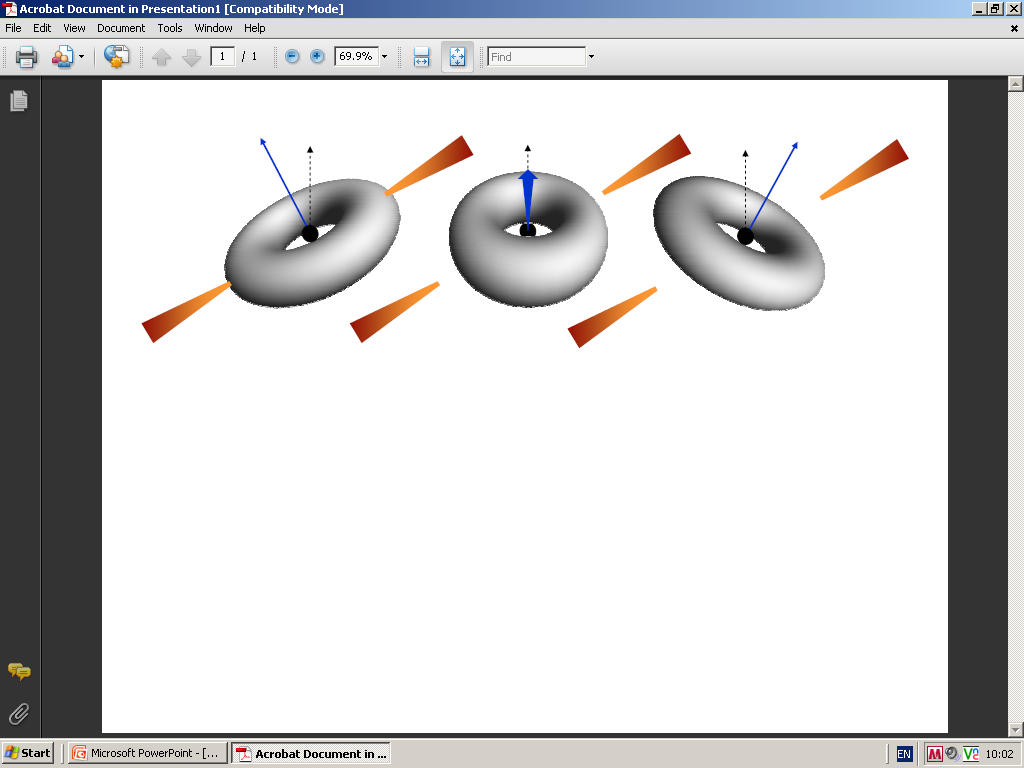 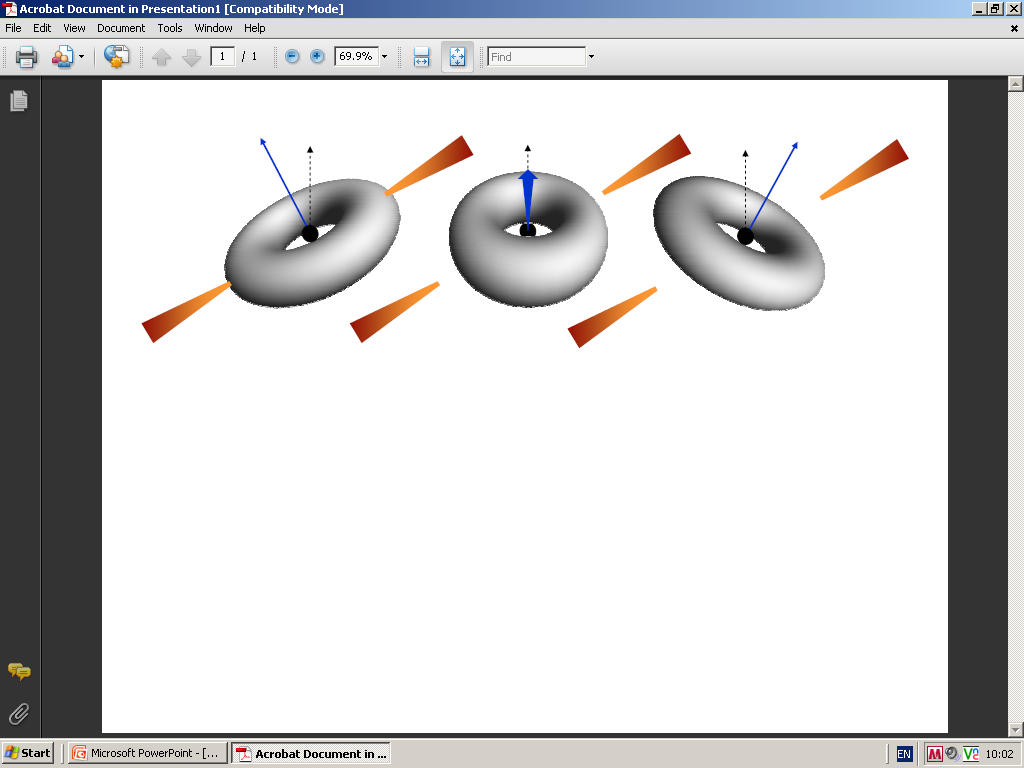 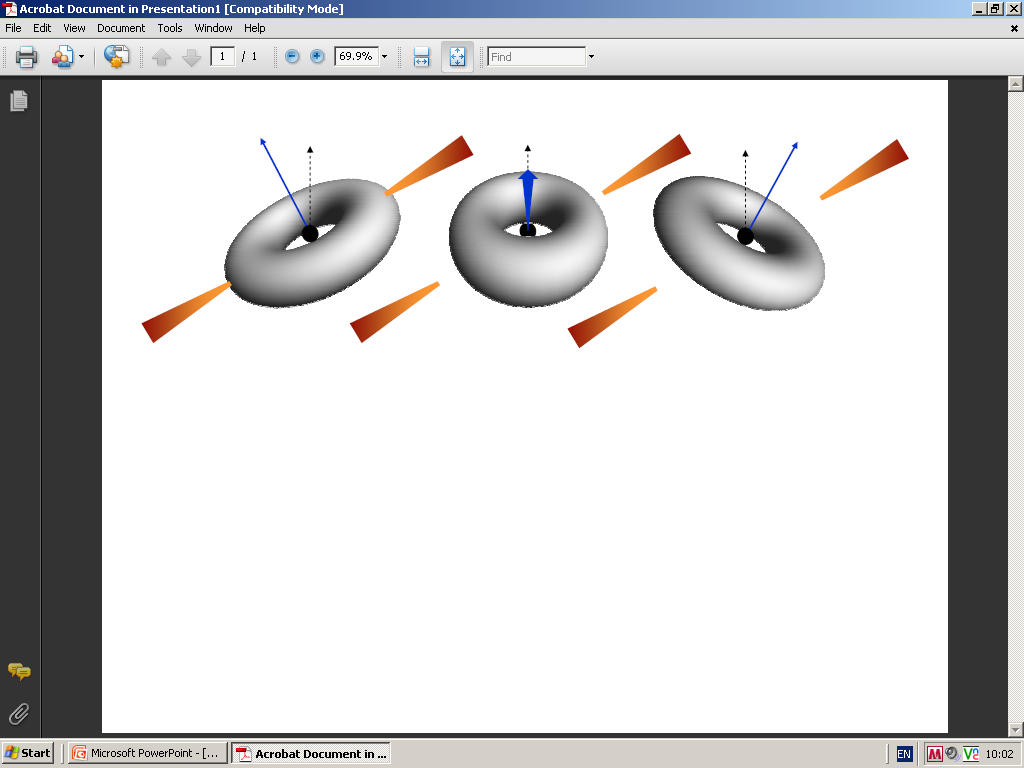 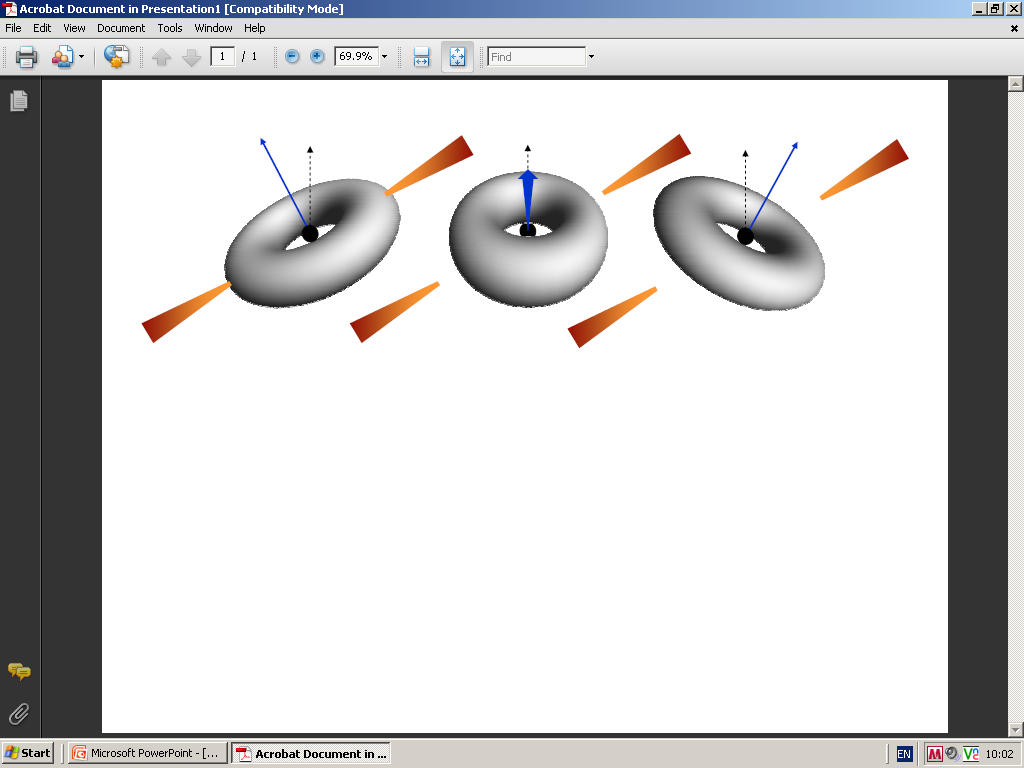 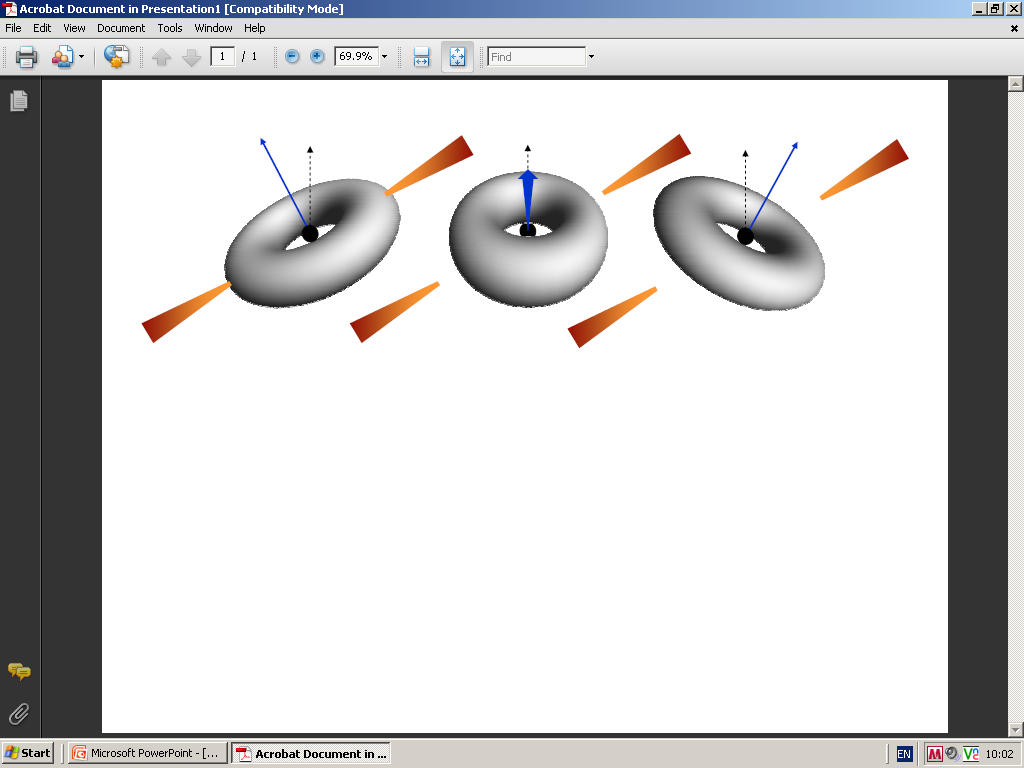 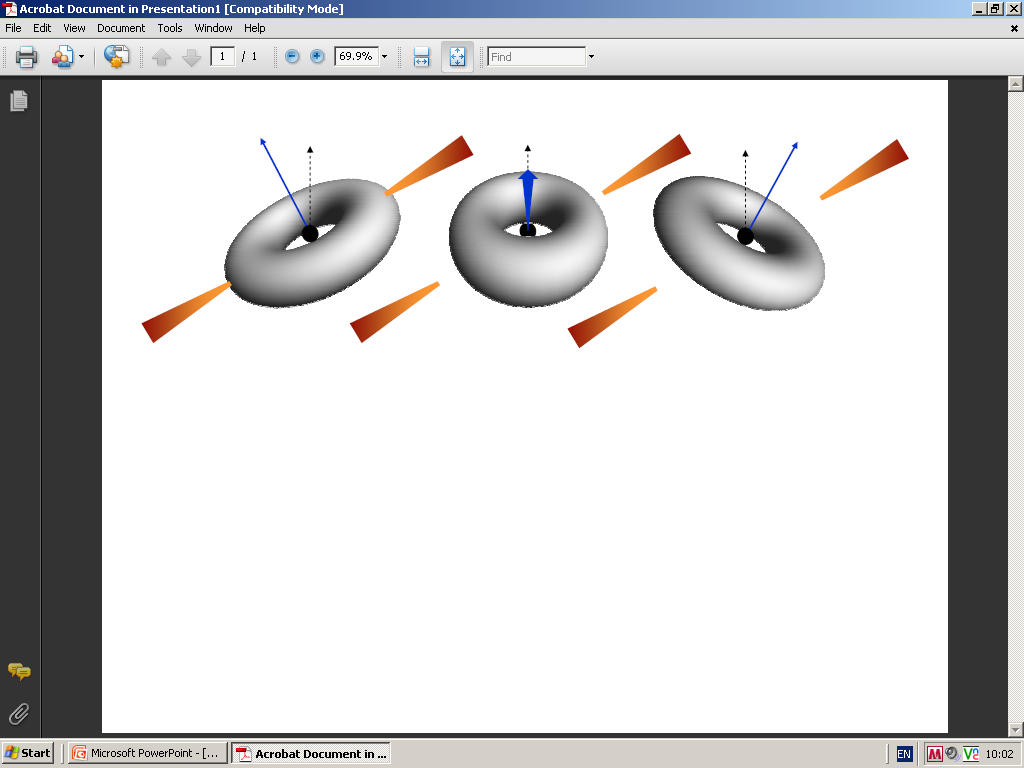 Moving disc – moving QPO
DGK07
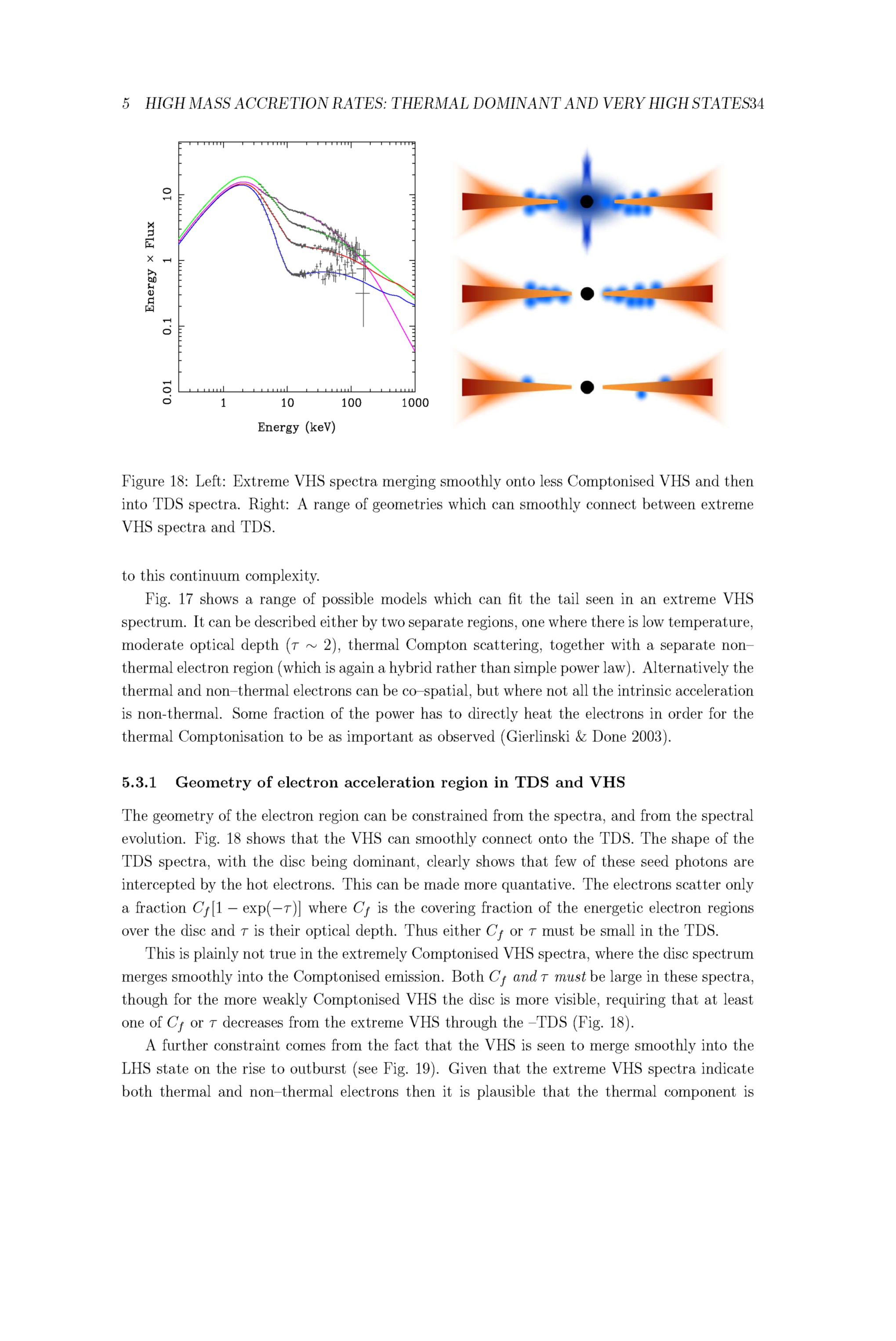 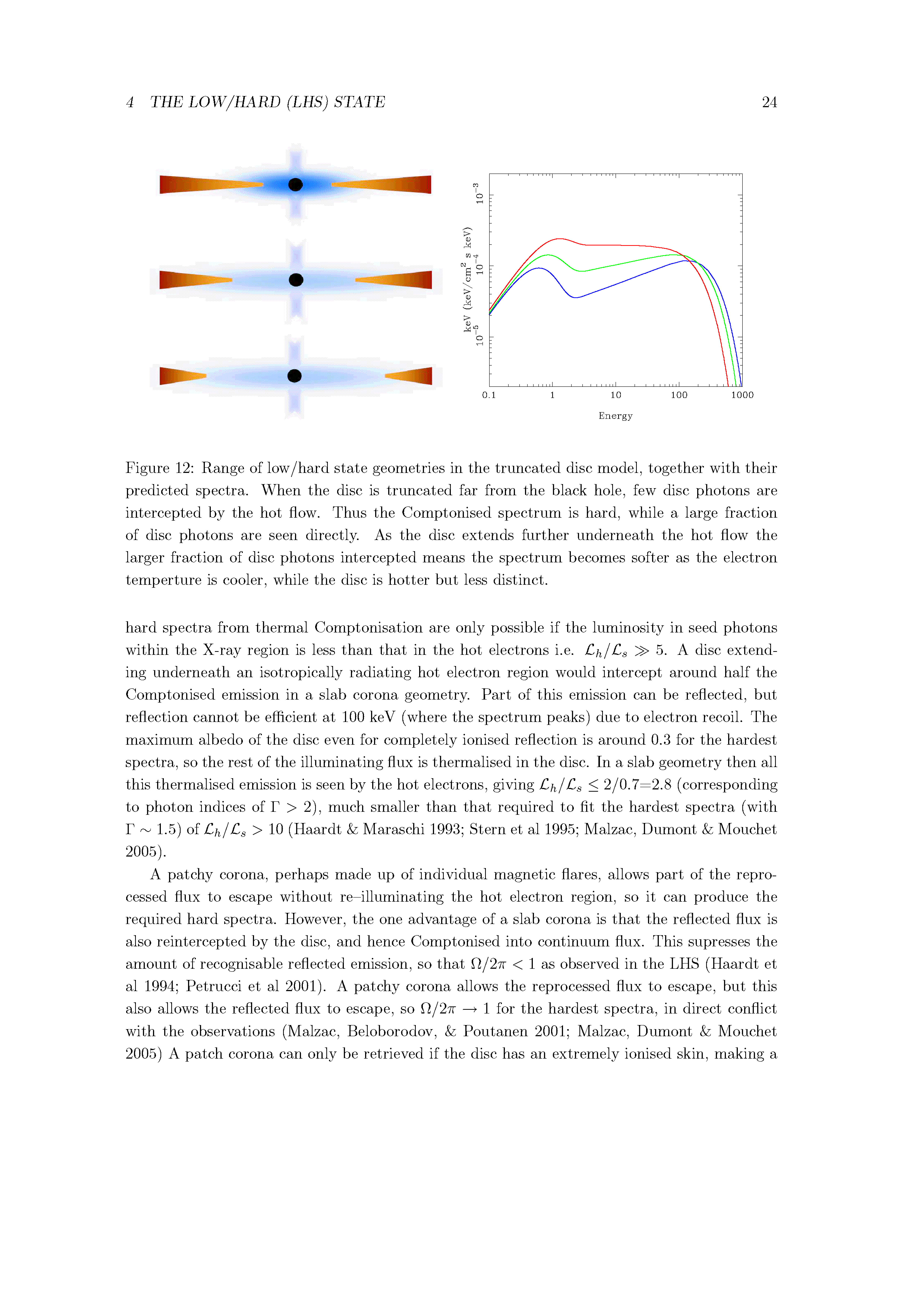 Energy spectra need disc to move from 50-6ish Rg as make transition
Power spectra: low frequency break moves, high frequency power more or less constant! Large radius moves, Small radii constant
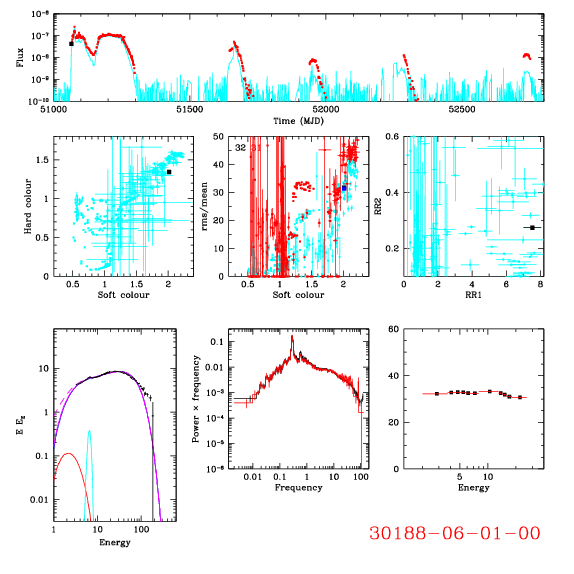 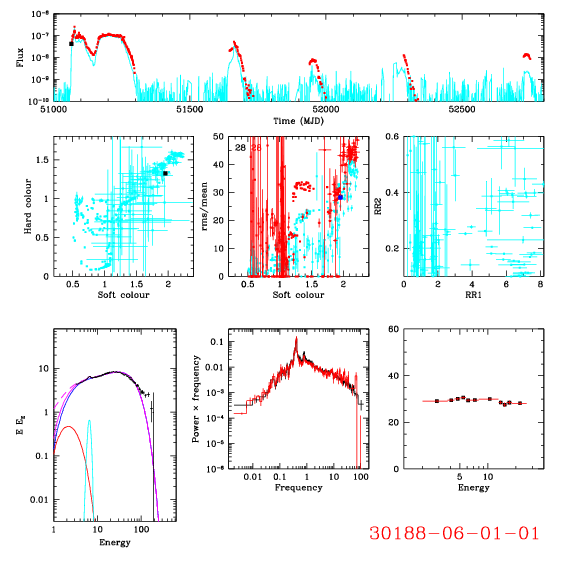 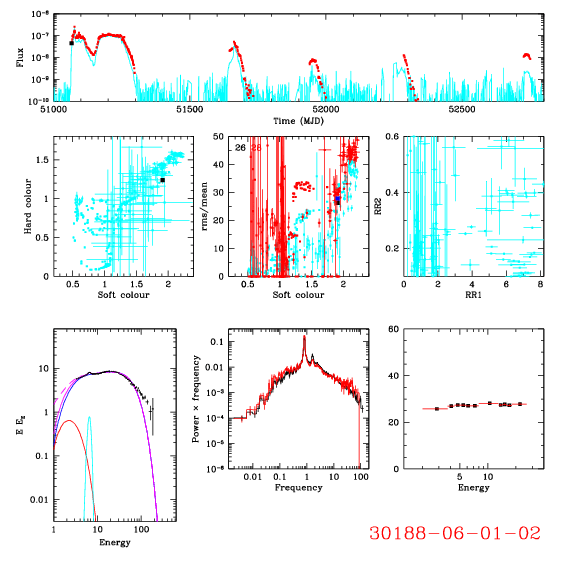 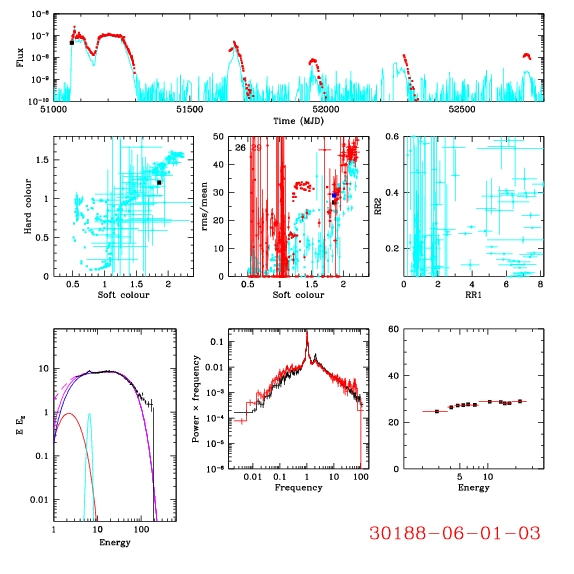 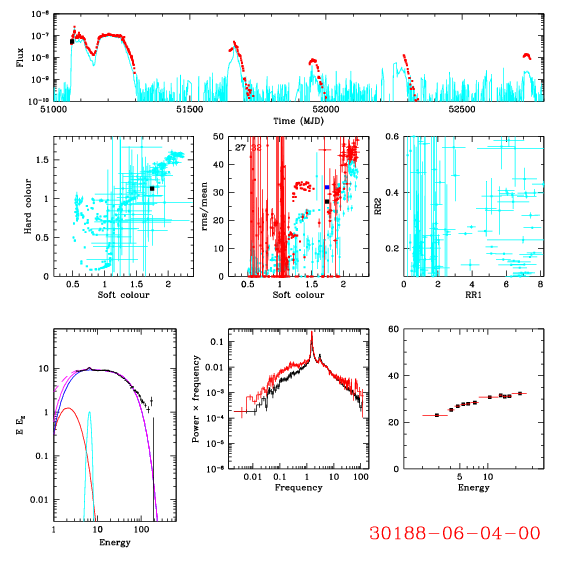 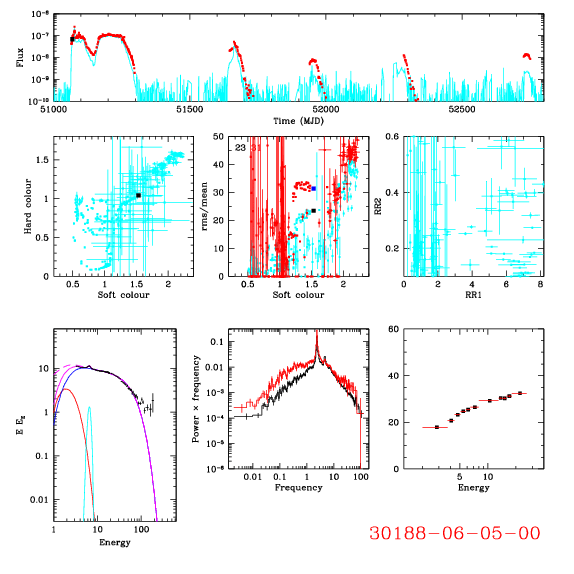 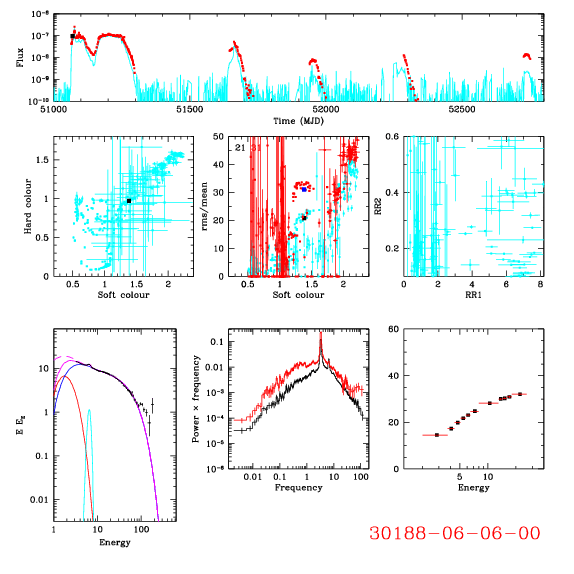 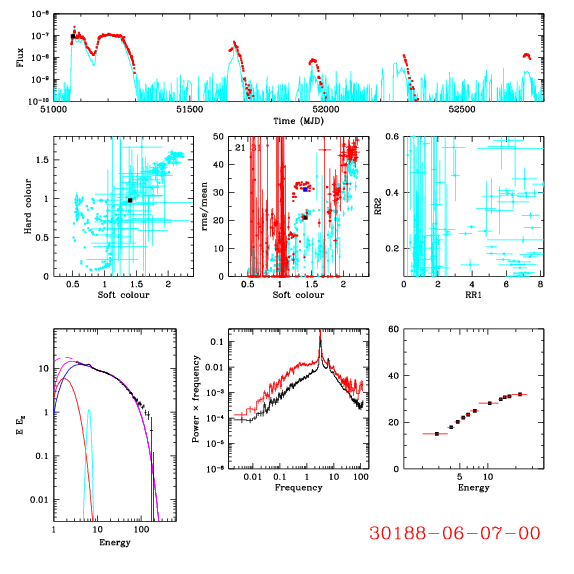 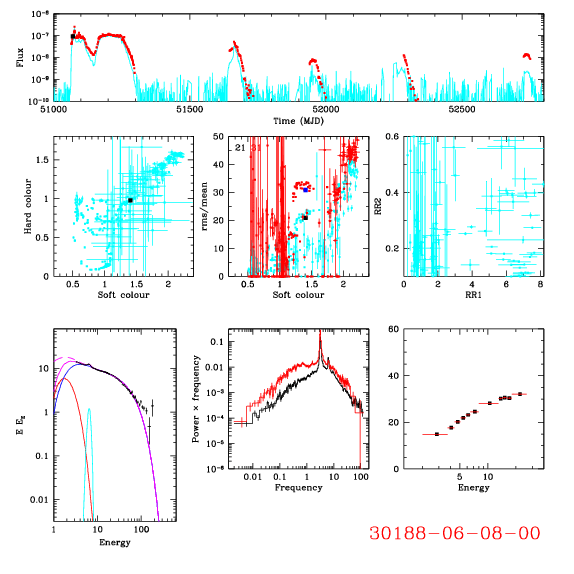 Quantifying variability: the power spectral density (PSD) of Cyg X-1
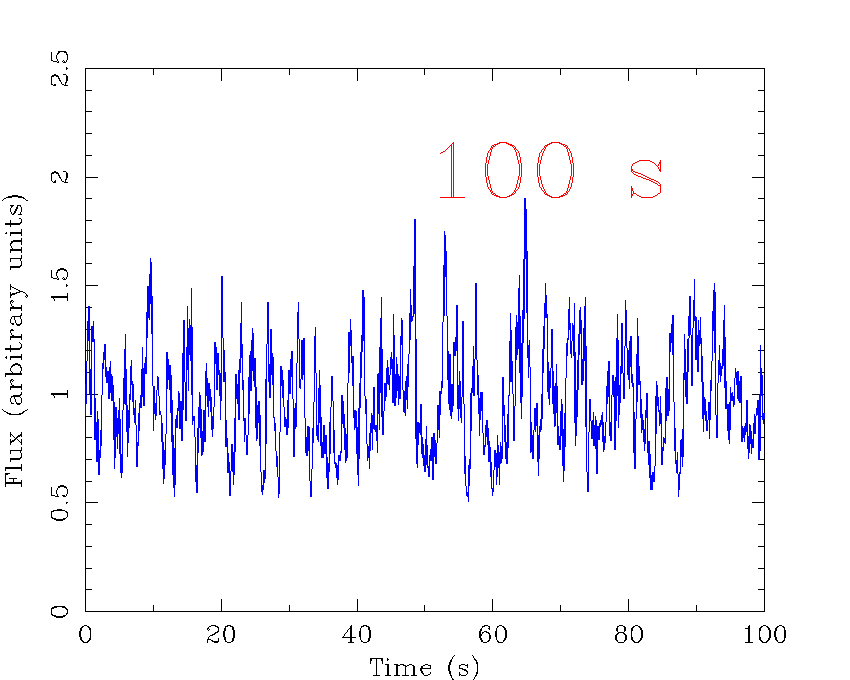 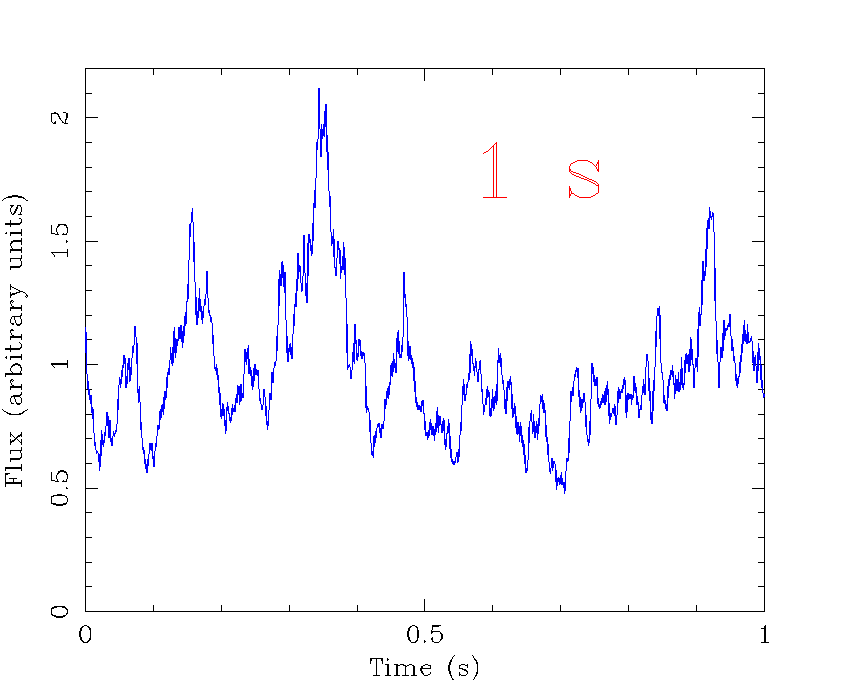 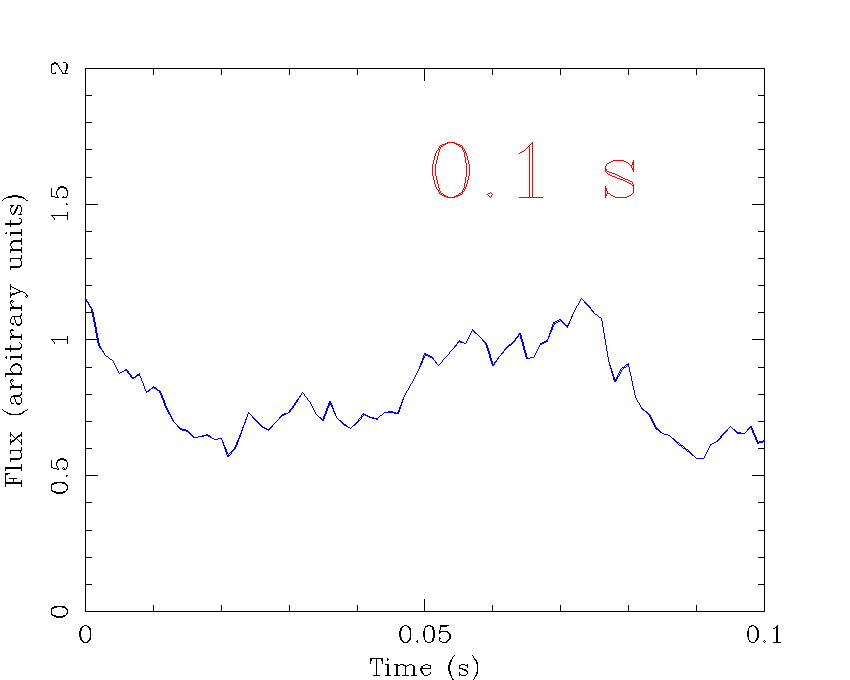 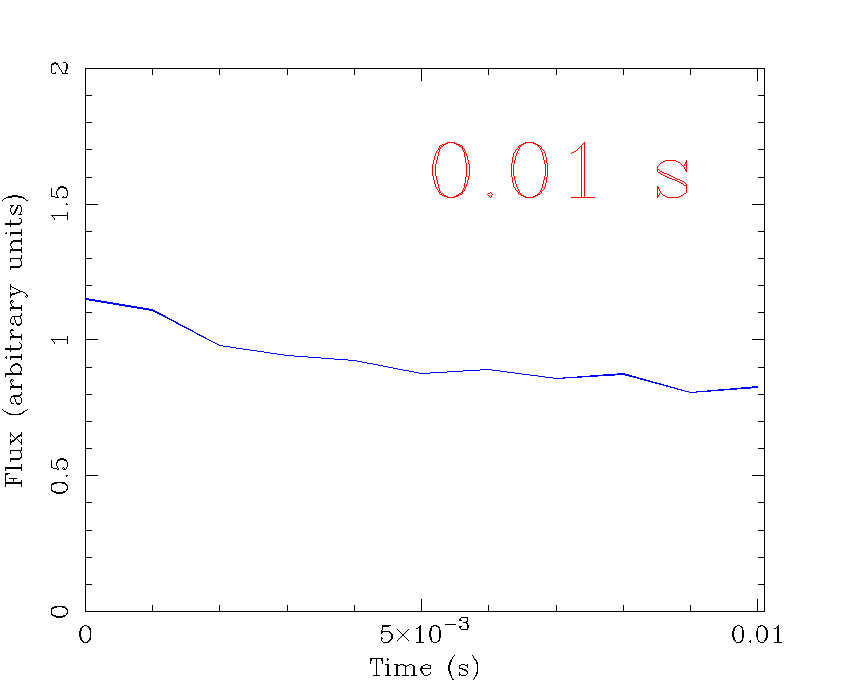 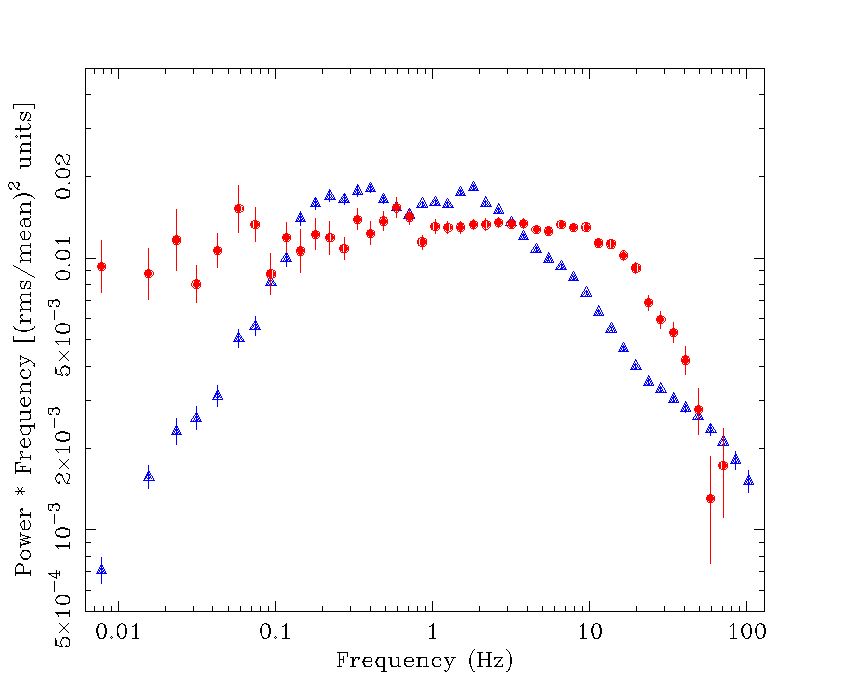 P(f)f-1
P(f)f0
P(f)f-2
Phil Uttley
Origin of variability: MRI
Krolik, de Villiers, Hawley
The rms-flux relation
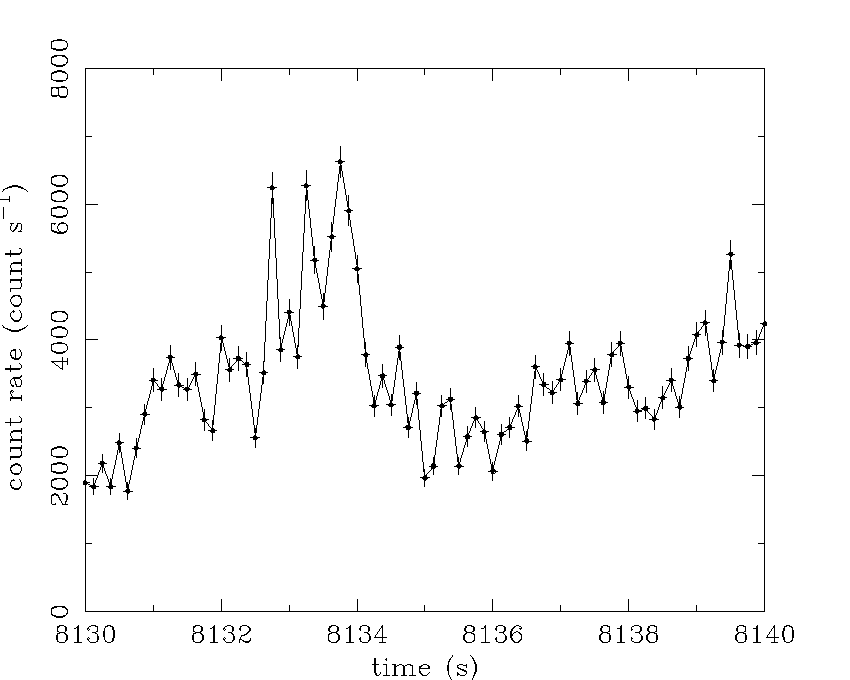 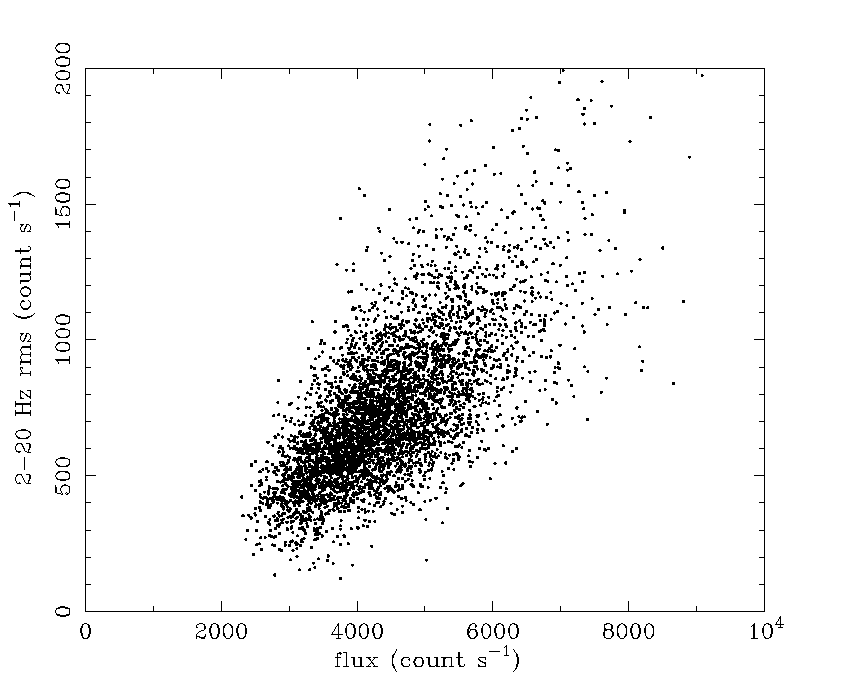 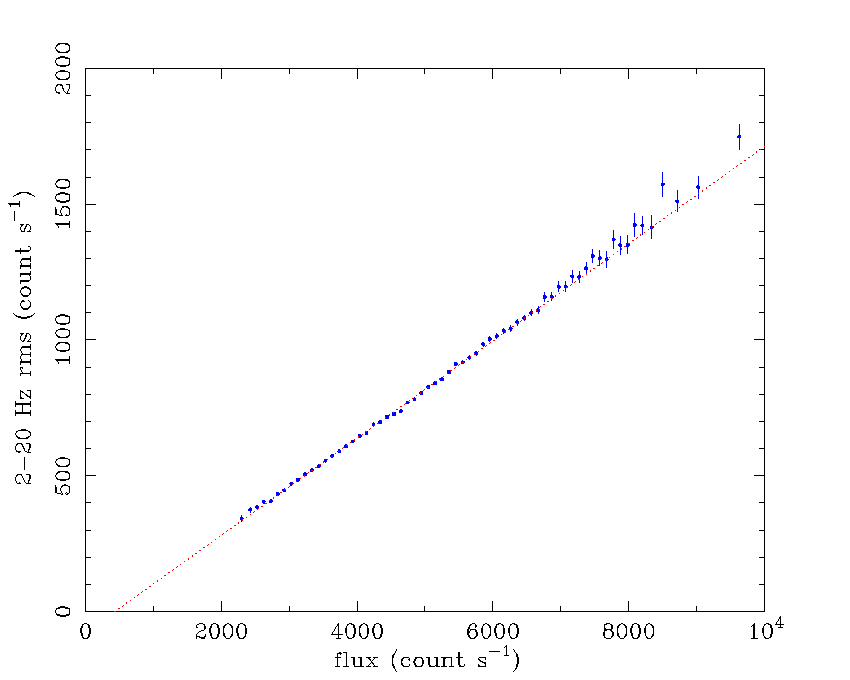 Unbinned 2-20 Hz 
rms vs flux
Binned 2-20 Hz
rms vs. flux
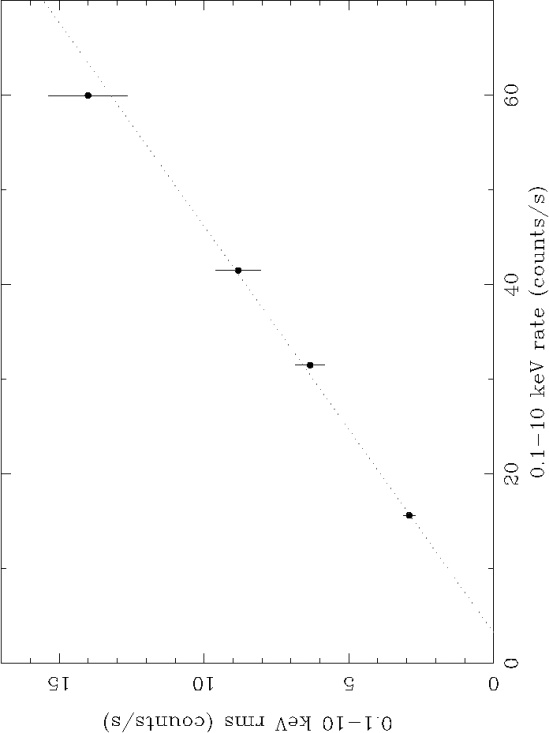 0   1    2    3    4   5   6    7    8    9  10
NGC 4051
rms-flux
Linear rms-flux relations are
also seen in AGN, e.g. 
NGC 4051 
(UM01, McHardy et al. 2004)
rms-flux relation of Cygnus X-1   [Uttley & McHardy 2001 (UM01)]
1 s segments
rms = sqrt [ (1/N) ∑i=1,N (fluxi - mean)2 ]
Implies log normal flux distribution
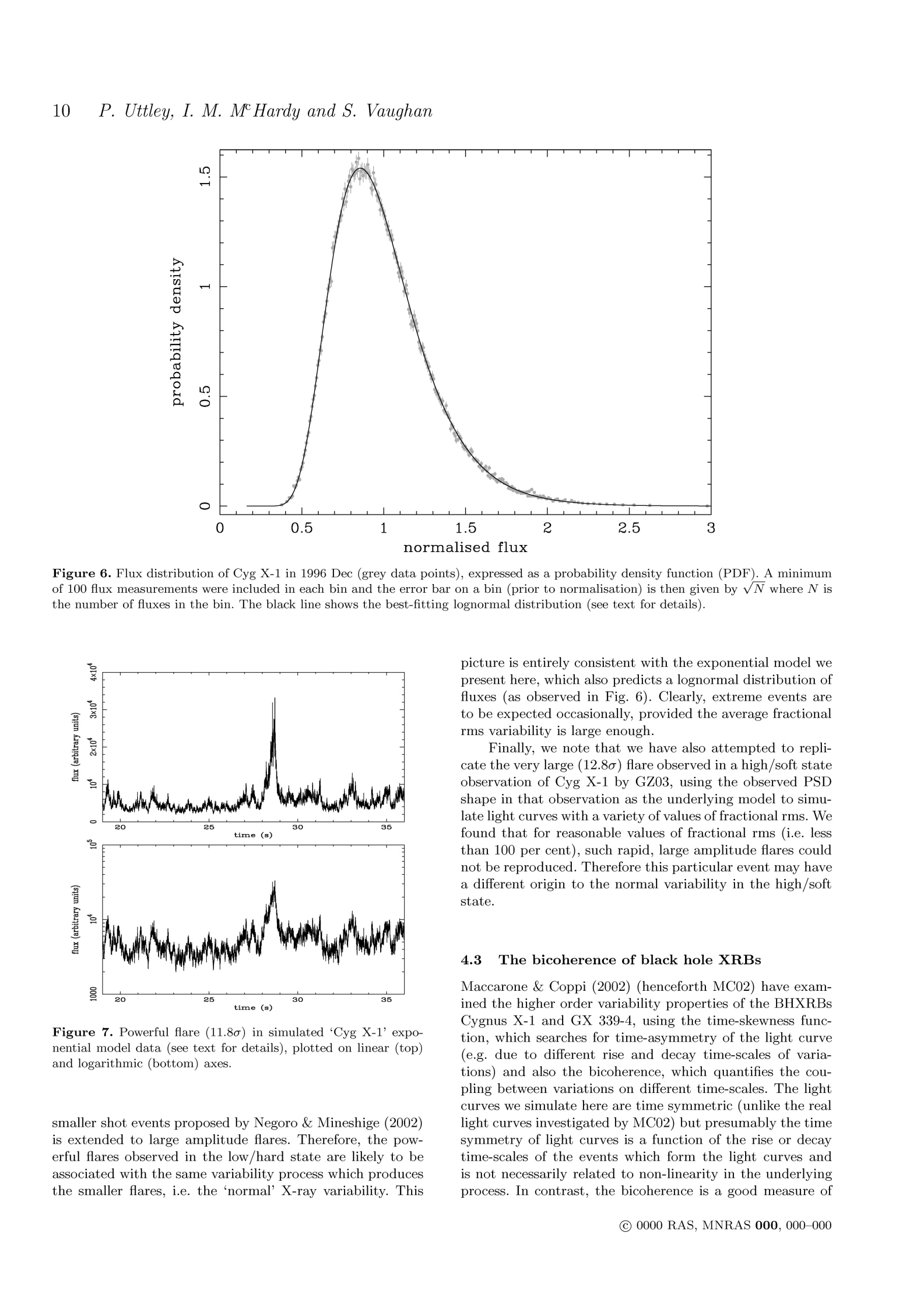 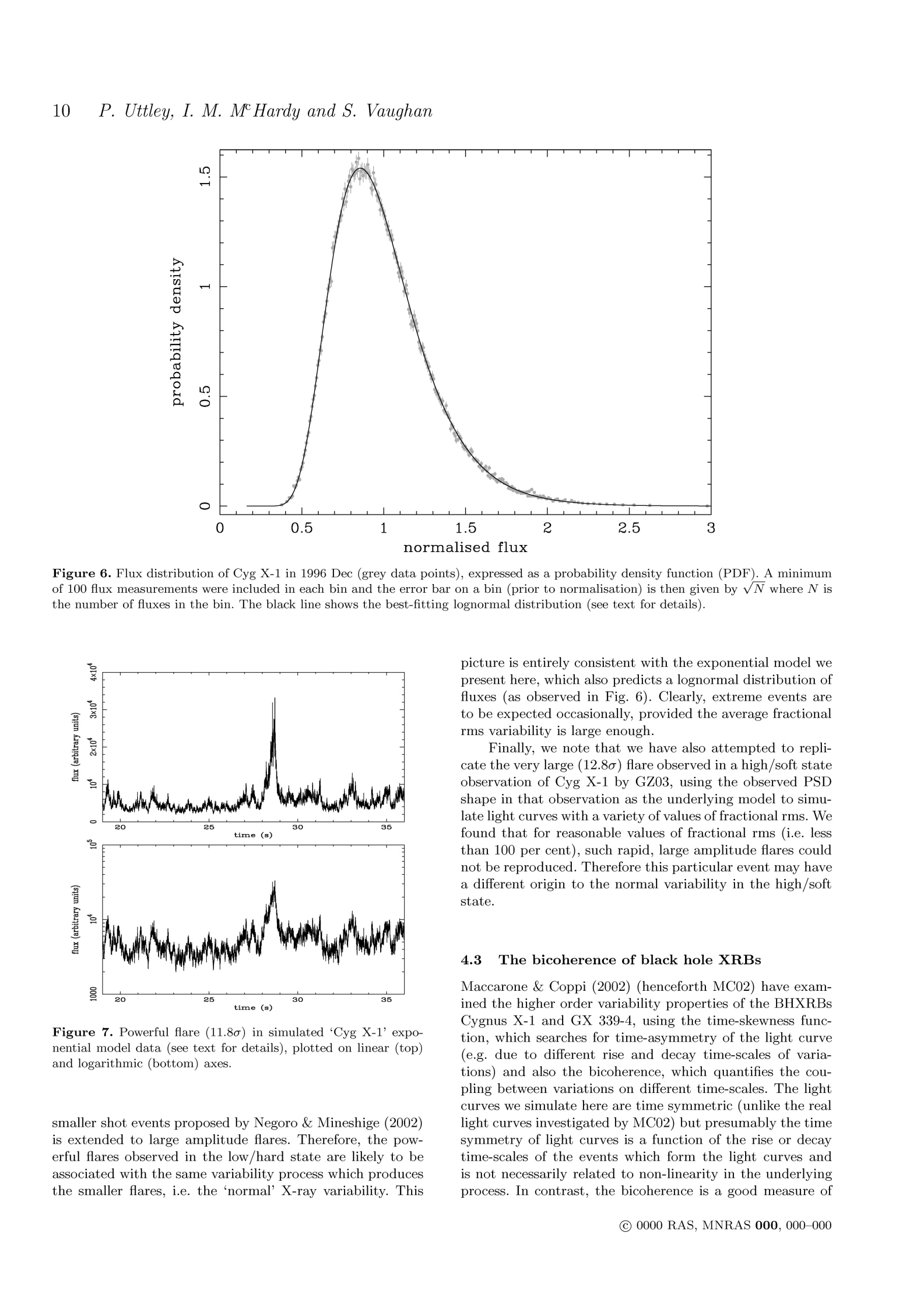 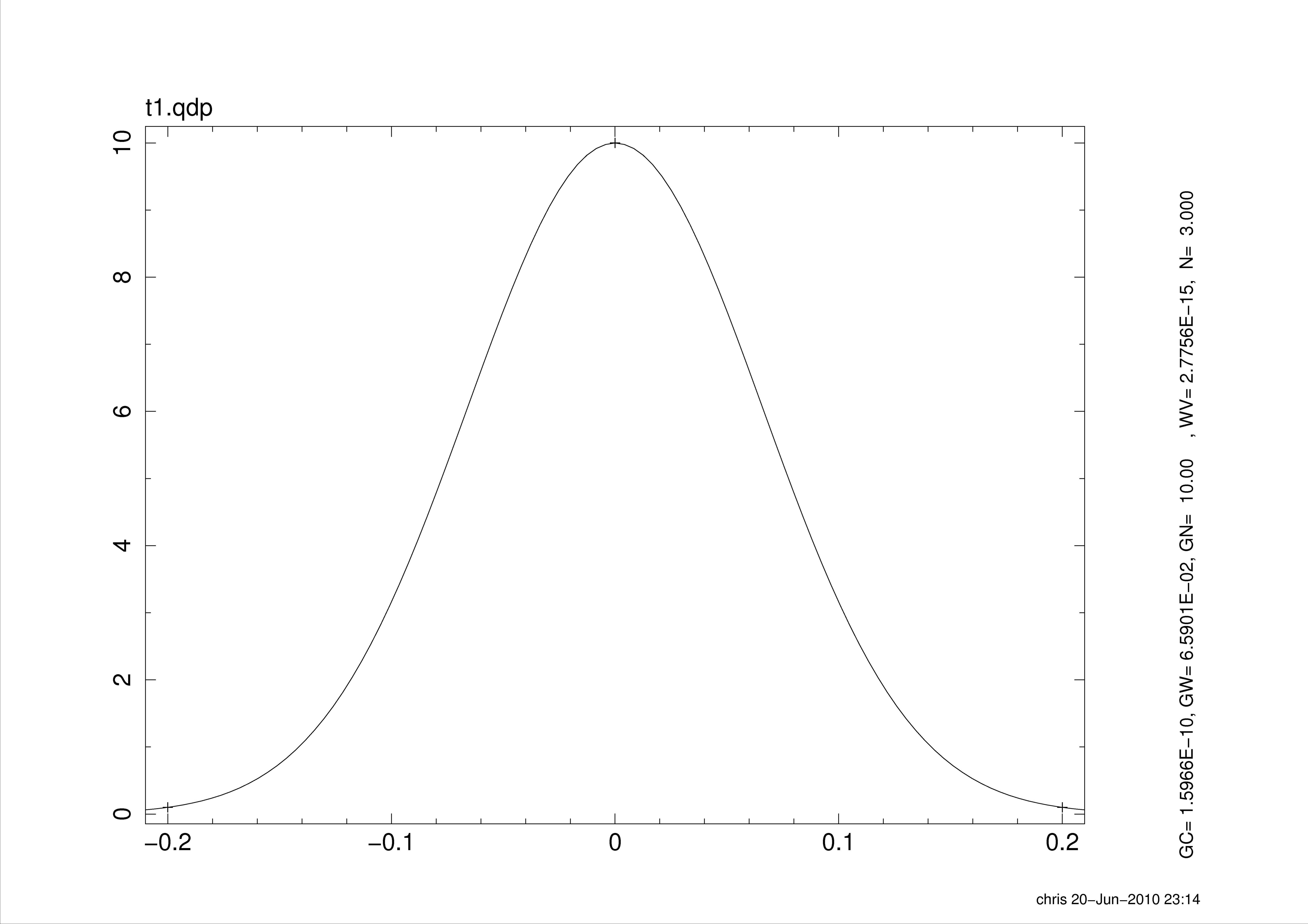 -0.2              0              0.2
Normalised flux
log (flux)
Cannot get this from SHOTS, or any SUM of independent events
Or from reservoir models (wait till critical value triggers event)
Uttley, McHardy & Vaughan 2005
Origin of variability
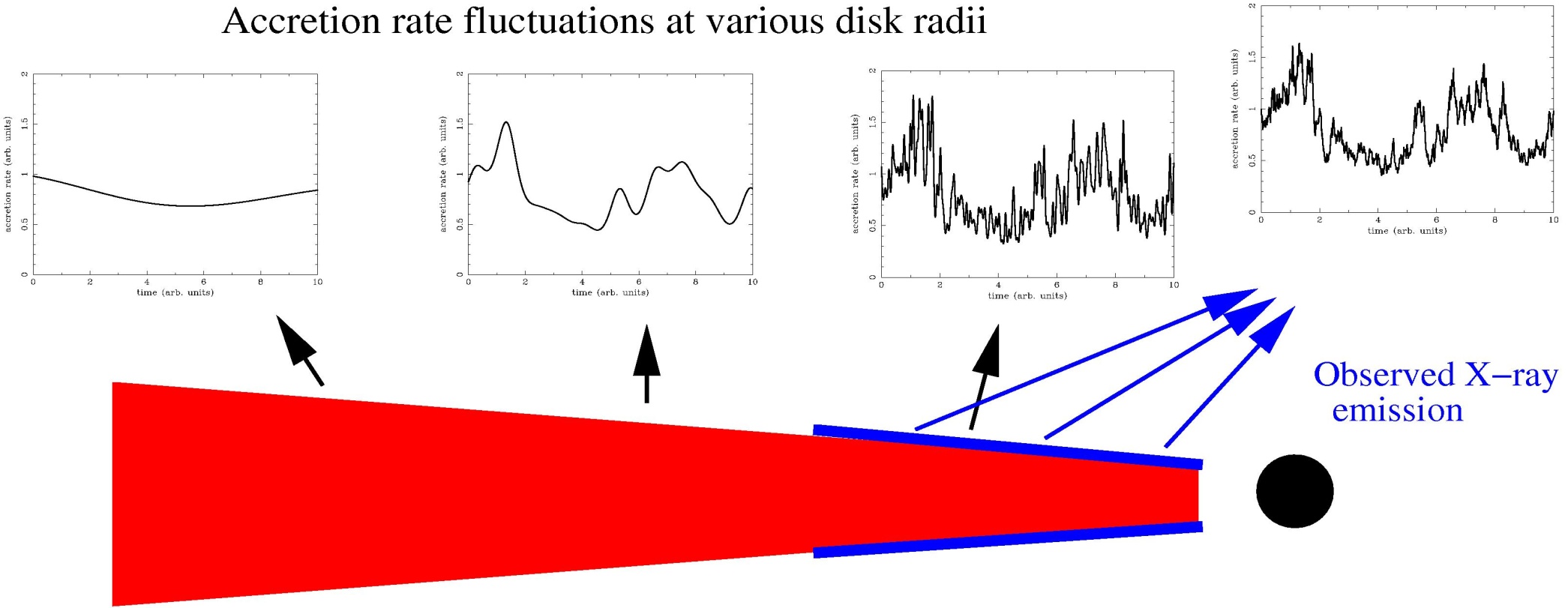 The model is multiplicative, not additive: fractional mdot variations on different time-scales multiply together: Uttley 2006
And the rest of the variability?
Broadband noise also produced in hot flow – spectrum of variabilty is hard. Disc constant!
MRI drives fluctuations
Equal power from all radii with same H/R
Rin stays fixed while Rt varies – changes low frequency break n(b) together with n(QPO). Wijnands & van der Klis 1999
SAME flow gives QPO
Rt
Rin
Log nPn
Log n
n(high)
n(b)
Ingram & Done 2009
So how can we test it?
Overlap region can be important if Rt small – smaller H/R so smaller normalisation
Mass accretion rate from each radius propagates down to modulate accretion rate in next annulus
central region modulated on all timescales 
     tvisc(Rt) - tvisc(Rin) setting
     n(b)        - n(high)
Rt
Rin
Log nPn
Log n
n(high)
n(b)
Ingram & Done 2009
Fitting to observations of XTE 1550-564
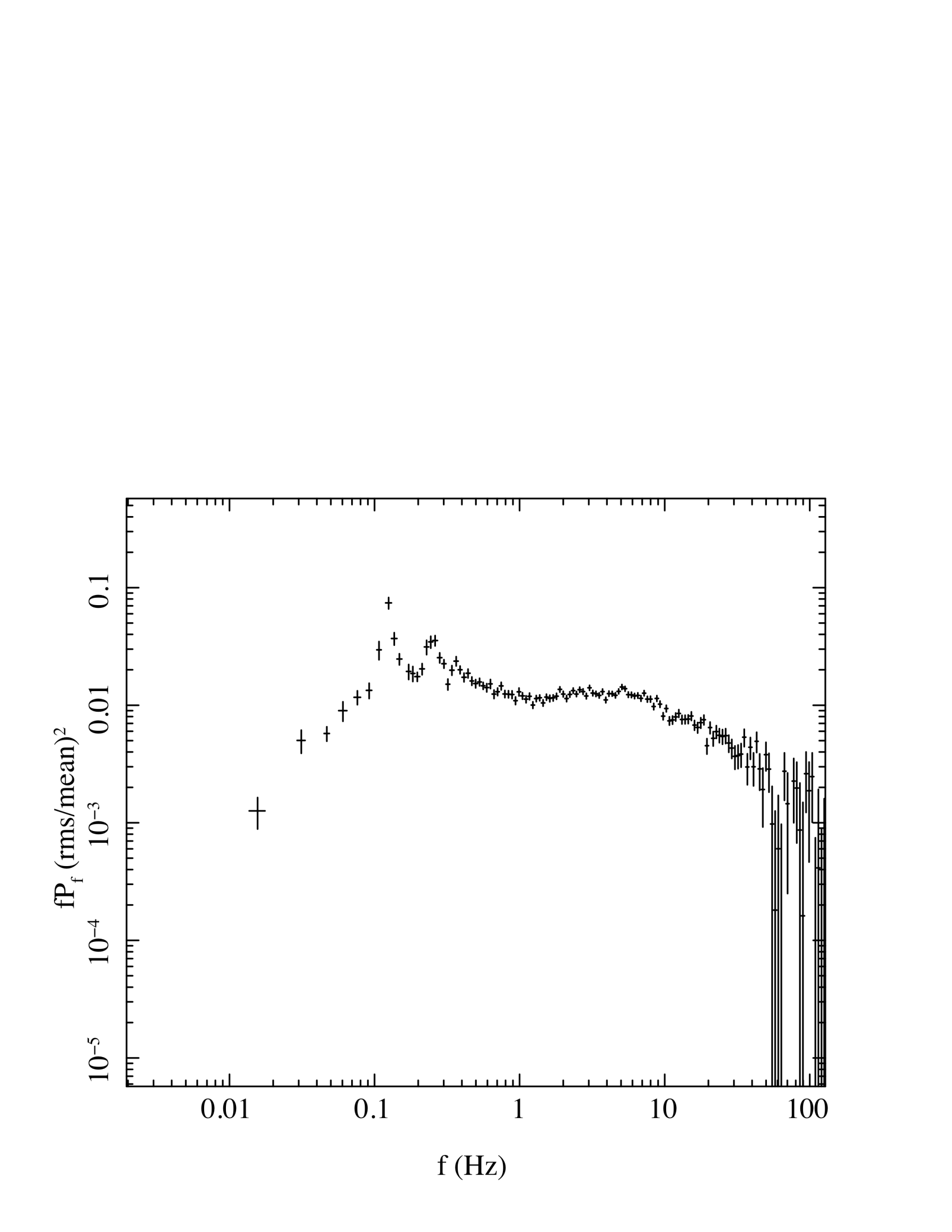 Ingram & Done 2010 in prep
Fitting to observations of XTE 1550-564
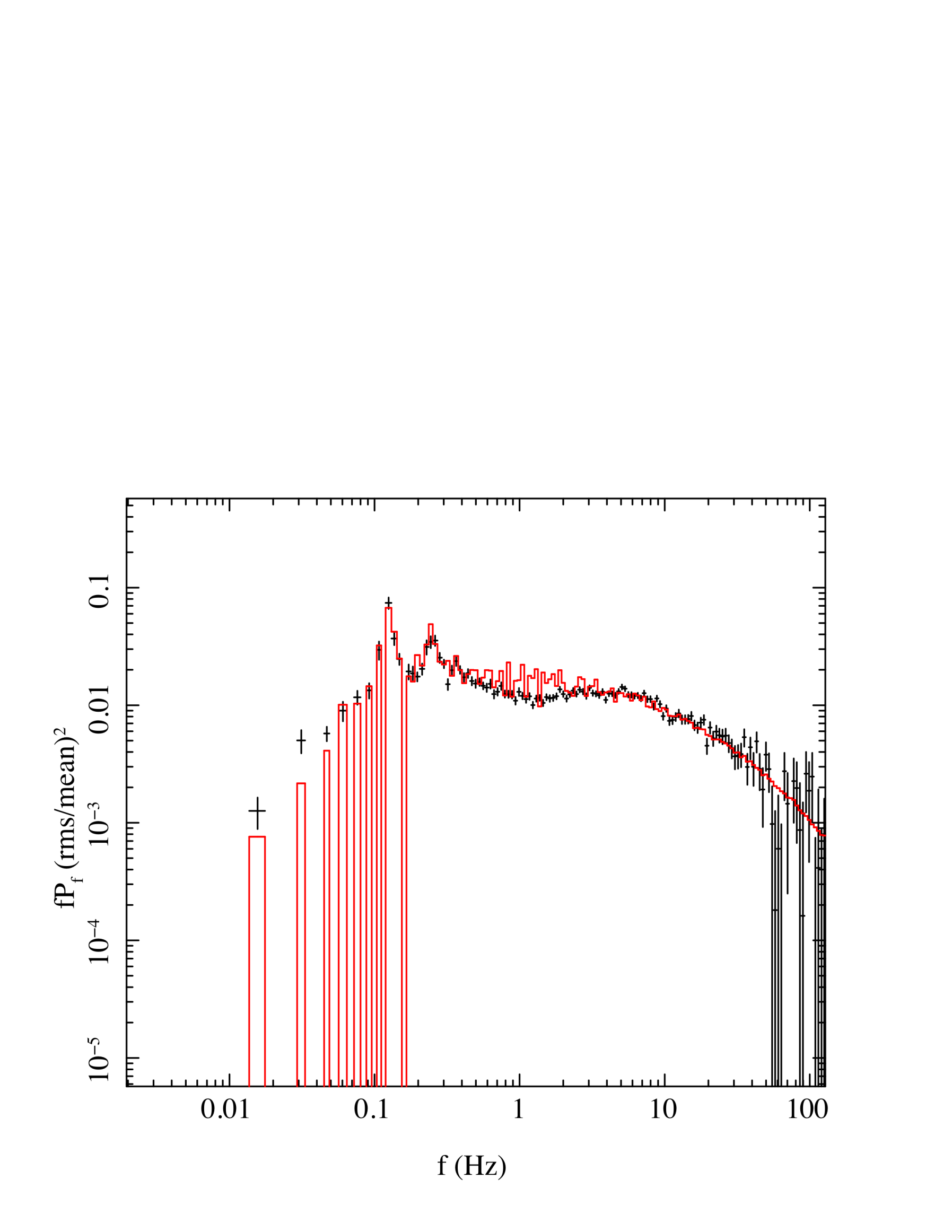 ro = 64.7
Ingram & Done 2010 in prep
Fitting to observations of XTE 1550-564
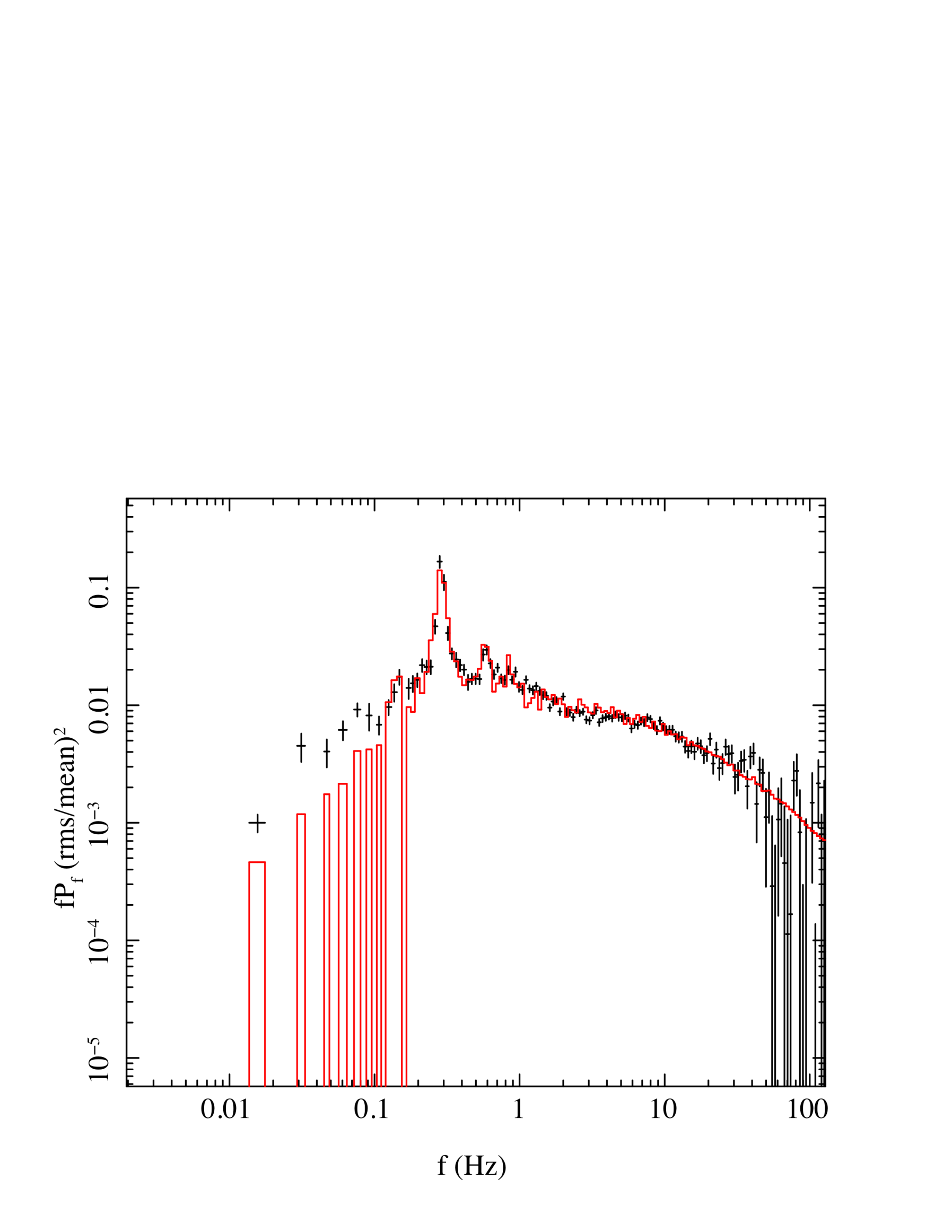 ro = 42.3
Ingram & Done 2010 in prep
Fitting to observations of XTE 1550-564
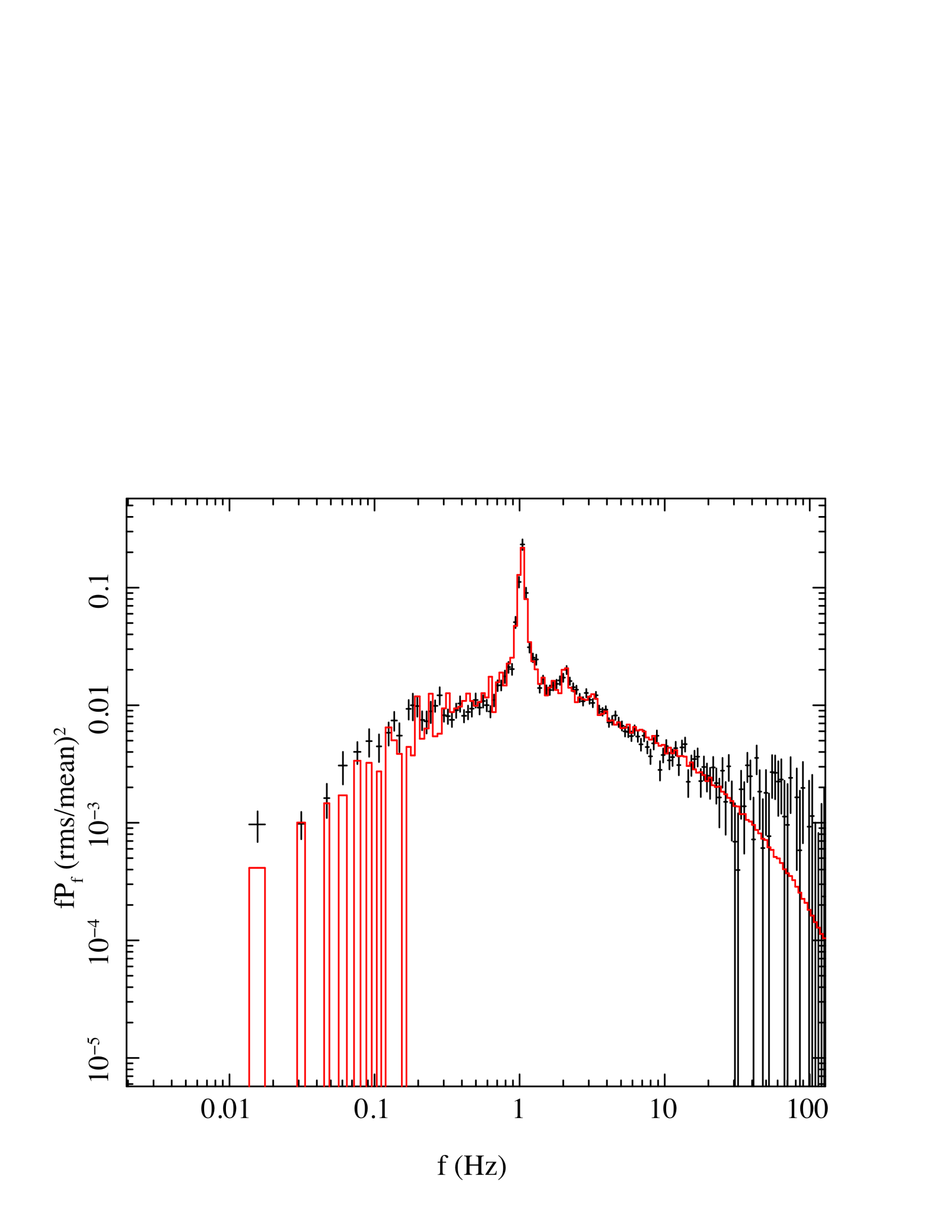 ro = 24.1
Ingram & Done 2010 in prep
Fitting to observations of XTE 1550-564
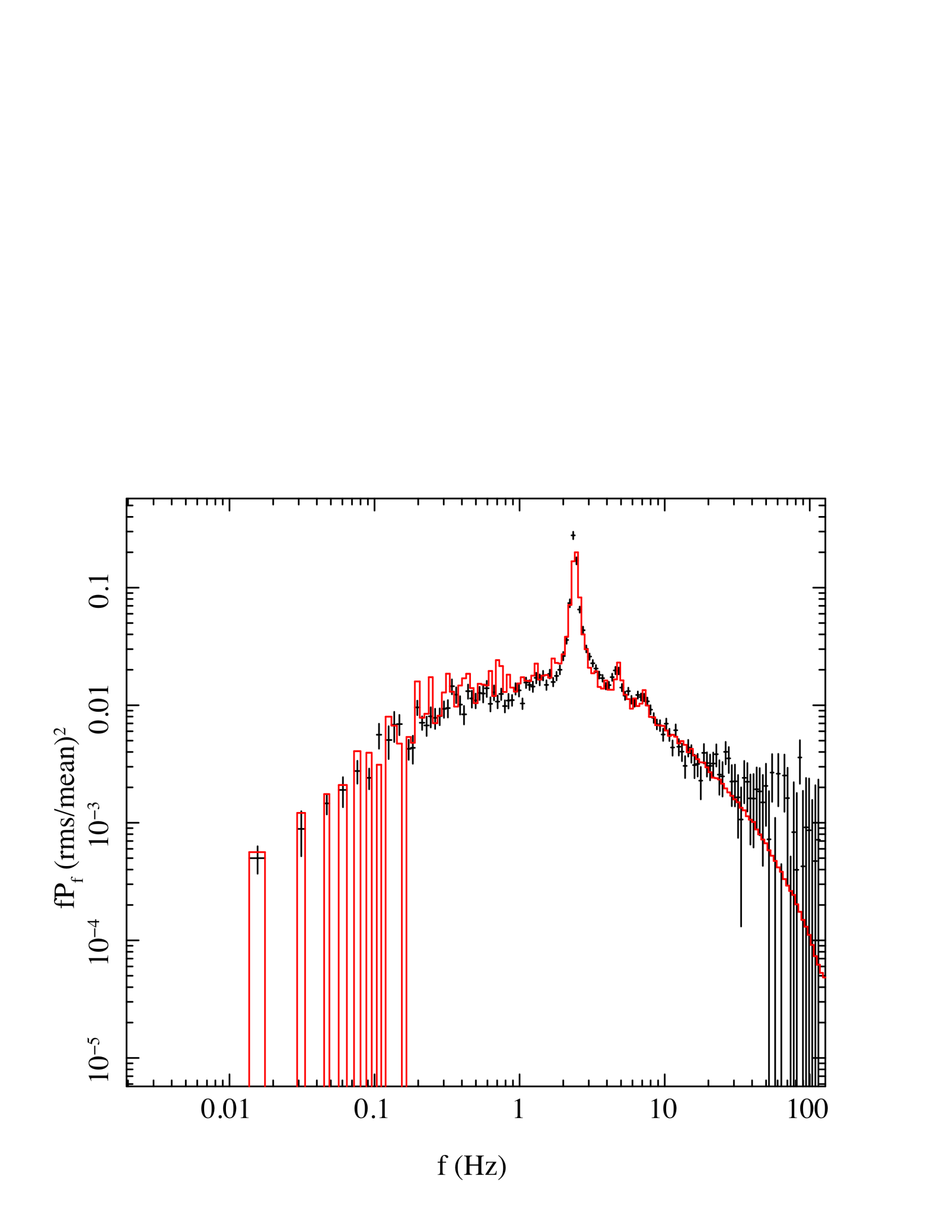 ro = 16.8
Ingram & Done 2010 in prep
Fitting to observations of XTE 1550-564
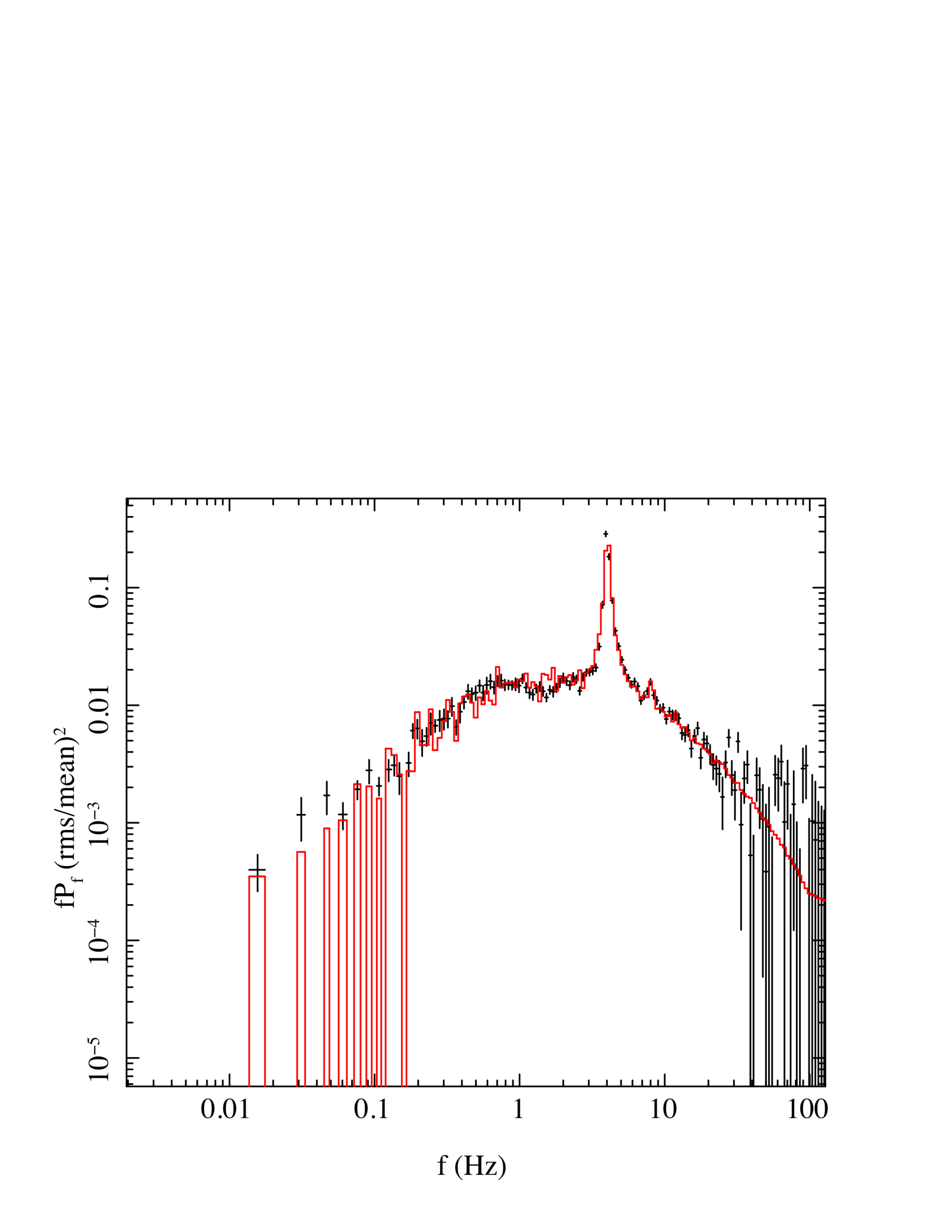 ro = 13.5
Ingram & Done 2010 in prep
Inhomogeneous spectra ?
Overlap softer (and more reflection)
Inner region harder (and less reflection)
WE SEE THIS!!
Log  n f(n)
Log n
[Speaker Notes: The disc models assumed that the emission thermalised. That’s not necessarily true at low L/Ledd where the flow is not very dense. If its not thermalising then its not cooling as efficiently so the flow heats up. This can lead to a hot, optically thin, geometrically thick inner flow replacing the inner disc. The hot electrons in this flow can compton upscatter any low energy photons from a residual outer disc, but there are not many of these, so the spectrum is hard]
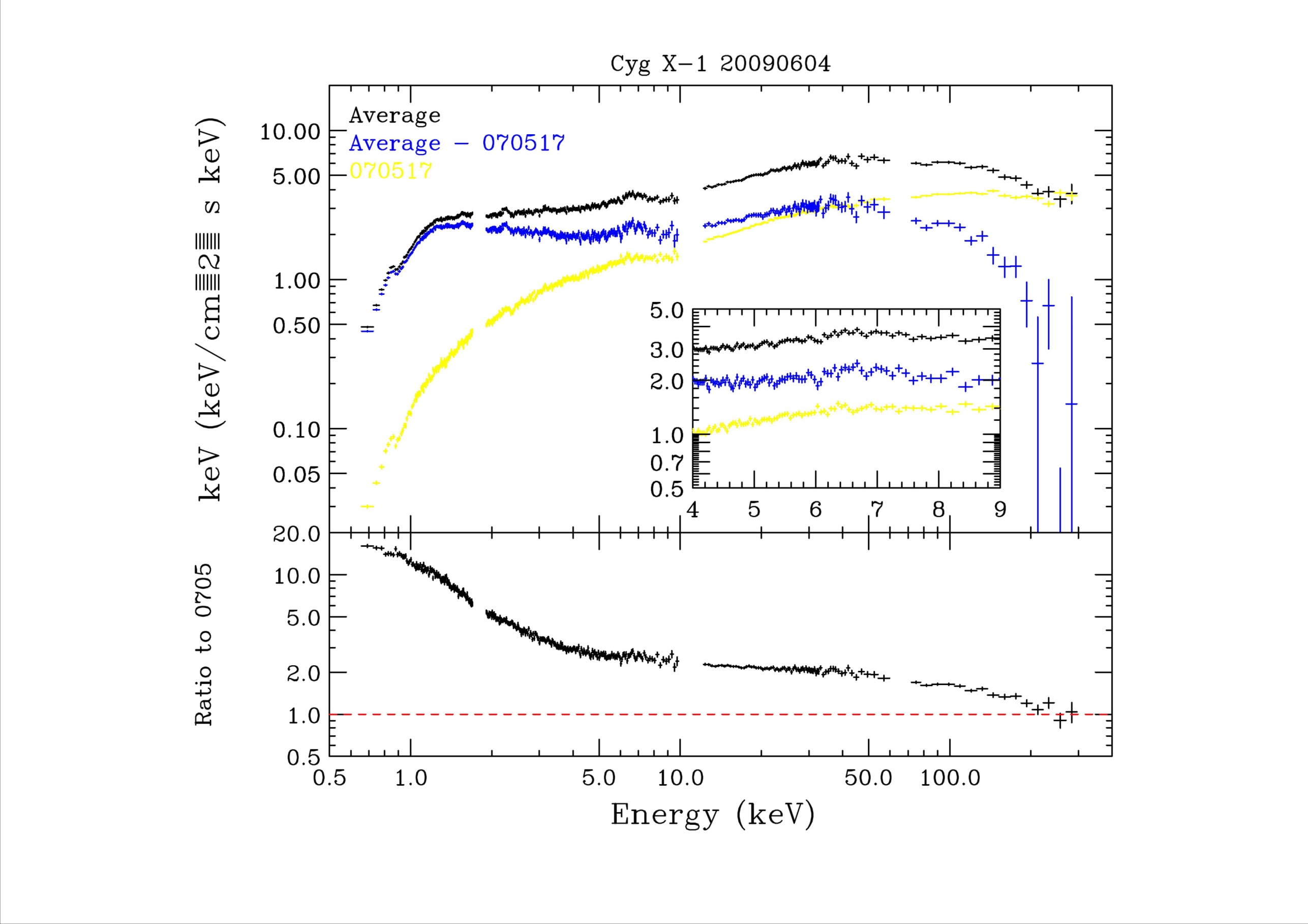 Makishima, Torii, Takahashi…..
Origin of broad band variability
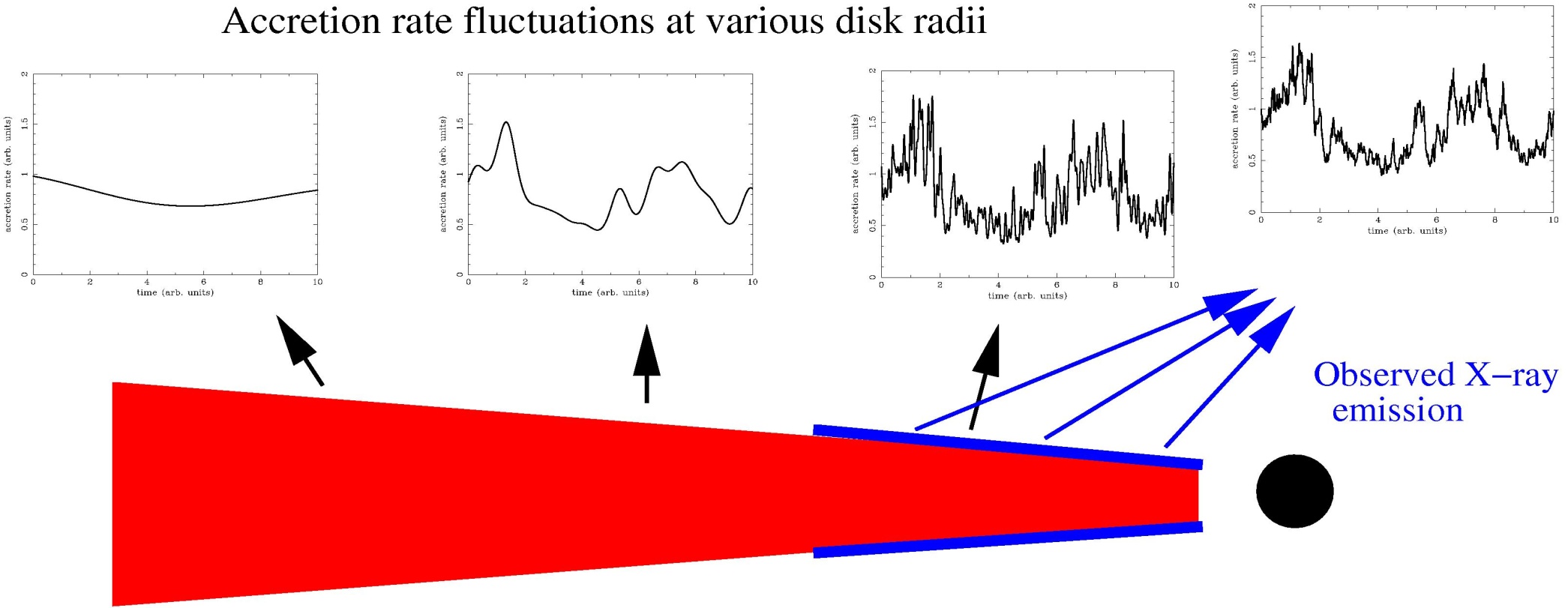 Fluctuations start at large radii – first, soft and slow with R propagate down to smaller radii – lagged, harder and faster less R
Inhomogeneous close to transition
Overlap softer, and more reflection, slow variability
Fluctuations propagate down to inner region – smaller so  faster variability. Fewer seed photons so harder spectrum and less reflection
WE SEE  THIS Revnivtsev et al 1999
slow variability: hard lag soft due to propagation time – decreasing lag with higher frequency Miyamoto & Kitamoto 1988
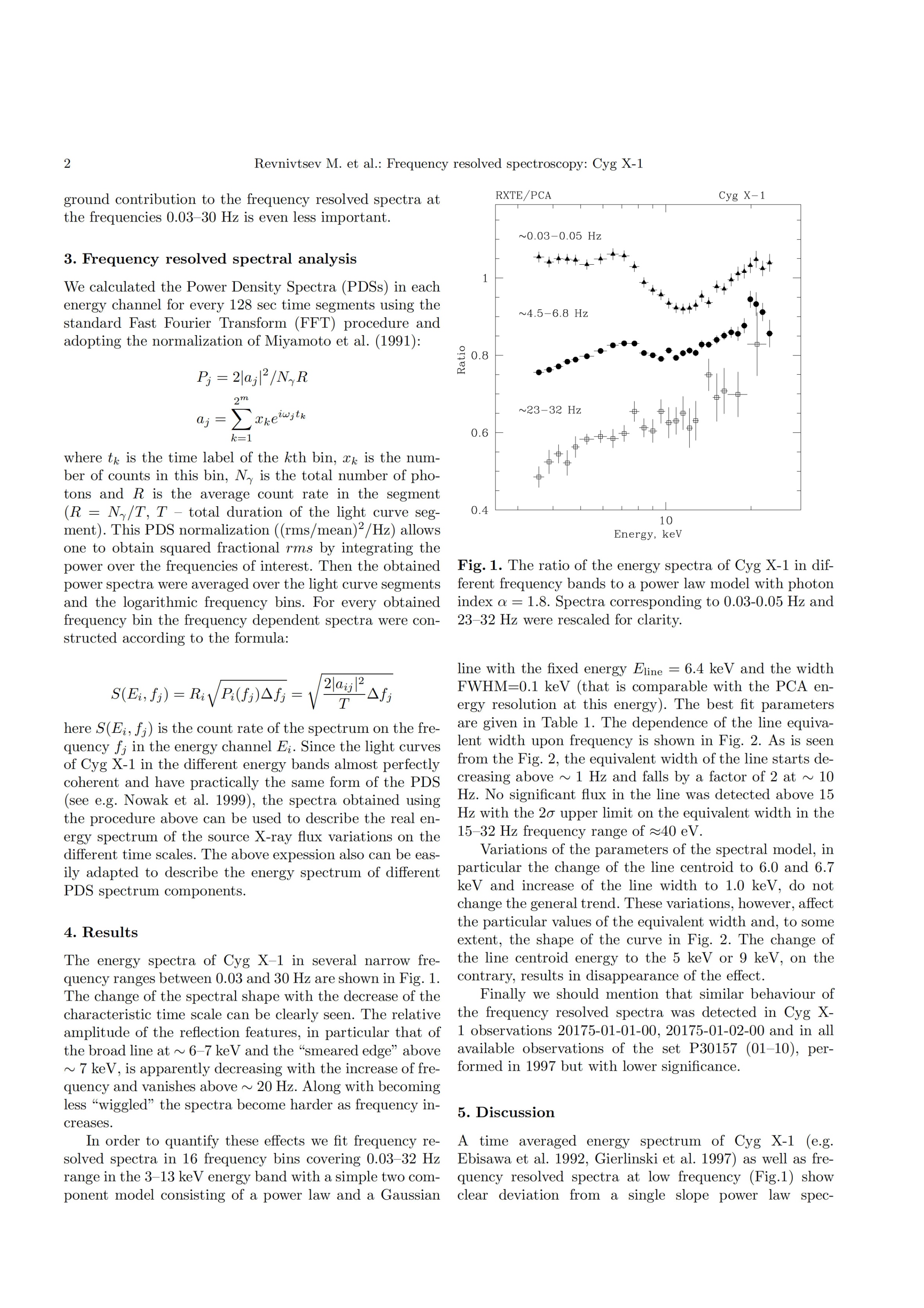 [Speaker Notes: The disc models assumed that the emission thermalised. That’s not necessarily true at low L/Ledd where the flow is not very dense. If its not thermalising then its not cooling as efficiently so the flow heats up. This can lead to a hot, optically thin, geometrically thick inner flow replacing the inner disc. The hot electrons in this flow can compton upscatter any low energy photons from a residual outer disc, but there are not many of these, so the spectrum is hard]
Inhomogeneous close to transition
Overlap softer, slower variability
Fluctuations propagate down to inner region – lagged. But this has harder spectrum. So hard lags soft. But smaller region so faster variability.
Miyamoto & Kitamoto 1988; Kotov et al 2001, Nowak et al 1999, Arevalo & Uttley 2006
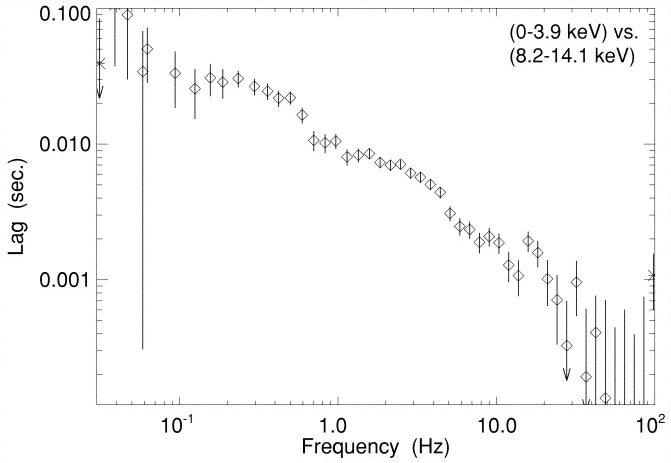 [Speaker Notes: The disc models assumed that the emission thermalised. That’s not necessarily true at low L/Ledd where the flow is not very dense. If its not thermalising then its not cooling as efficiently so the flow heats up. This can lead to a hot, optically thin, geometrically thick inner flow replacing the inner disc. The hot electrons in this flow can compton upscatter any low energy photons from a residual outer disc, but there are not many of these, so the spectrum is hard]
Conclusions
Truncated disc/hot inner flow models can explain more or less everything we see in LHS-VHS transition!!!
Hard spectra, soften as disc overlaps more with inner flow
Spectral transition and jet collapse when disc gets to lso
Variability from propagating fluctations (MRI) in hot flow
Low frequency break in power spectrum as disc comes in 
Low frequency QPO from Lense-Thirring precession of entire hot flow – not down to lso as bending waves truncate it 
Challenges!
High frequency QPO from some other mode!
Broad iron line in low.hard state? (XTEJ1752 Reis et al 2010)
[Speaker Notes: Fabulous time, both in terms of data available and for me personally. For the first time there is enough data]